Skip Counting in 5s (B)
Instructions:
Play the slideshow.
Ask the children to count along, out loud and in unison, in response to the question(s).
In the initial slides, both the number words and numerals are given, as supports.
In the latter slides, only the images are given; use these when appropriate.
How many cents are there?
Count in groups of five.
five
5
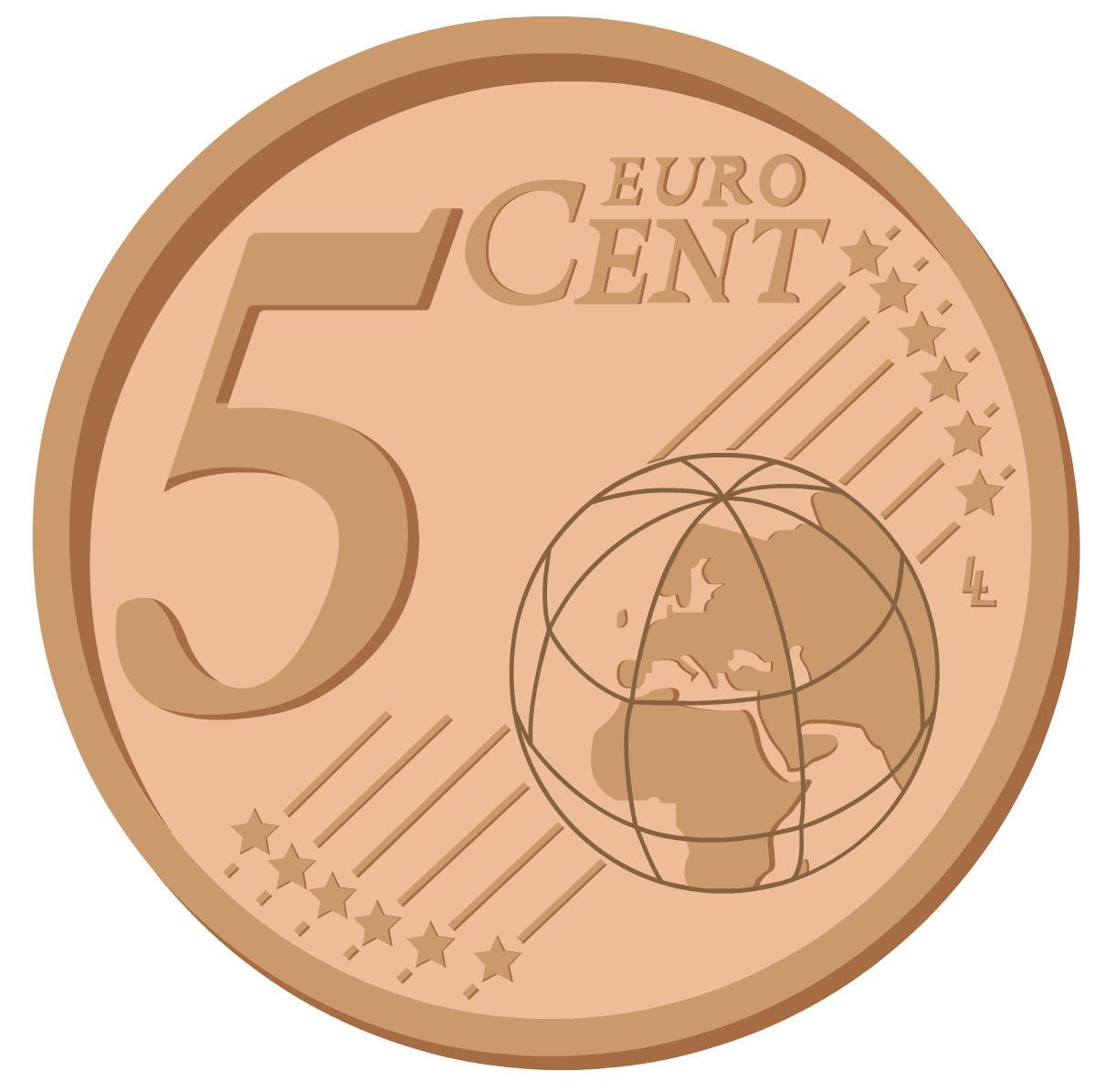 ten
10
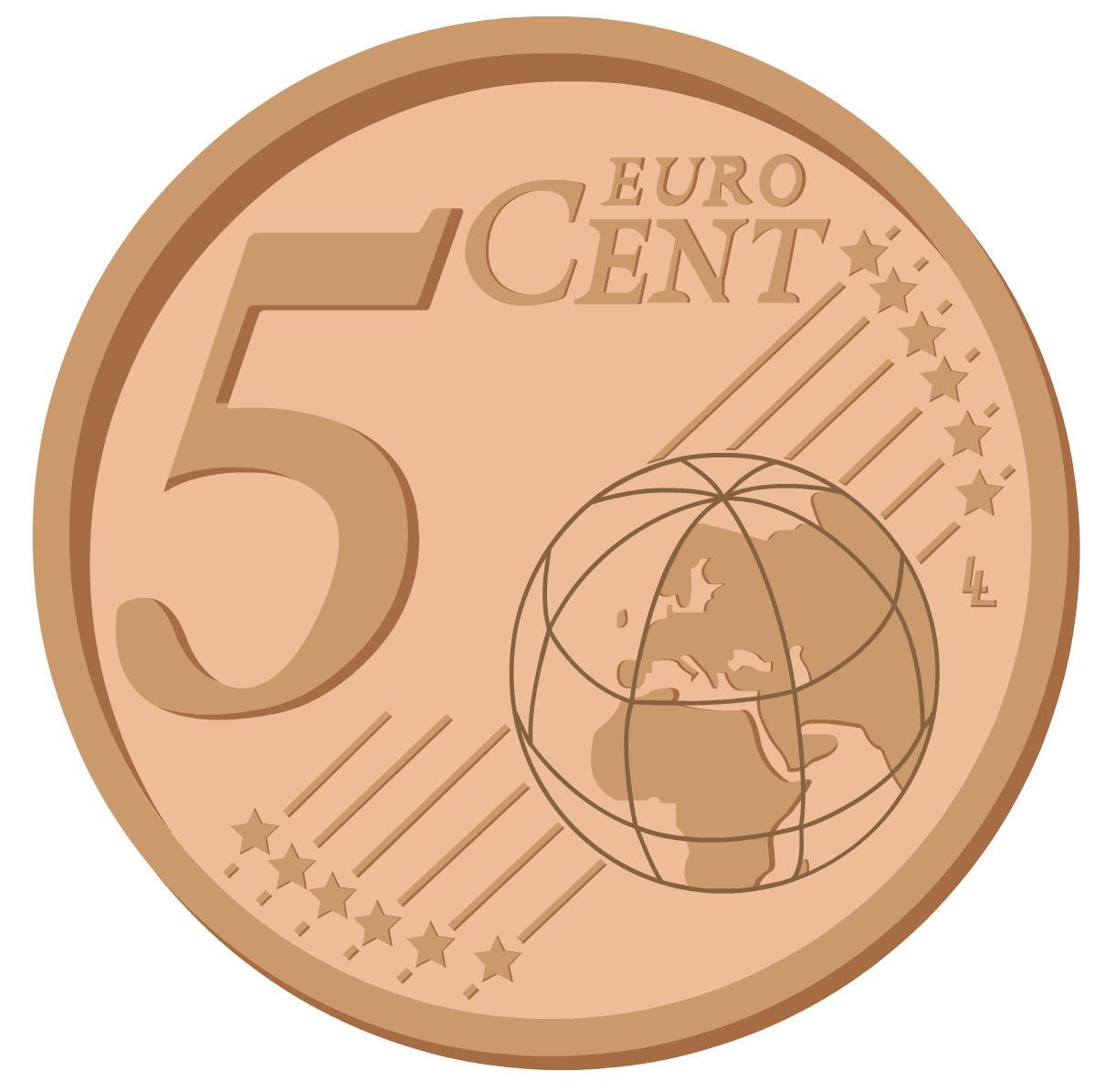 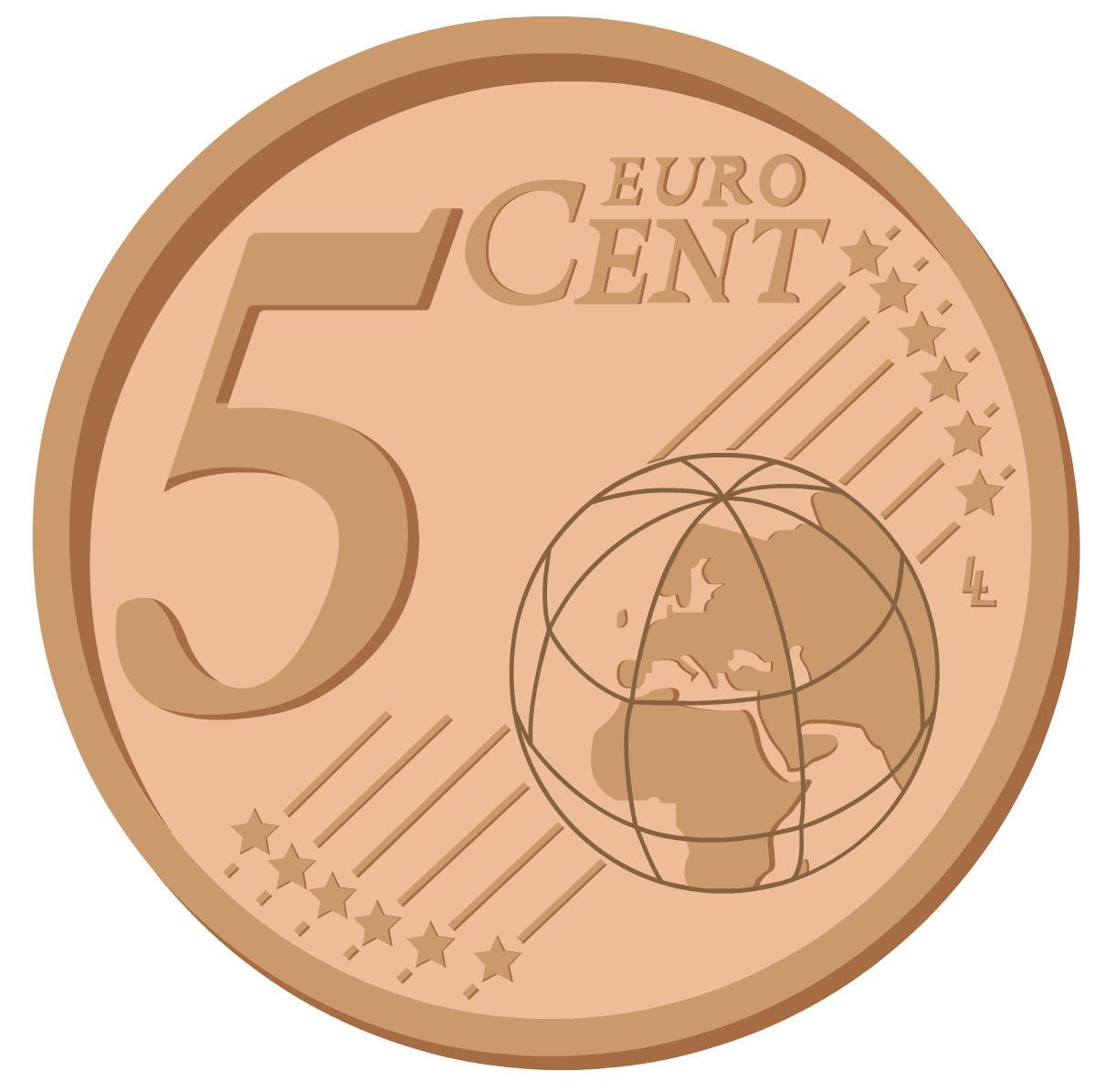 fifteen
15
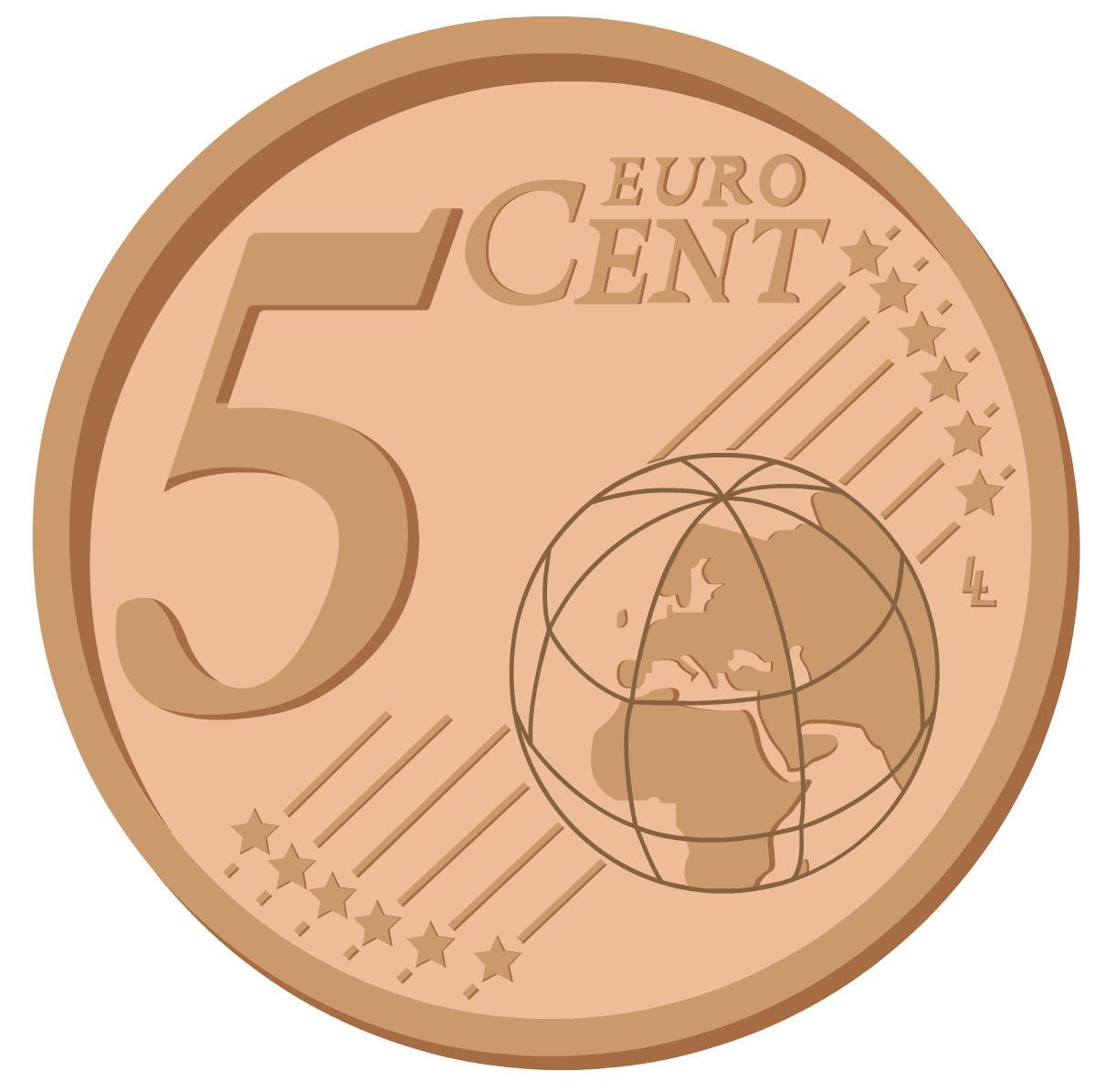 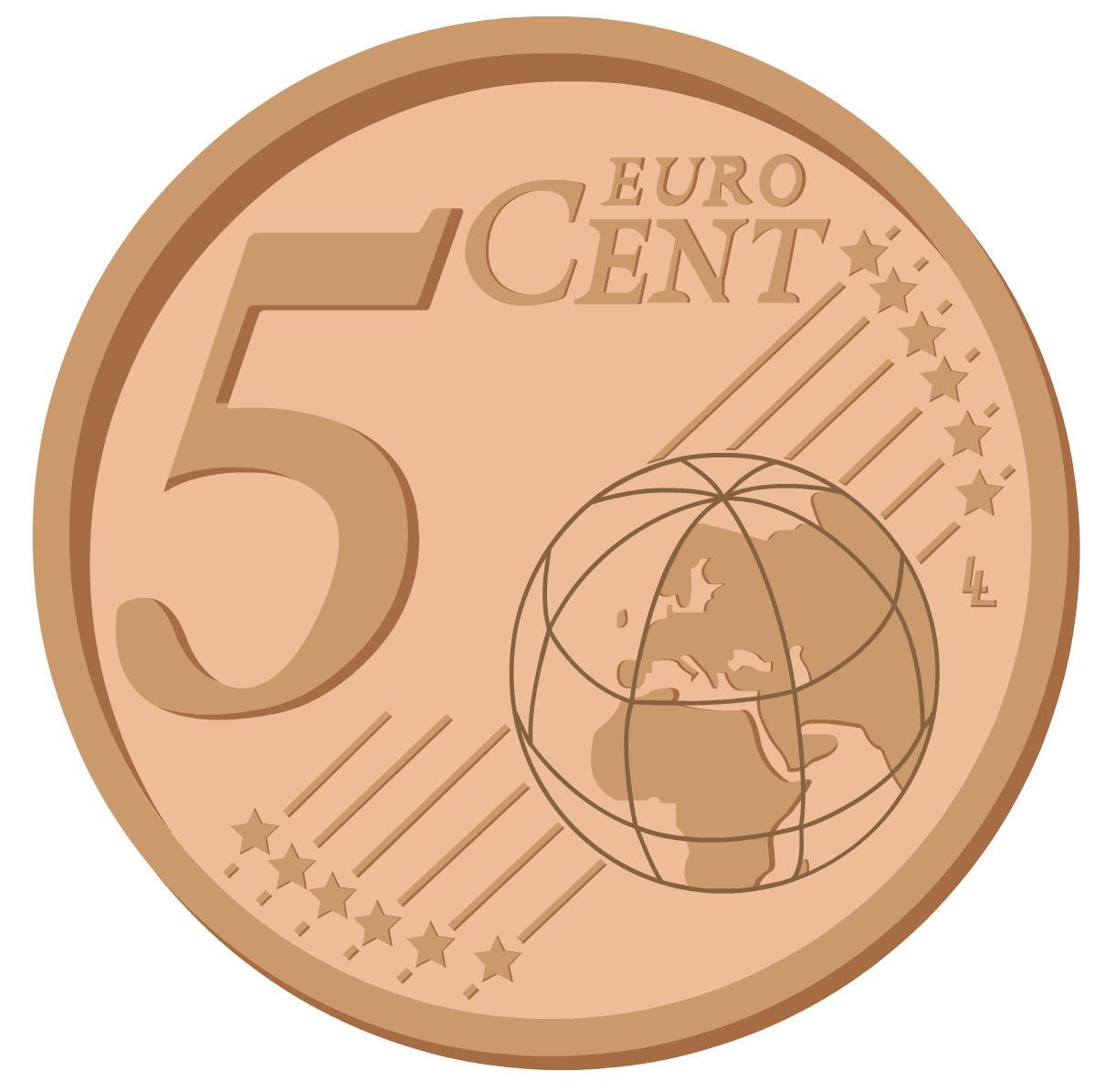 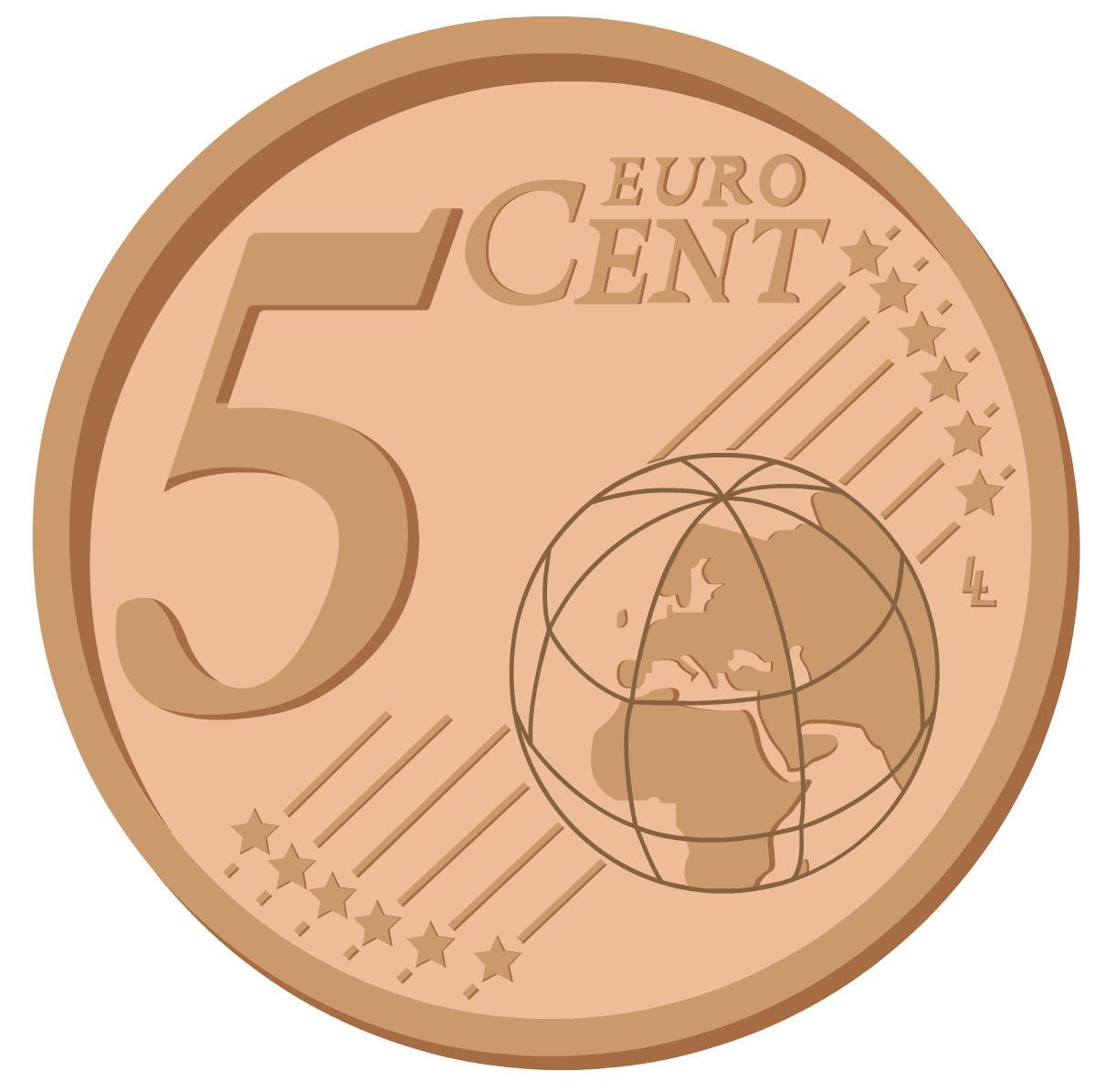 twenty
20
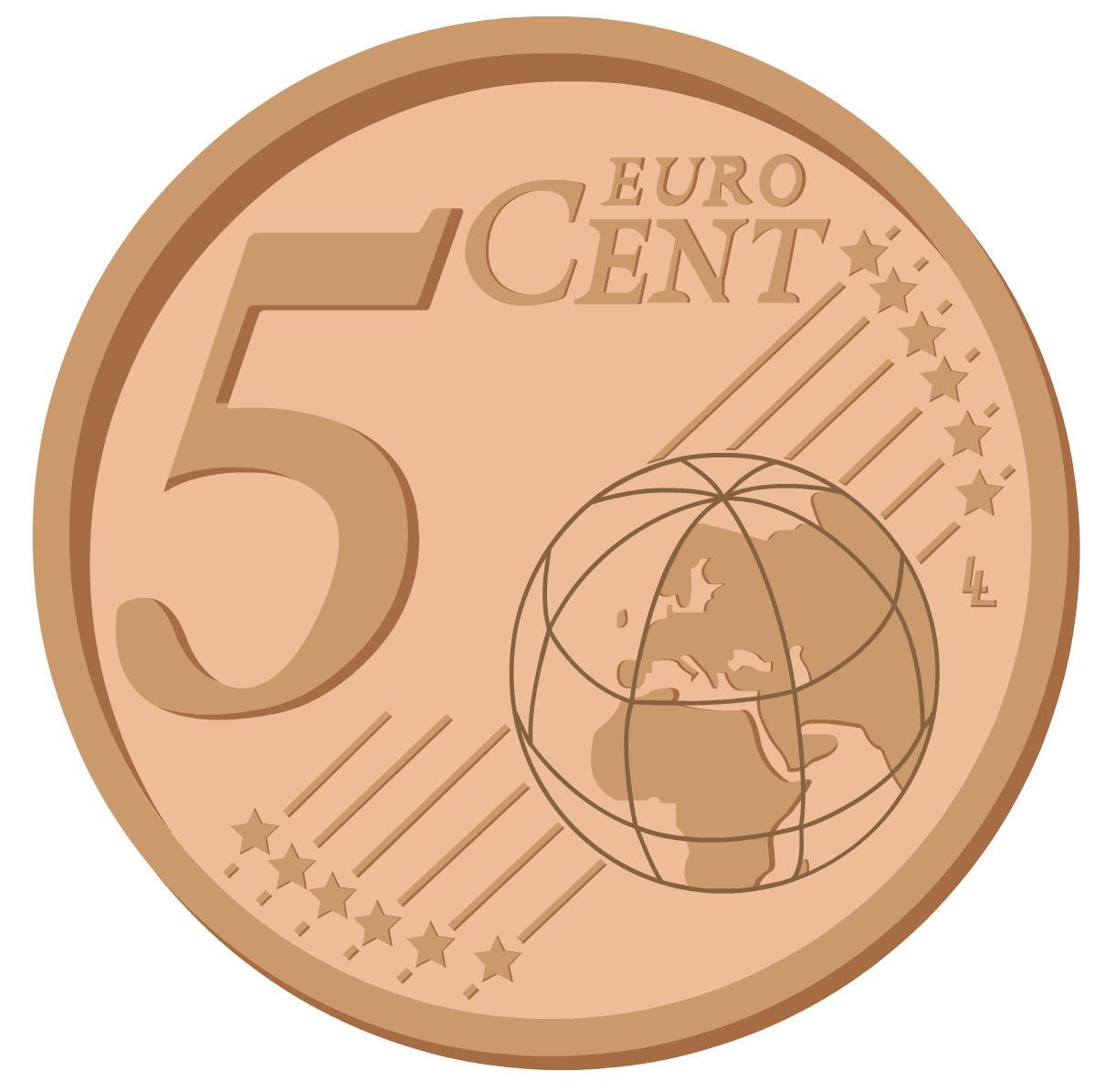 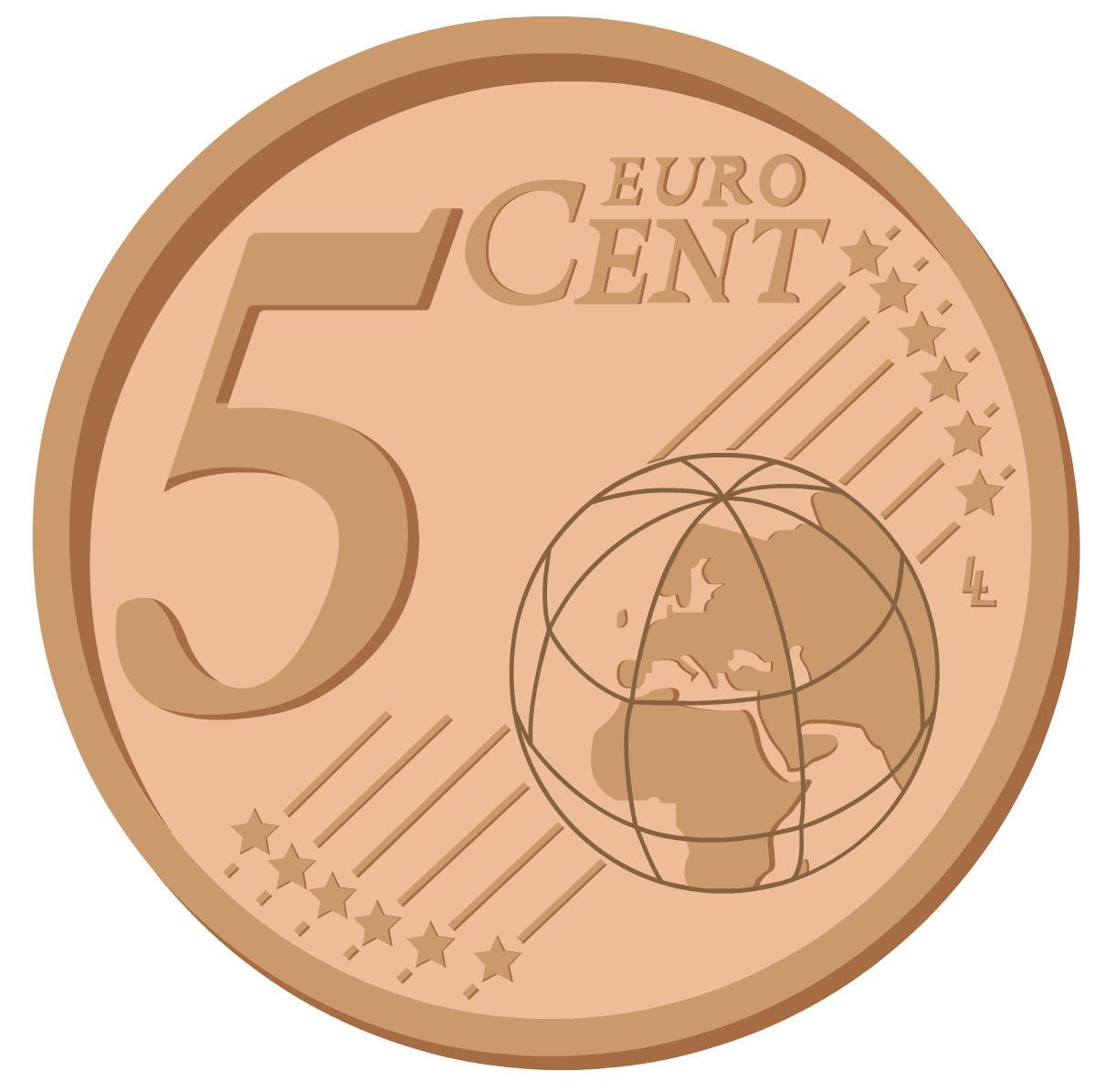 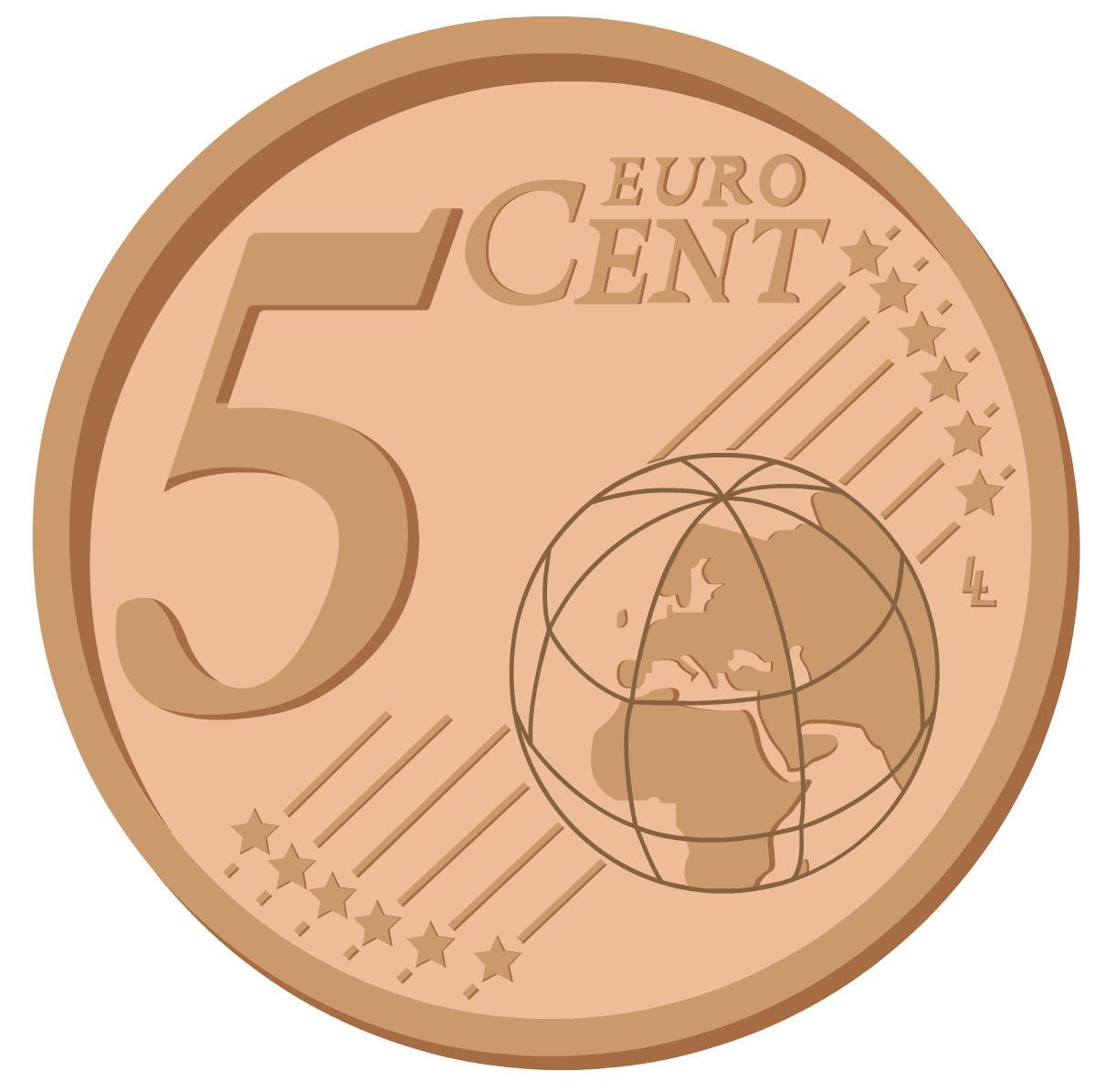 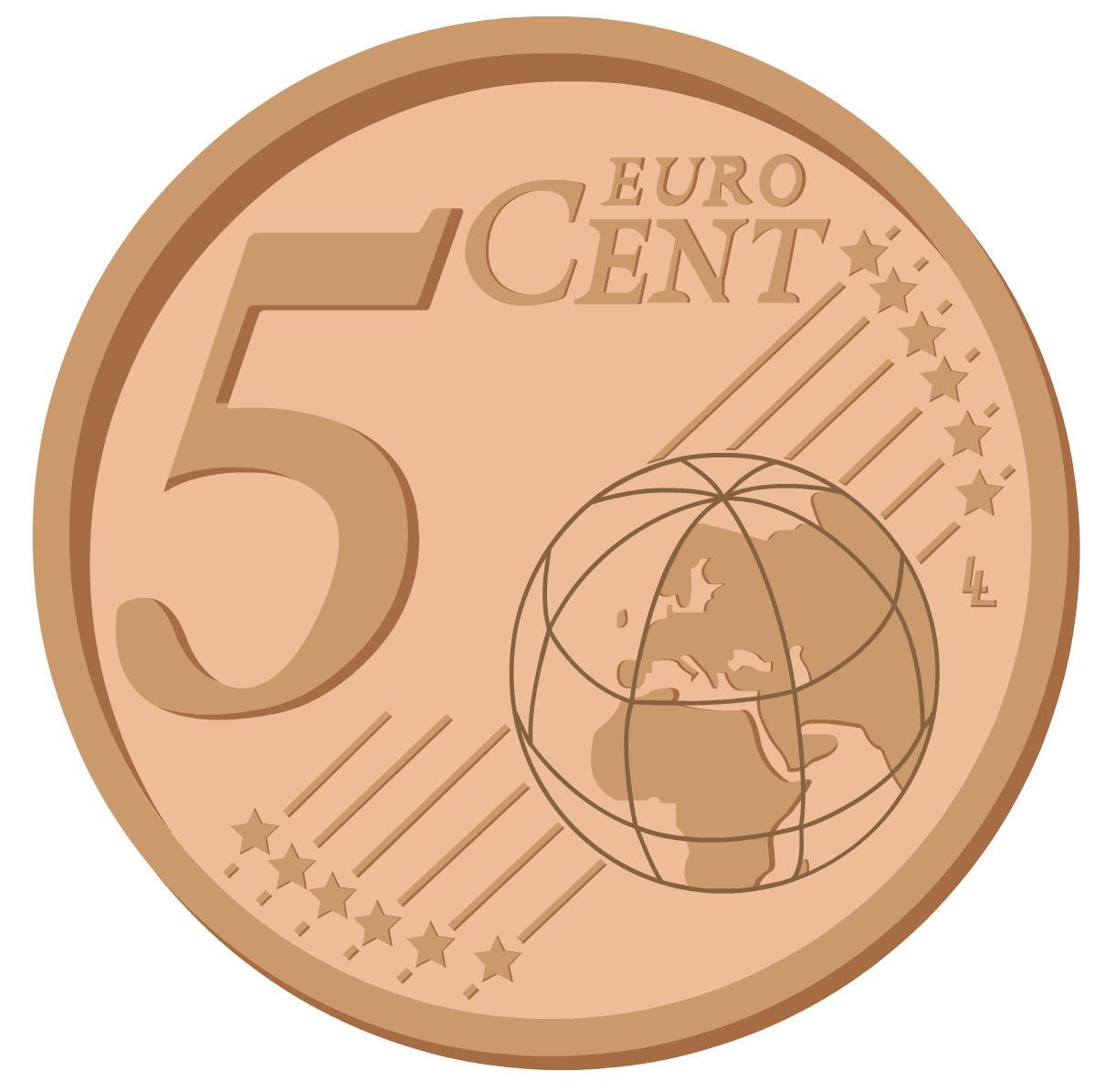 twenty five
25
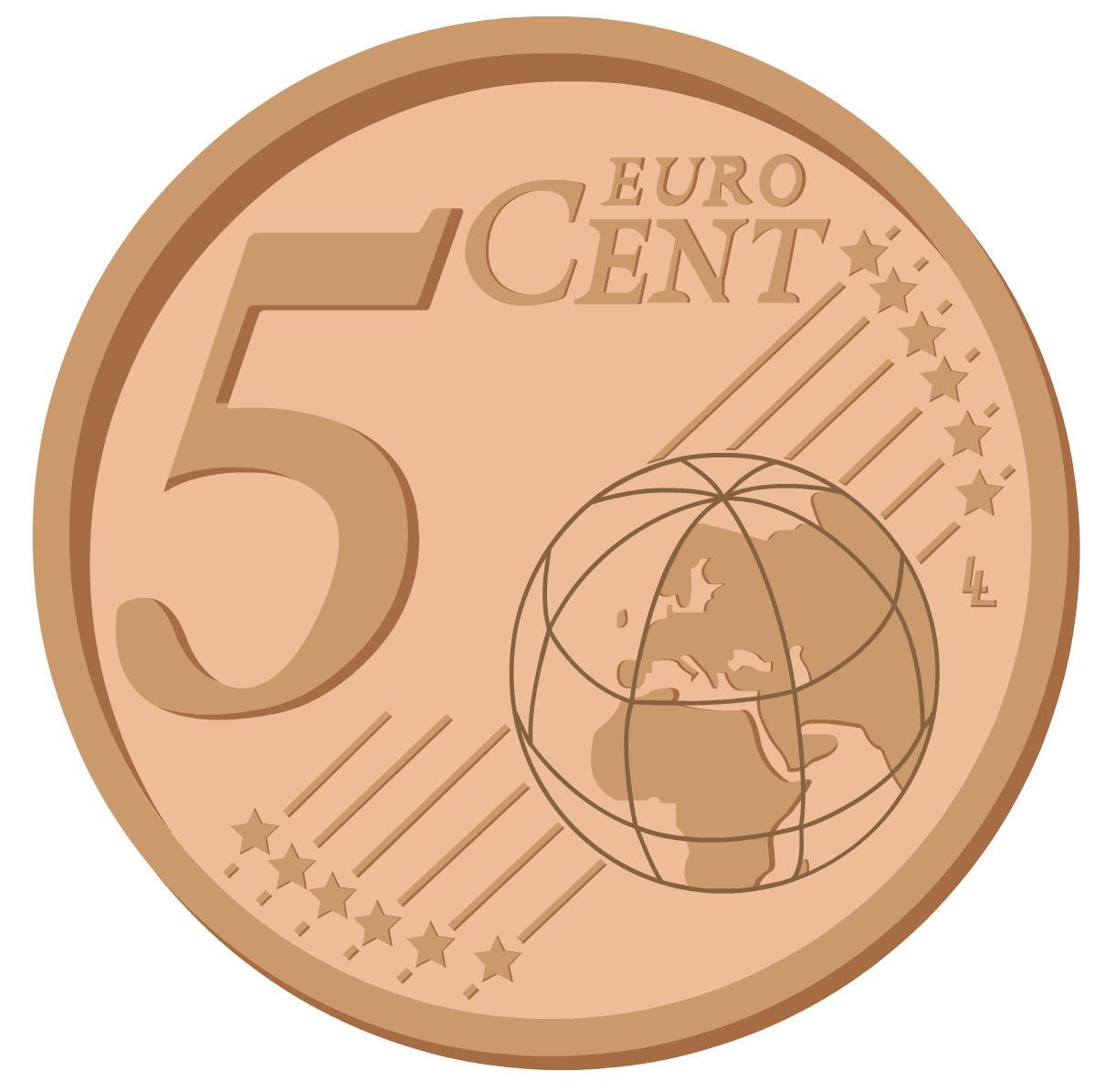 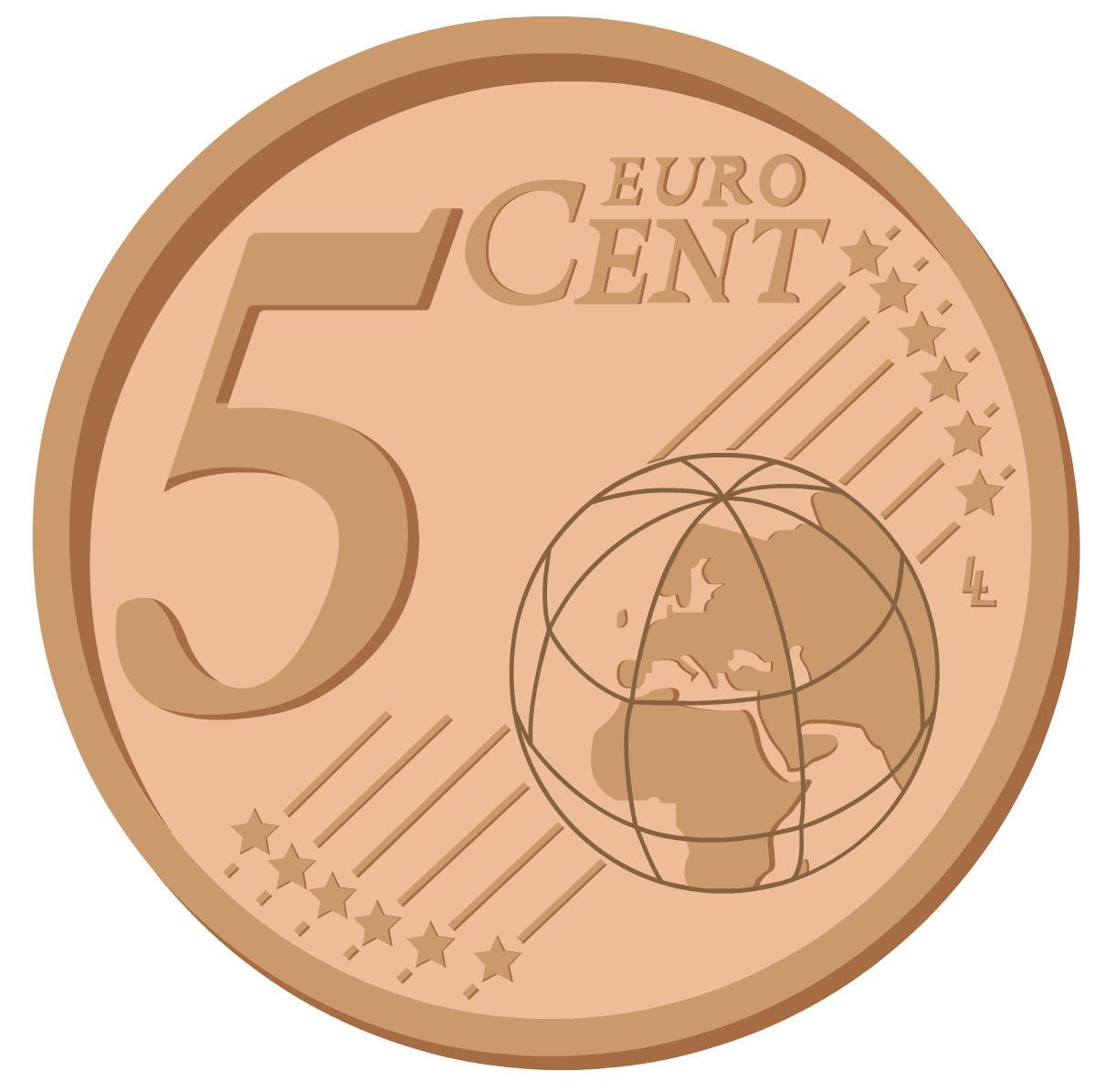 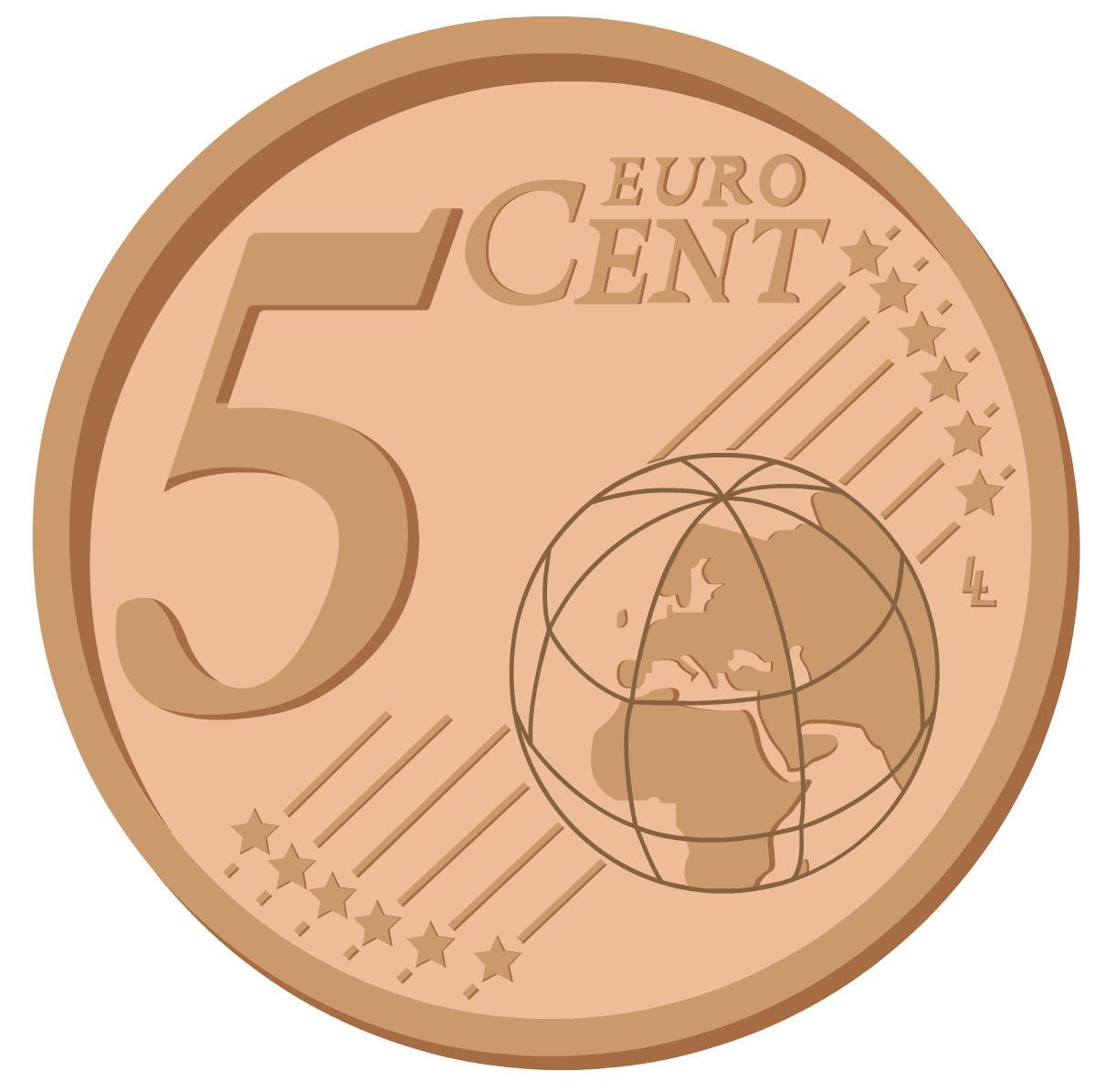 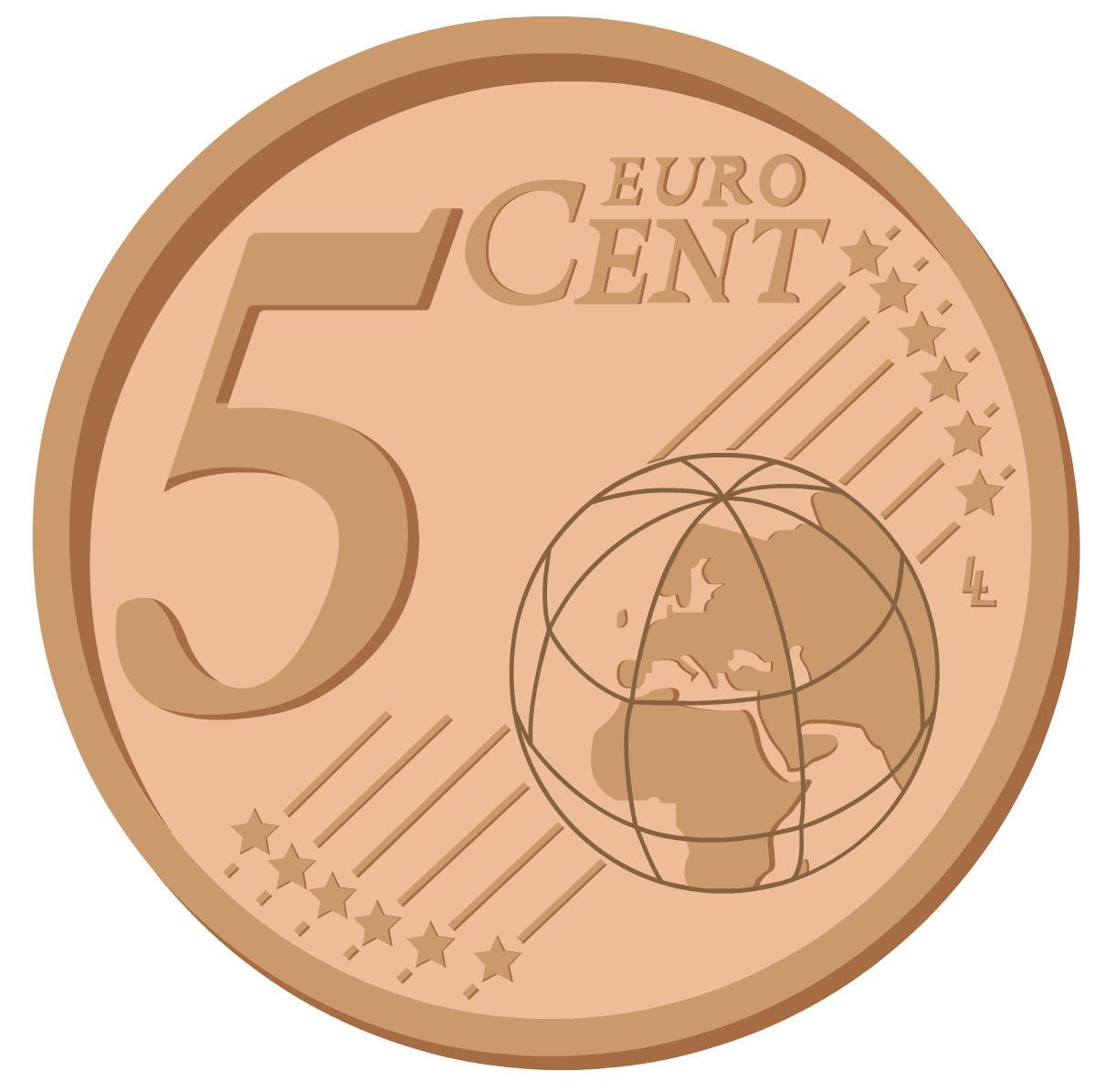 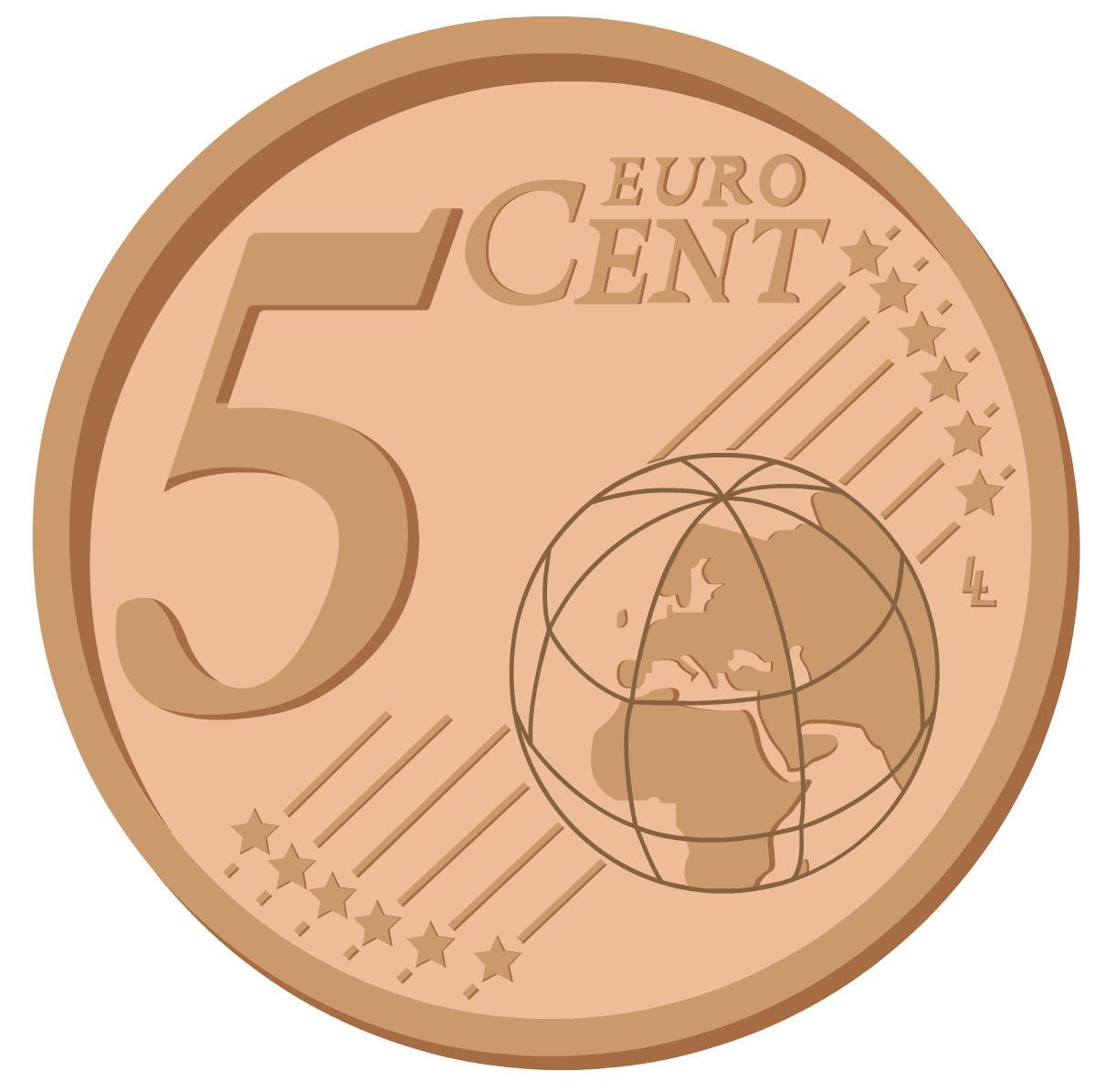 thirty
30
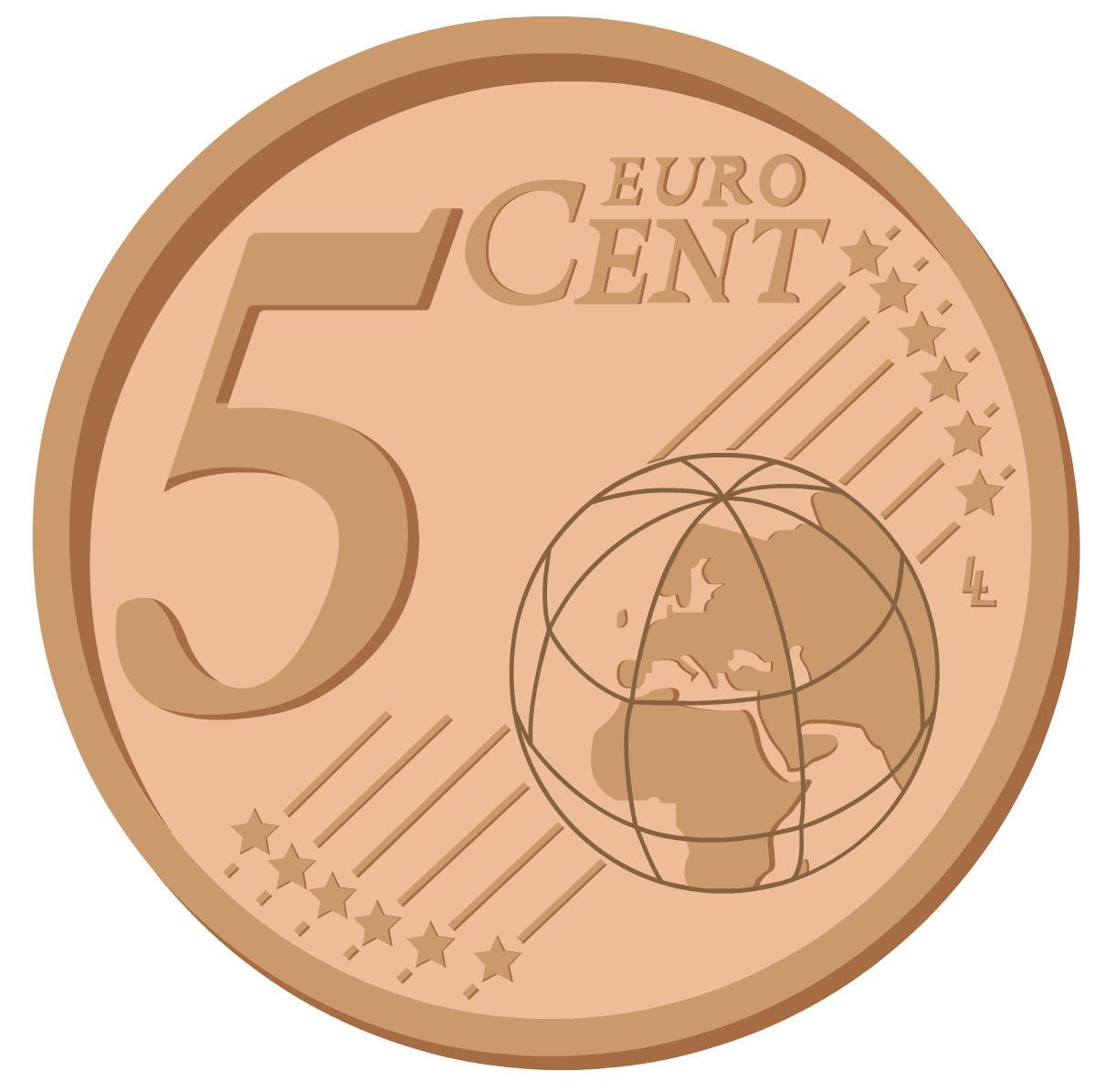 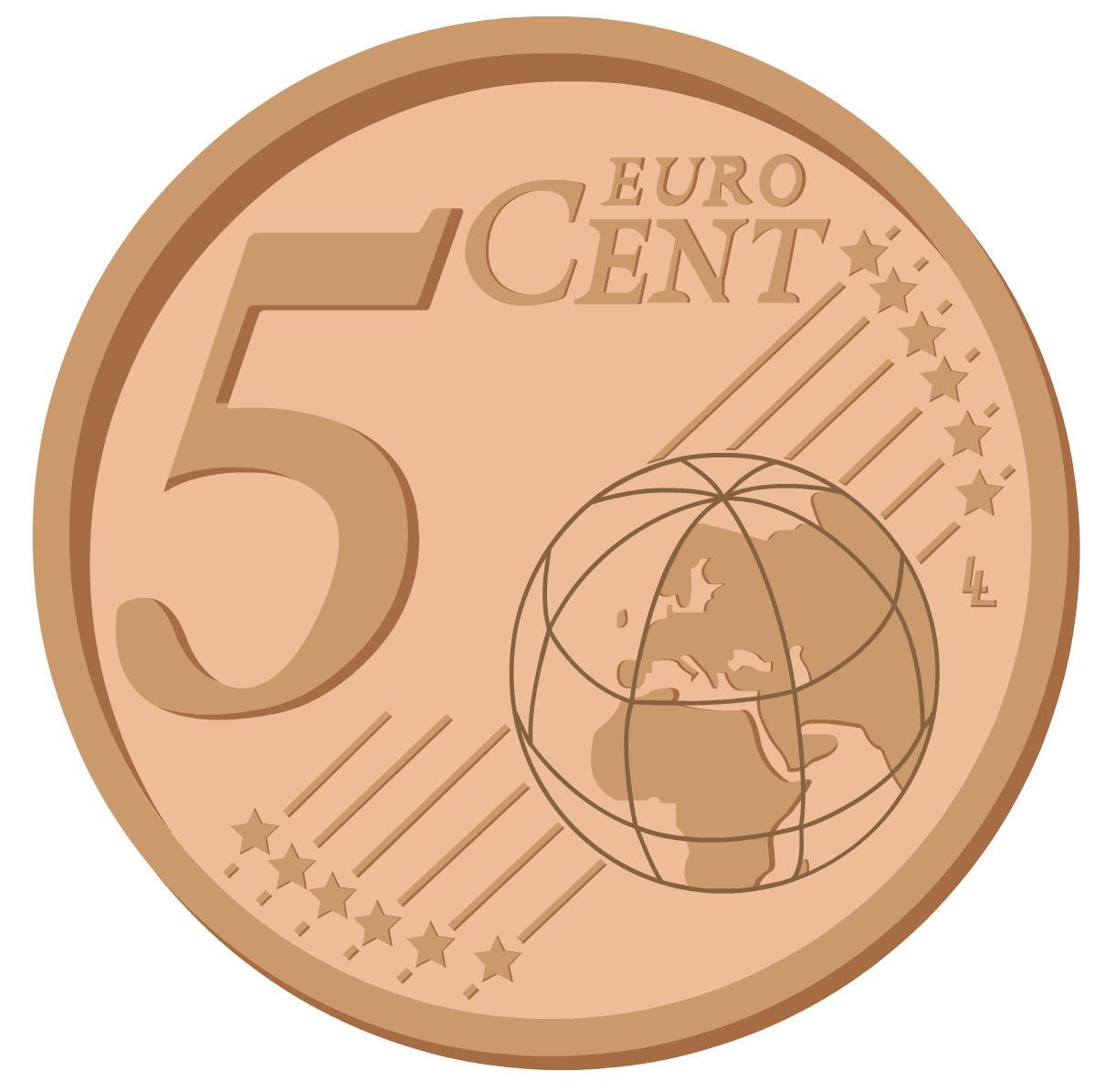 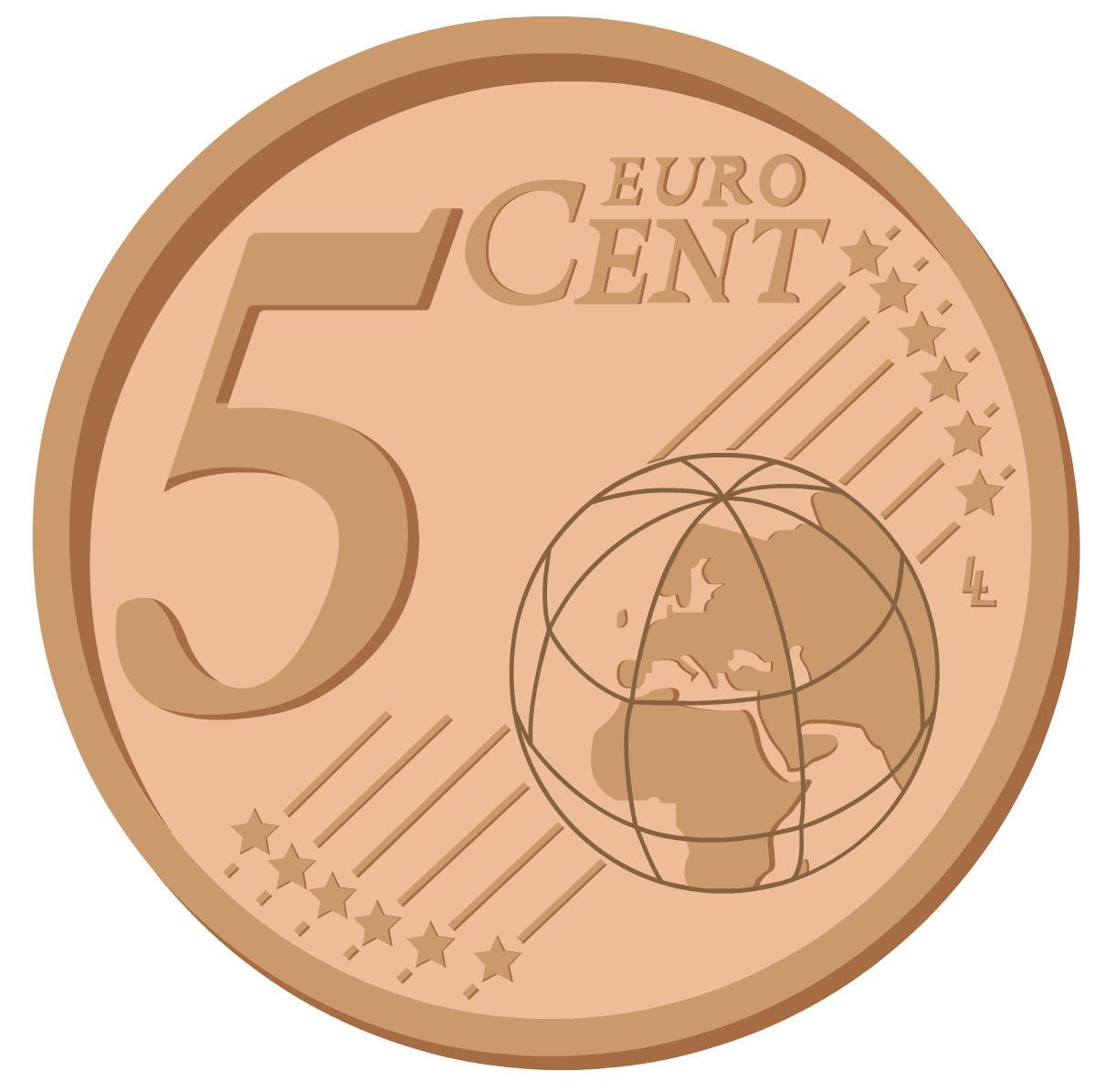 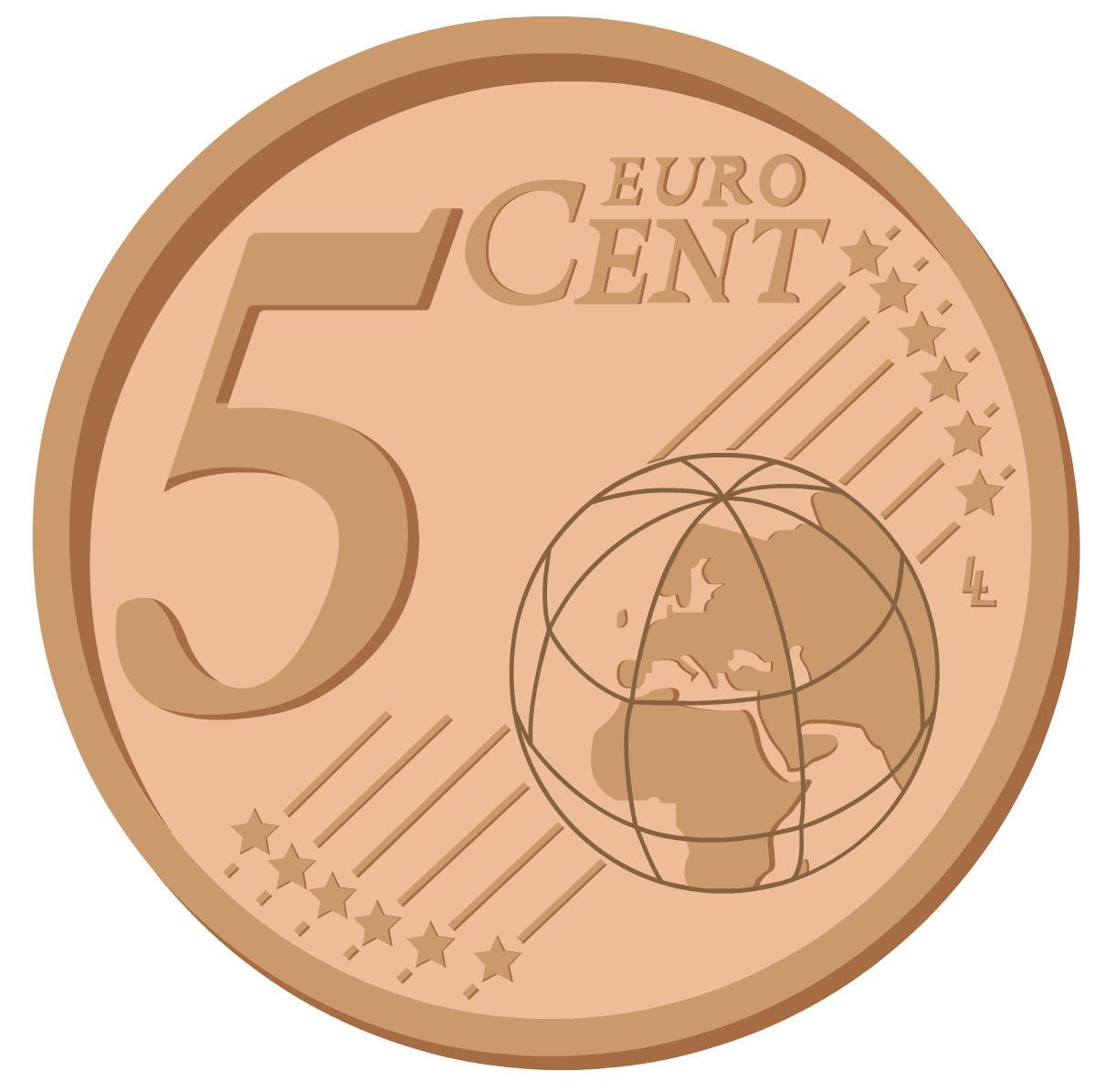 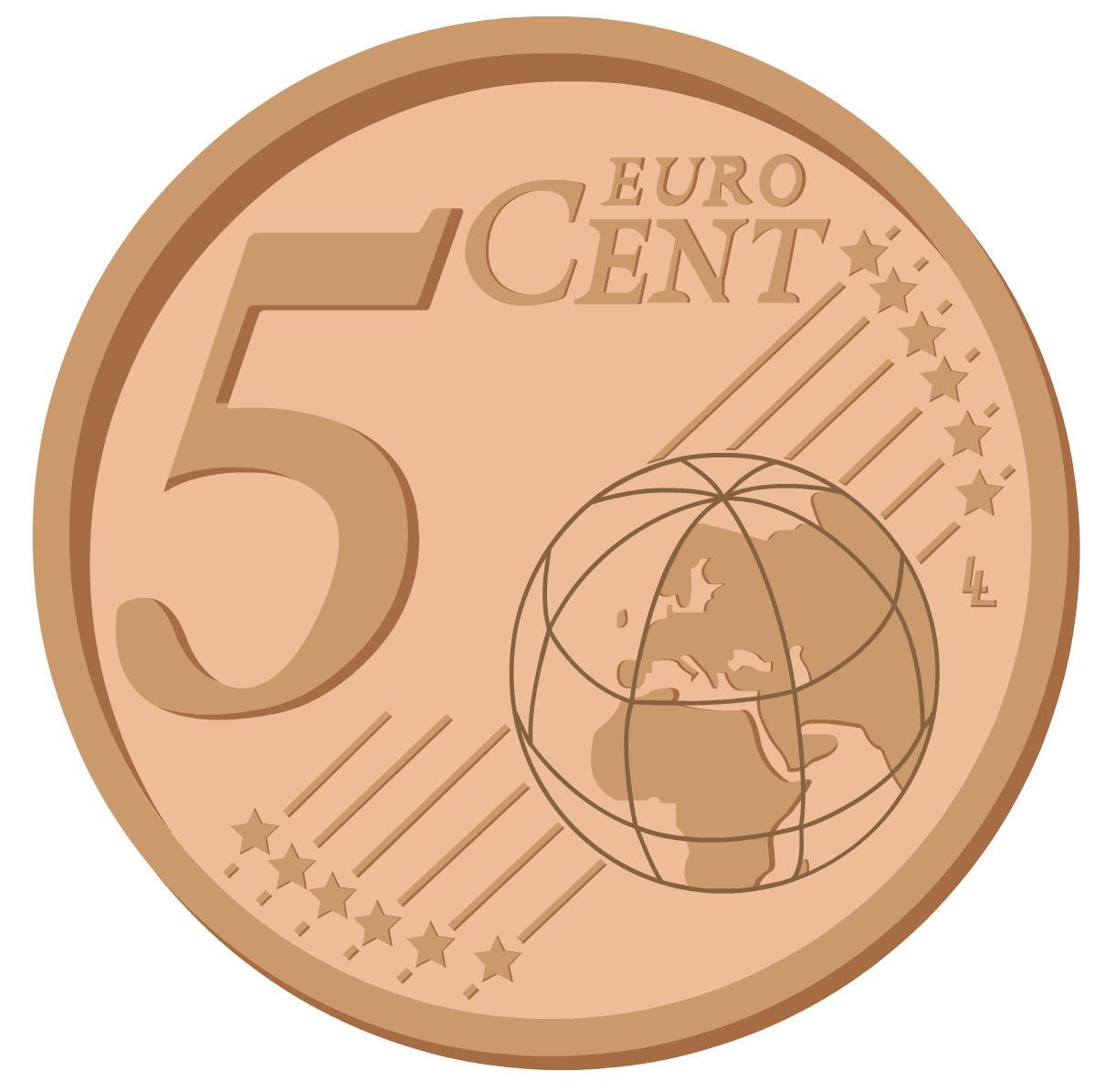 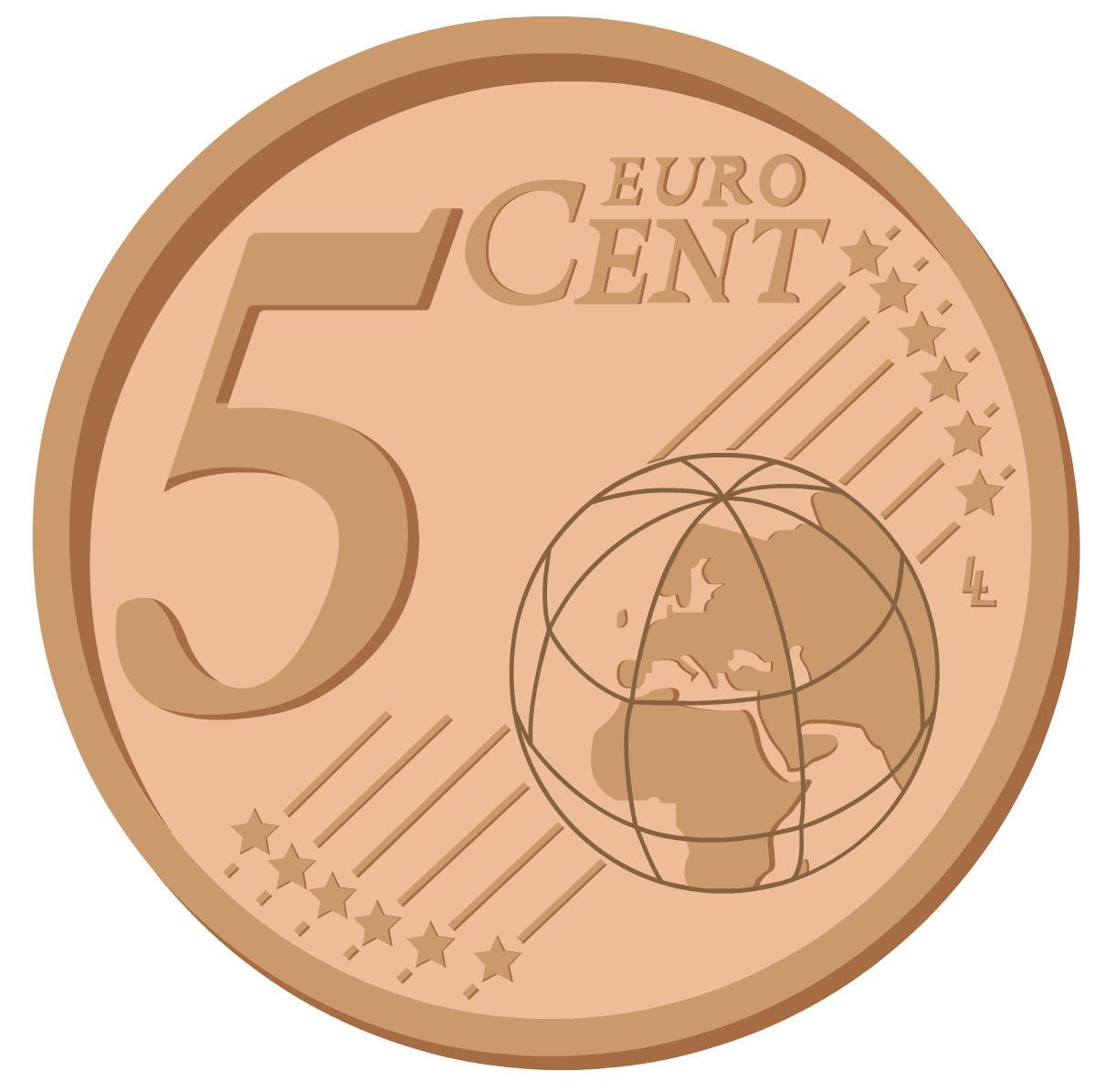 thirty five
35
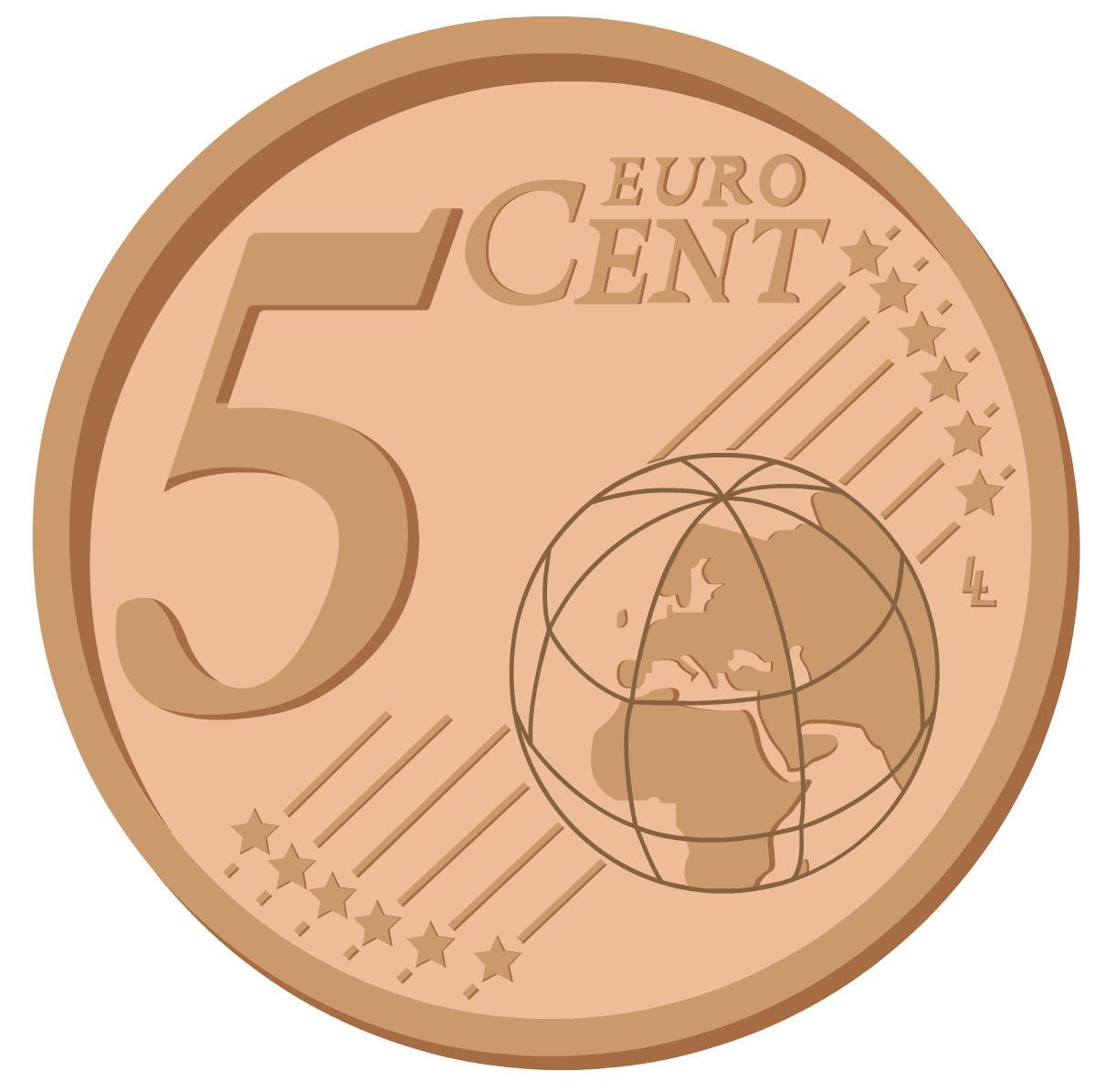 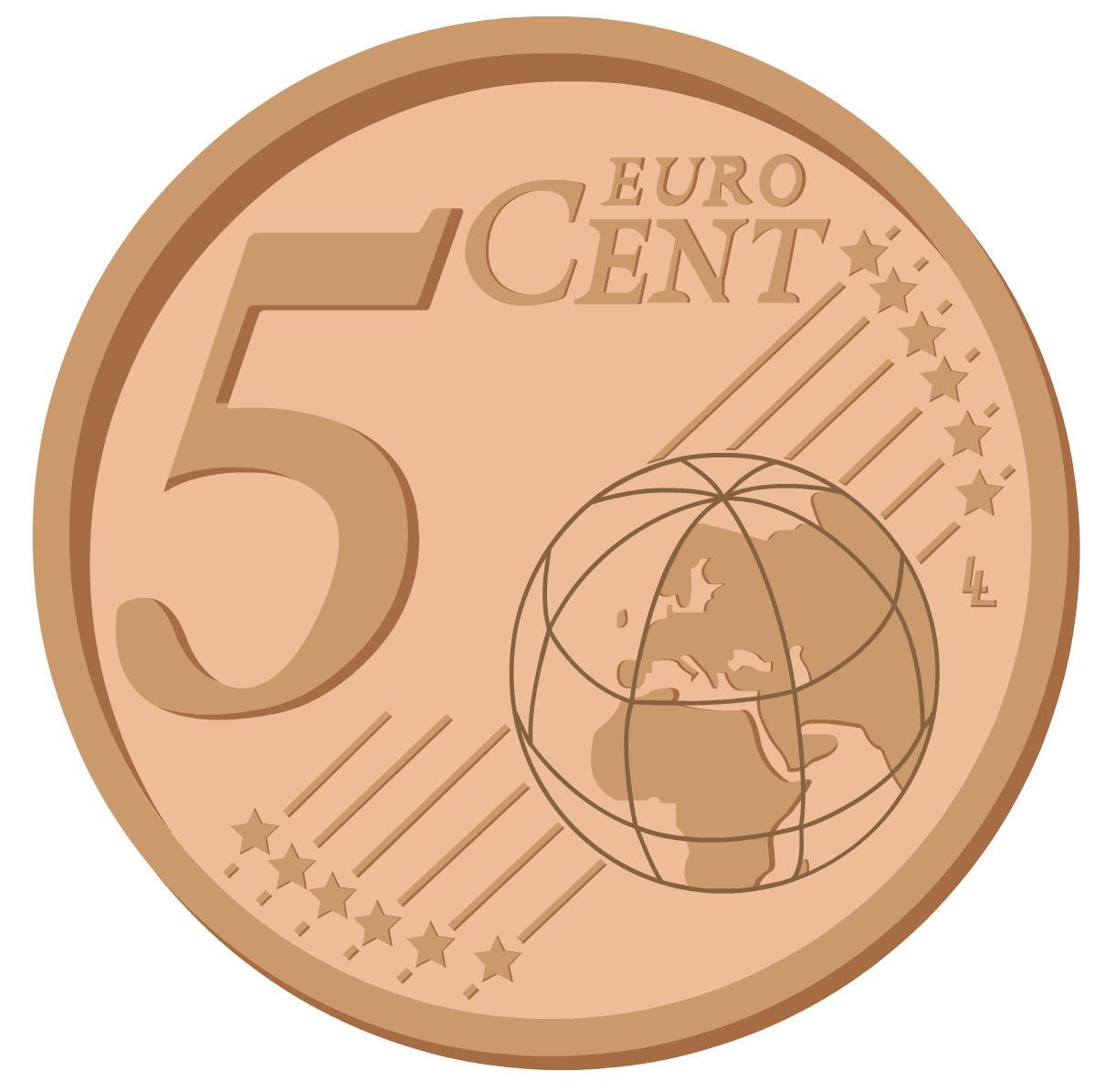 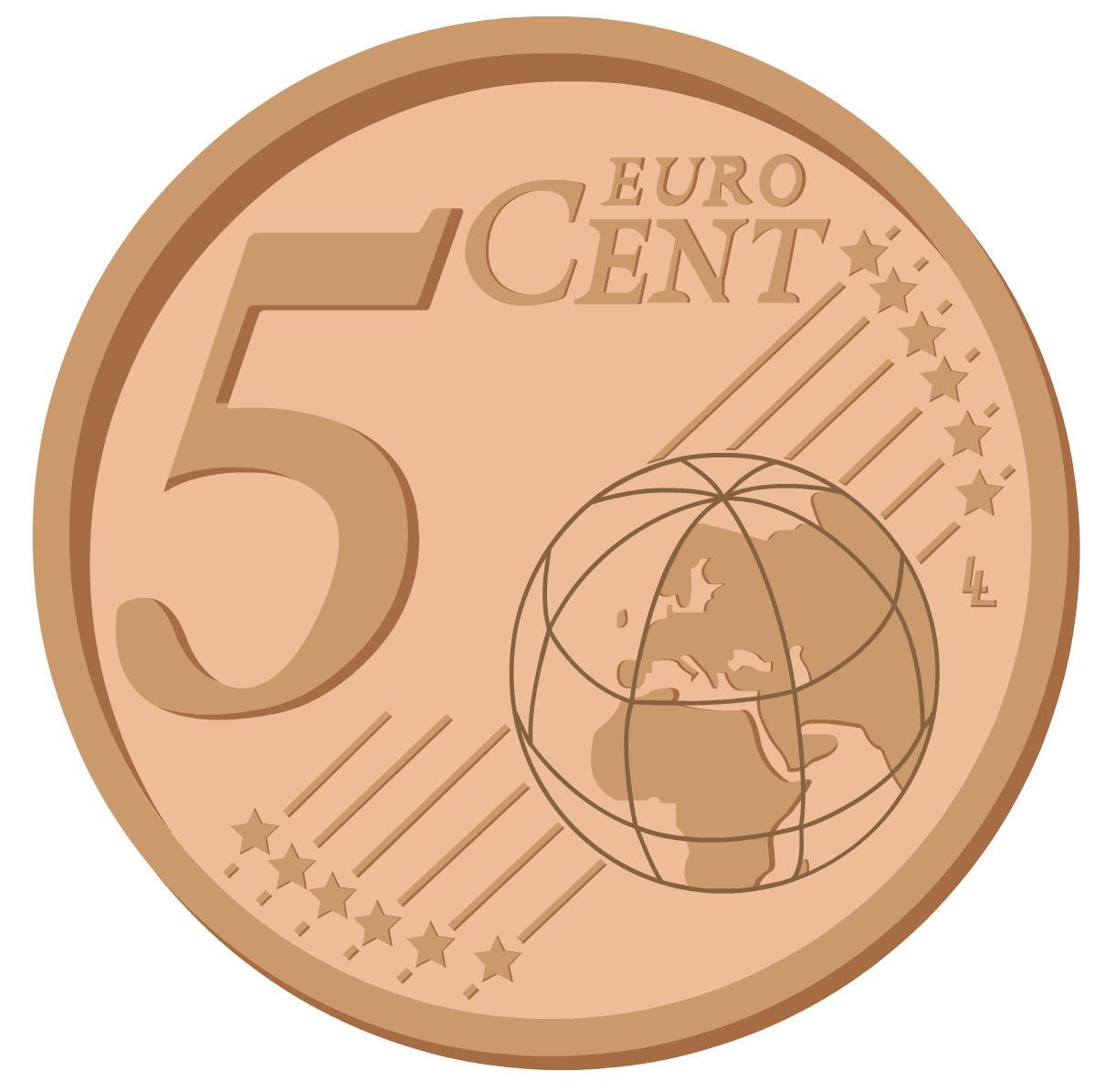 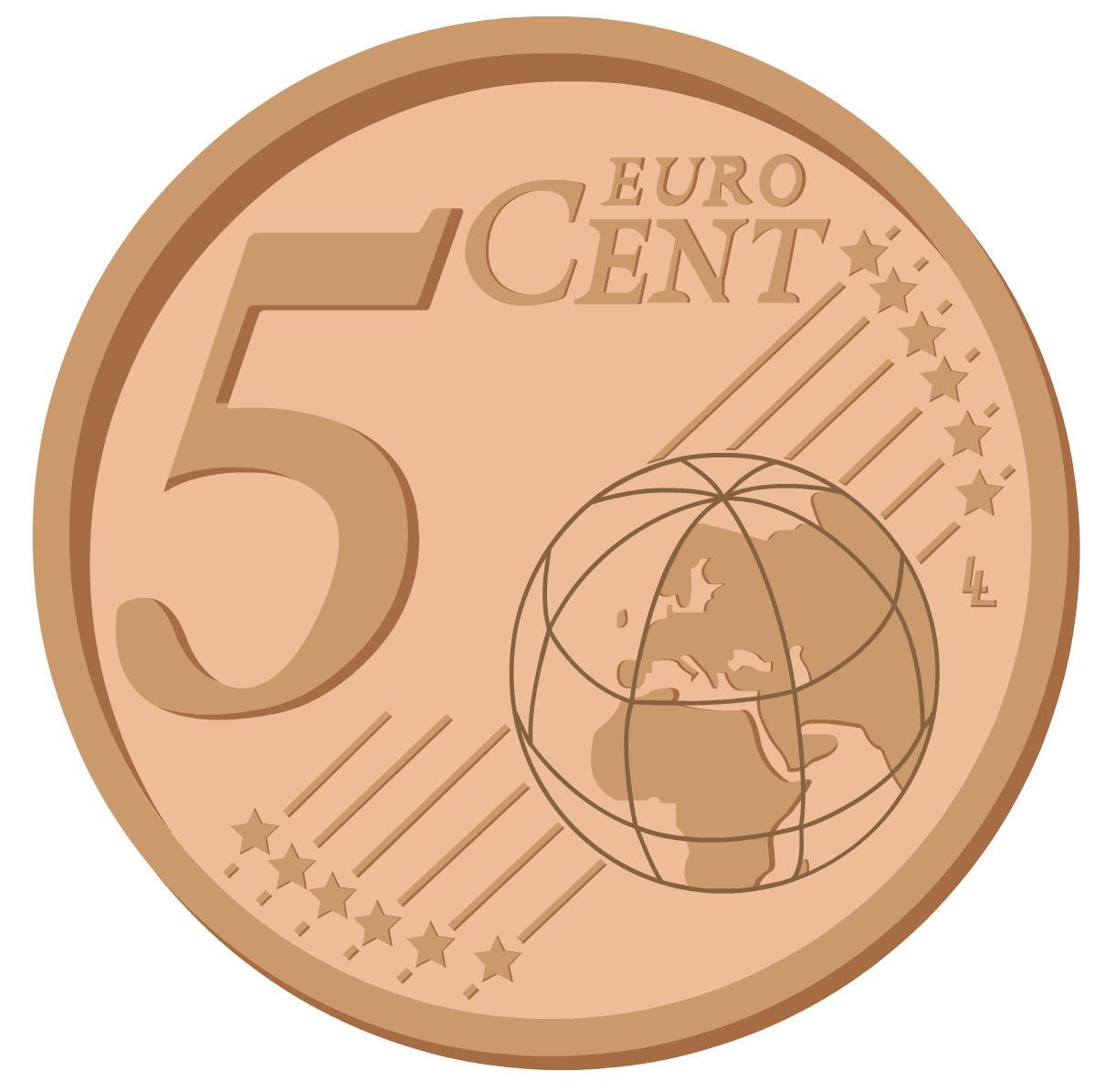 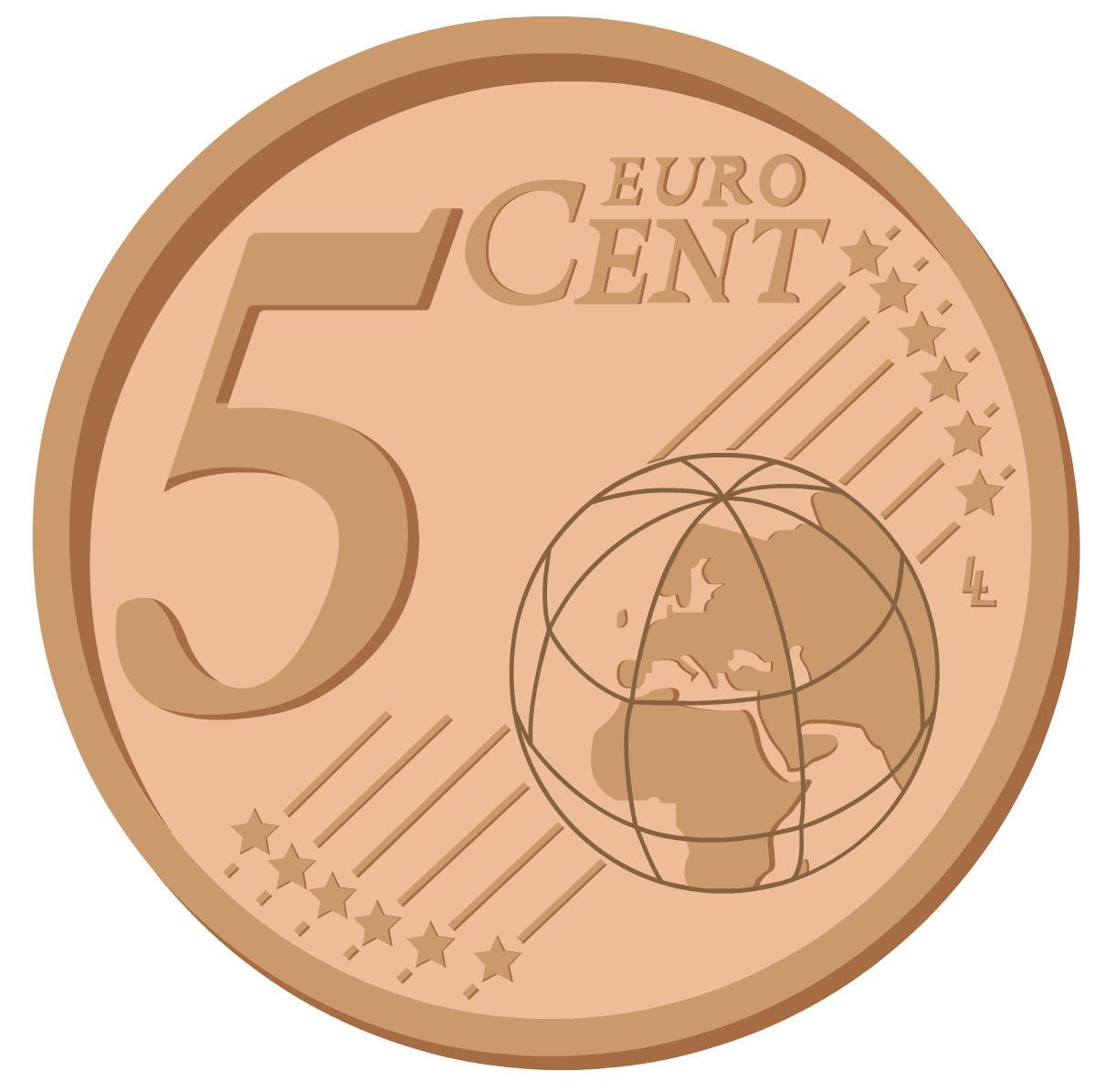 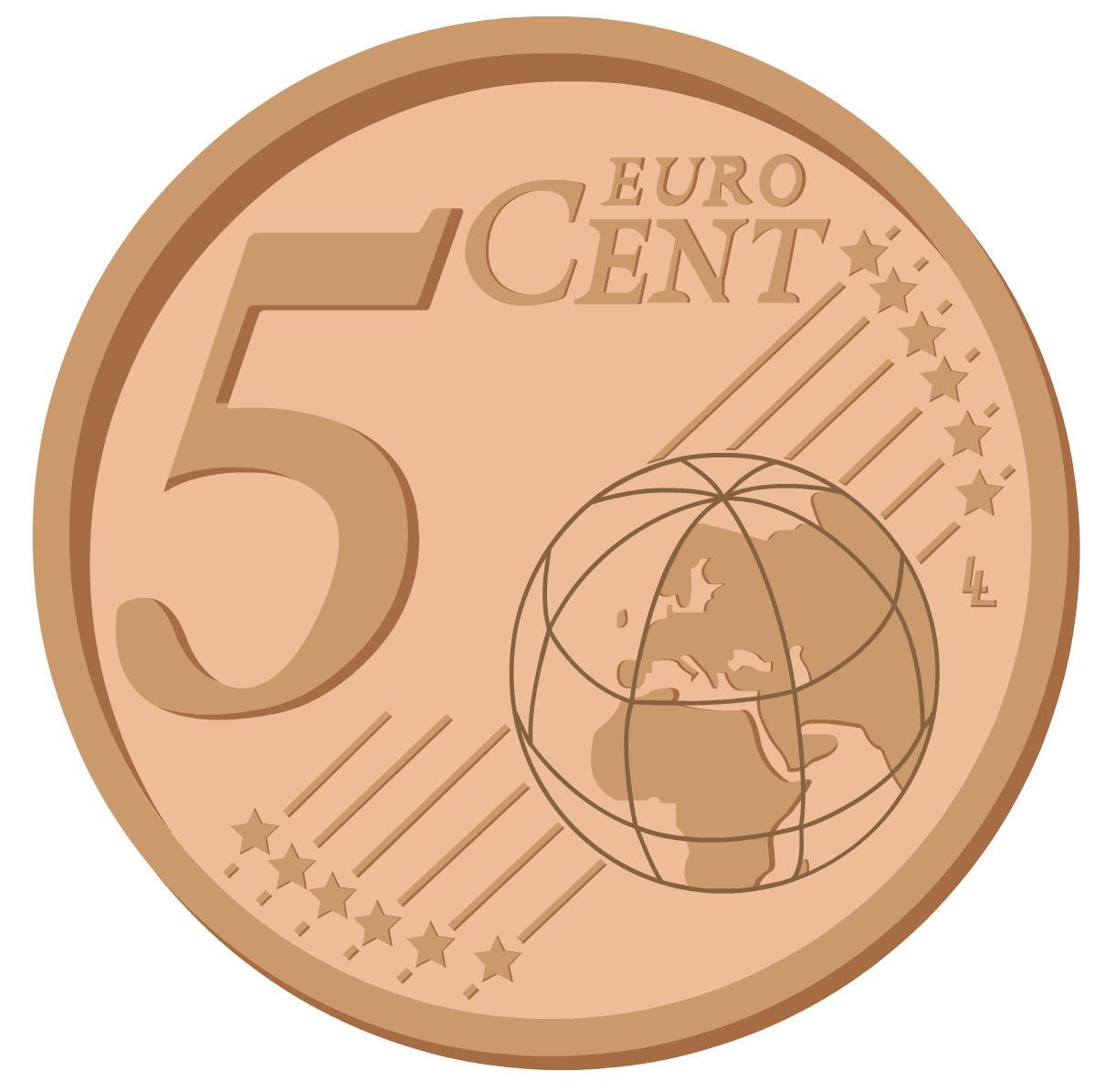 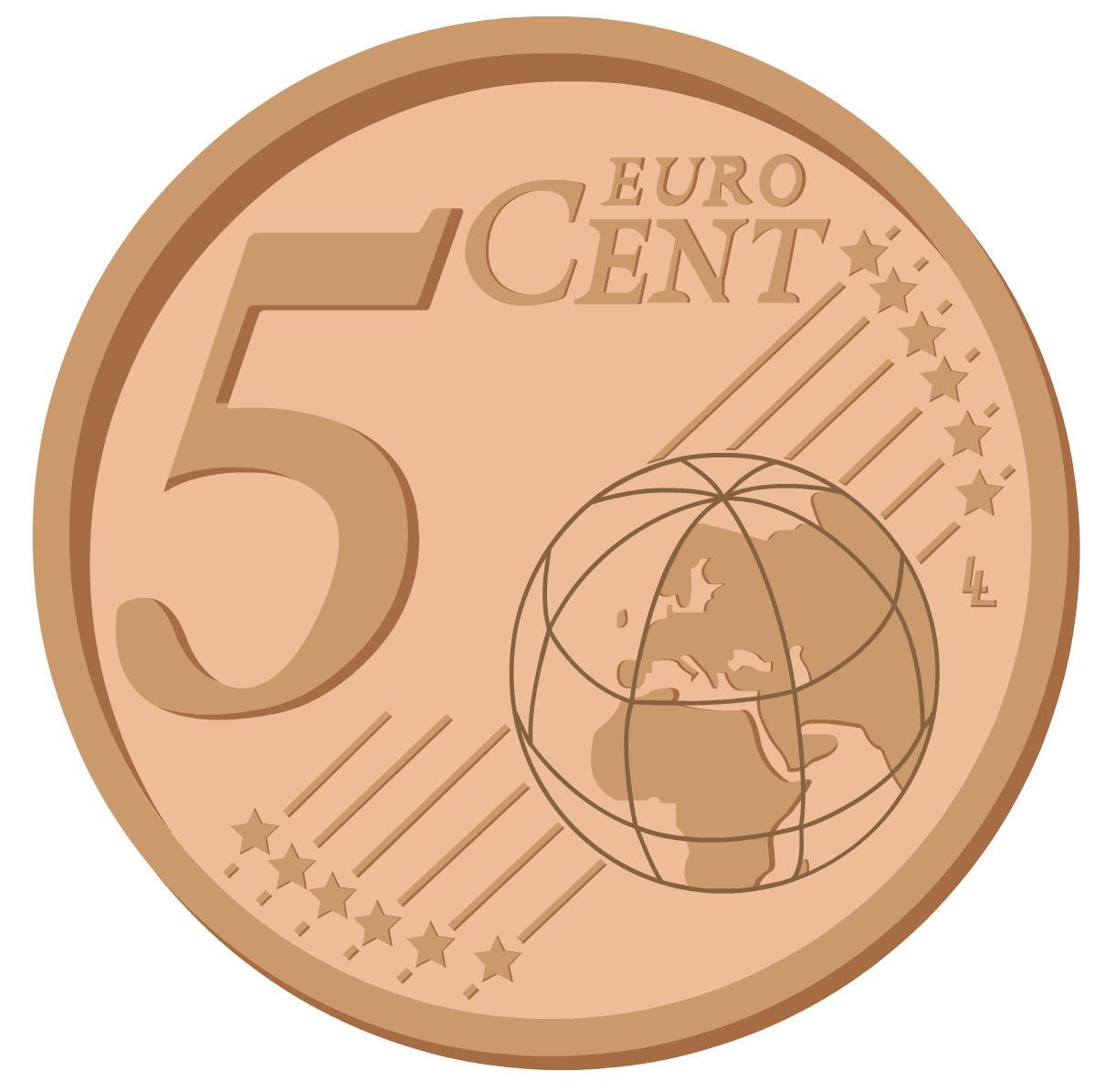 forty
40
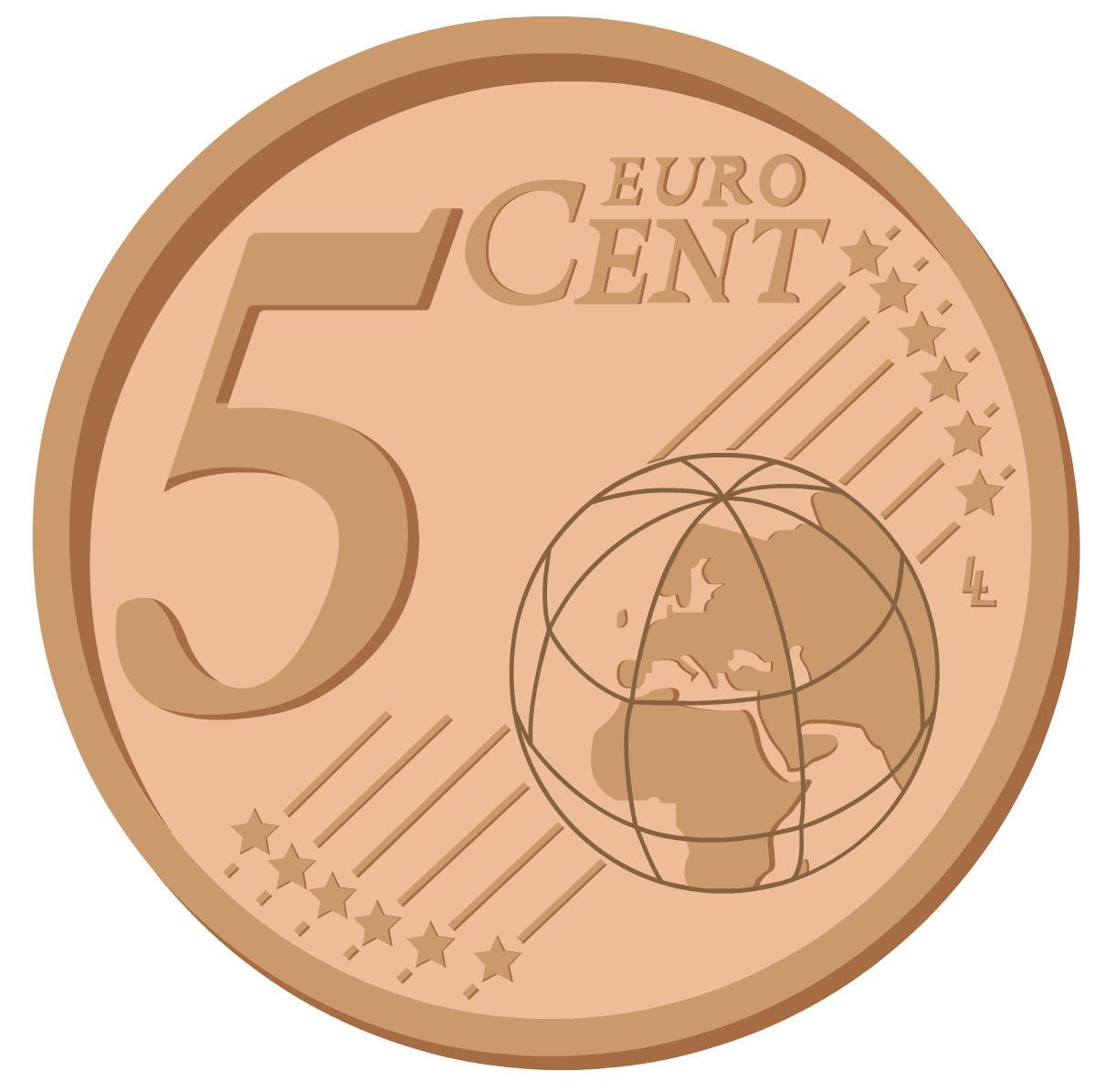 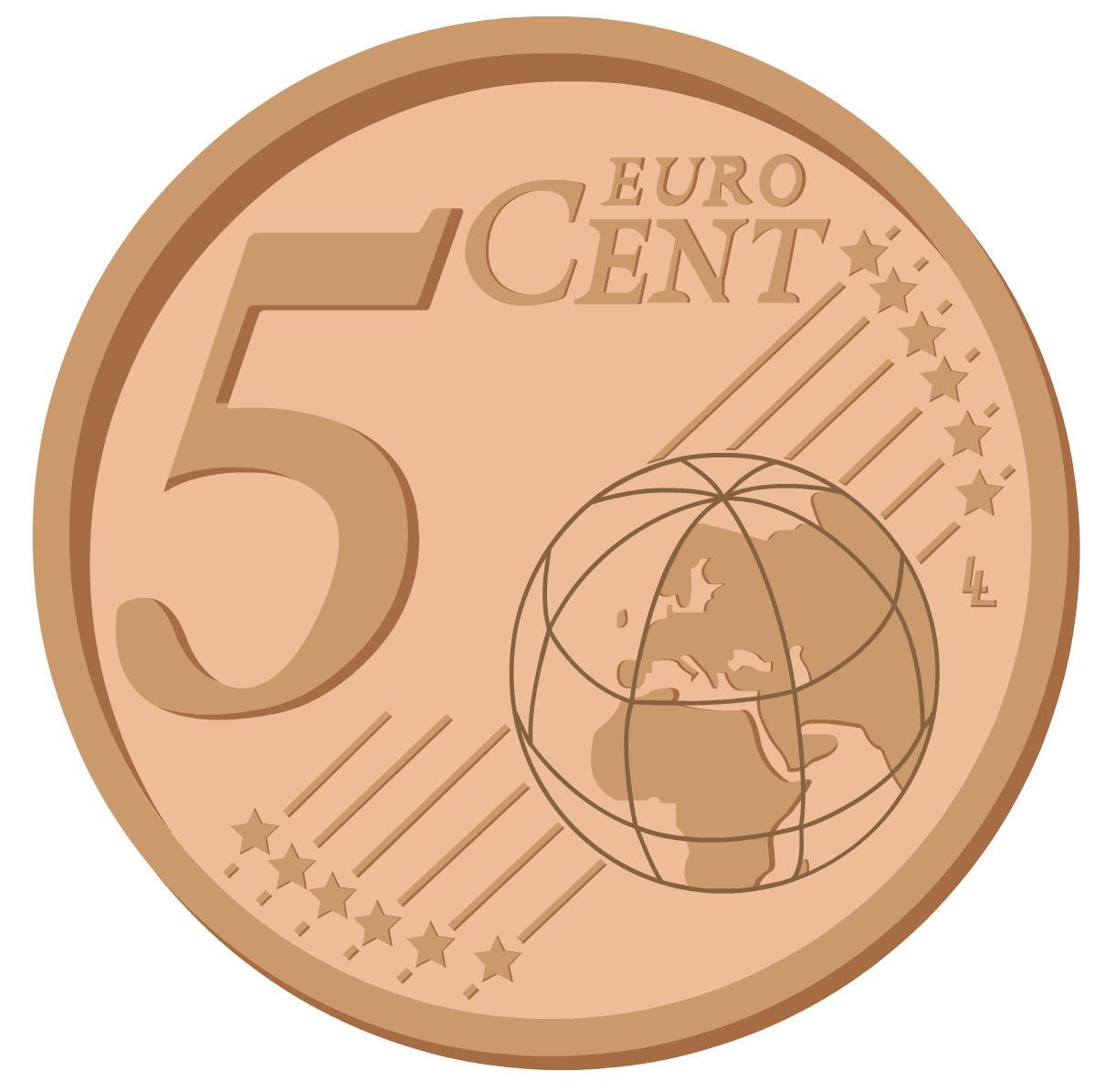 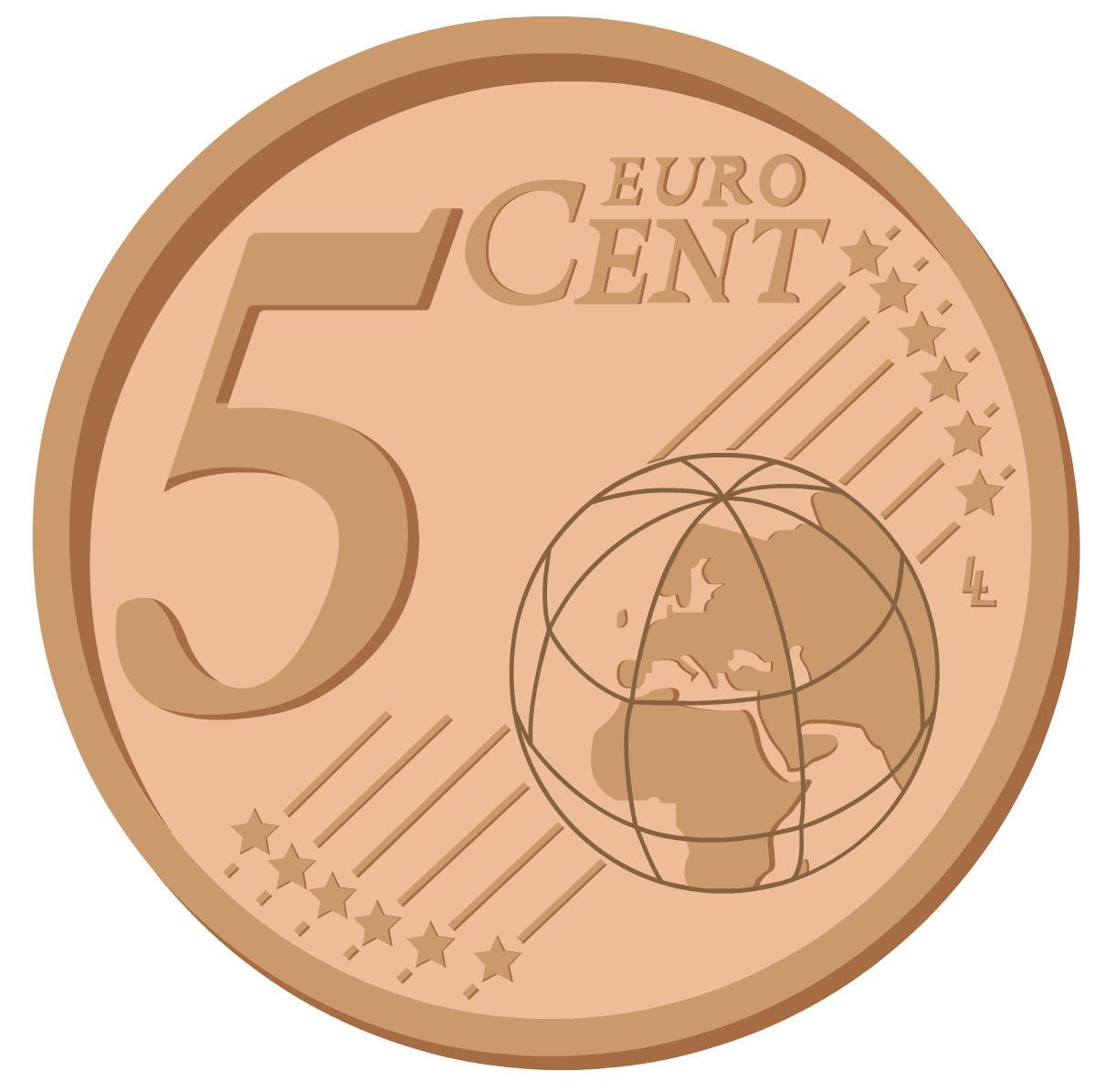 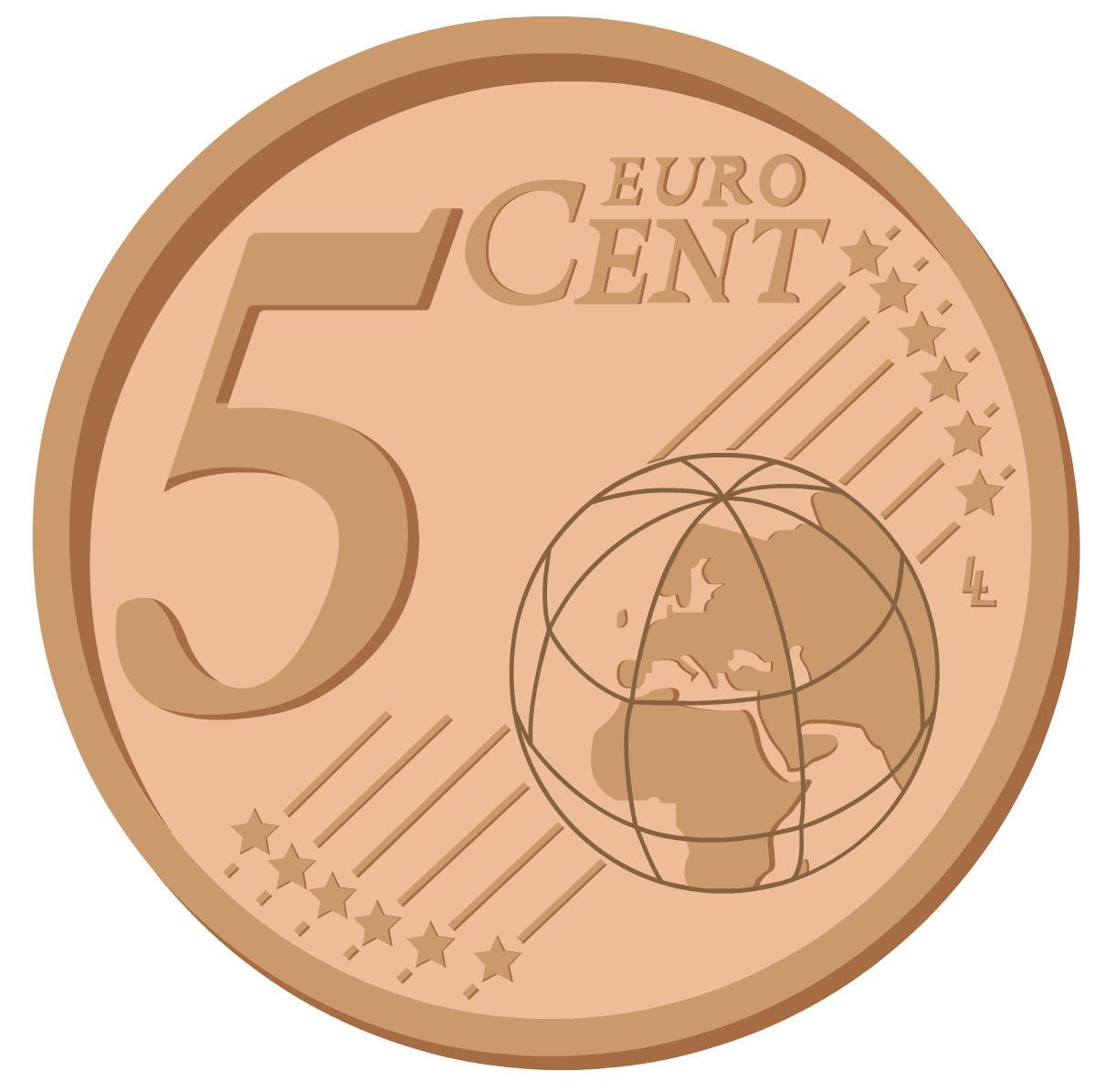 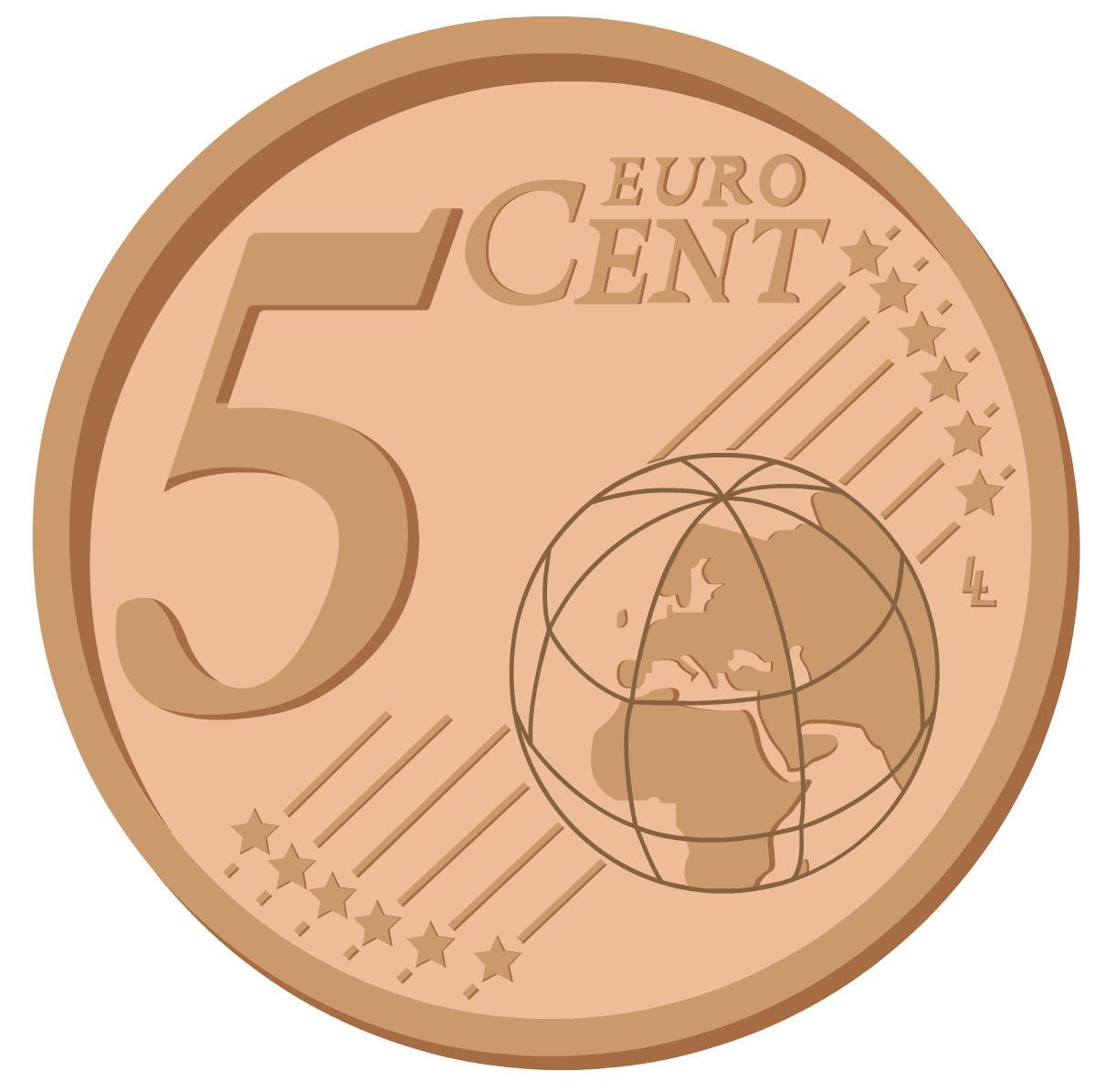 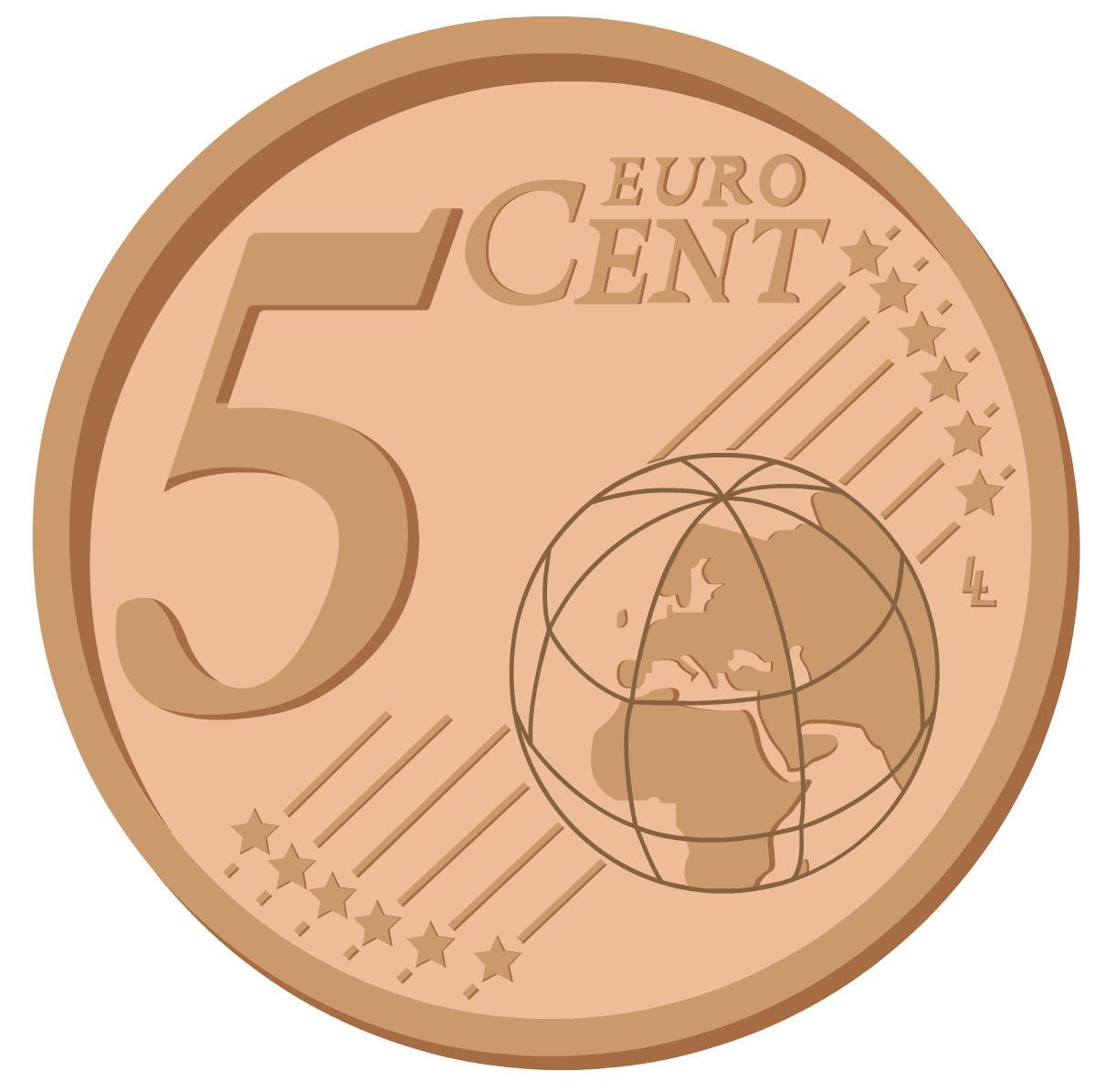 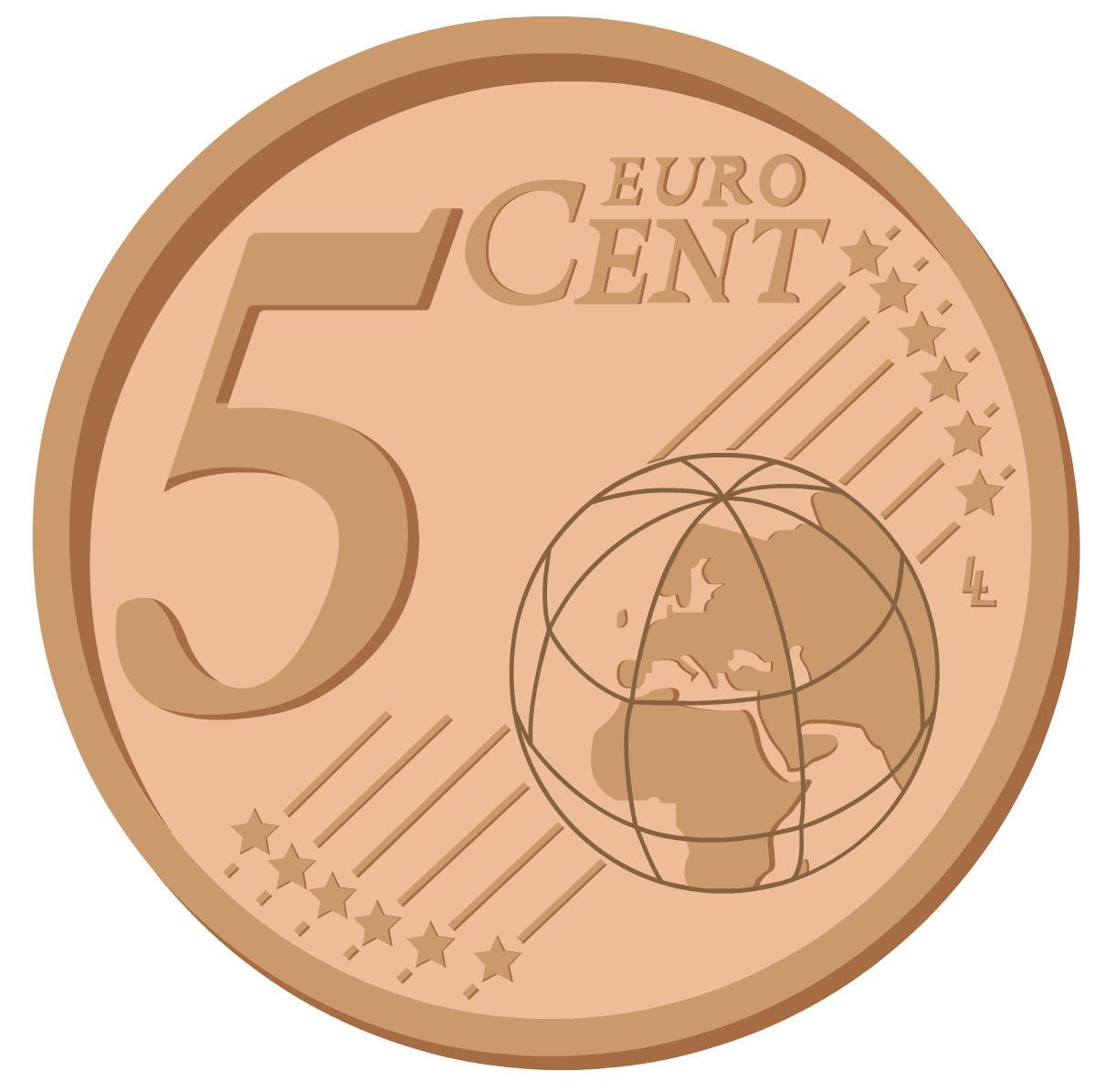 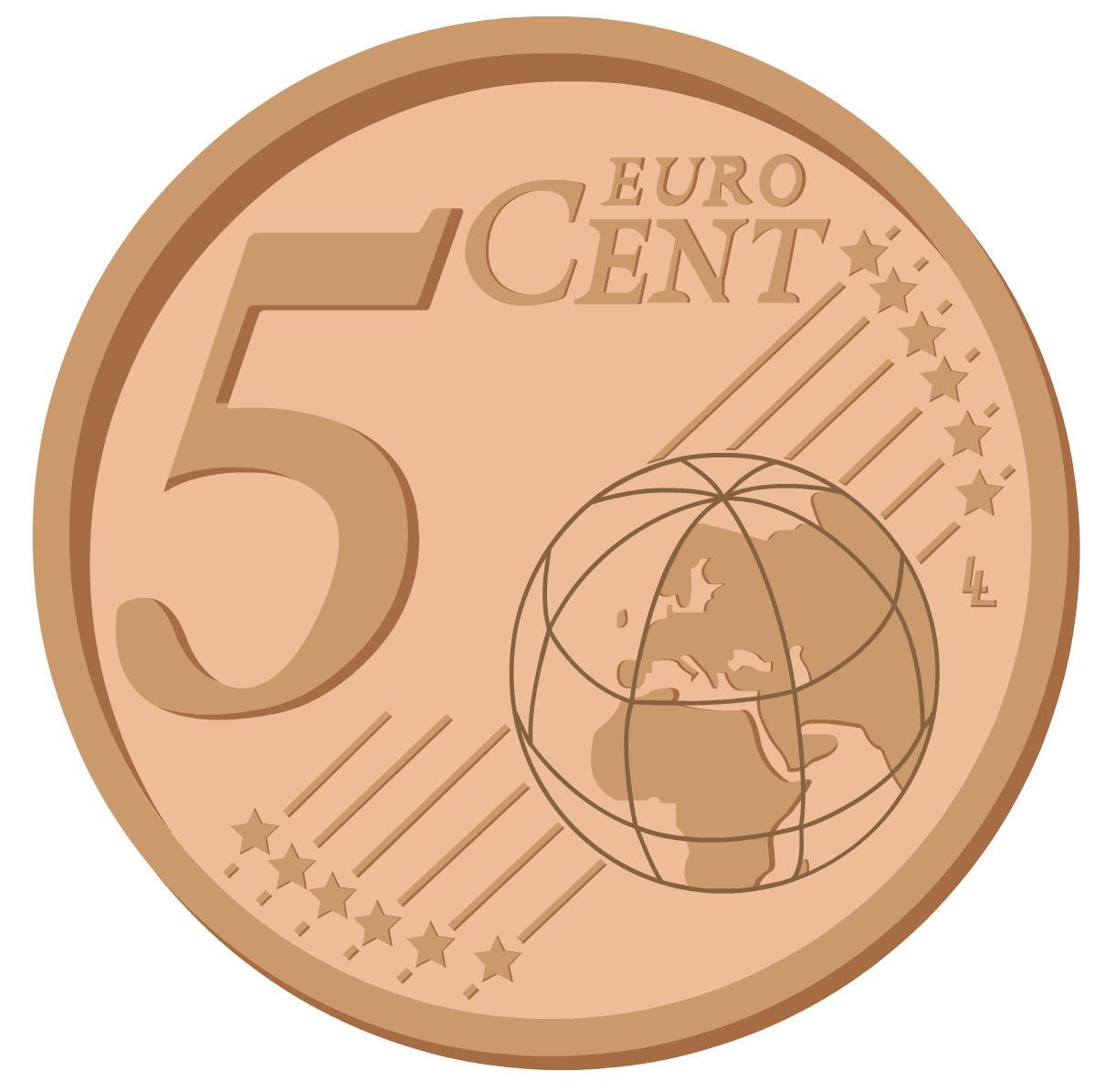 forty five
45
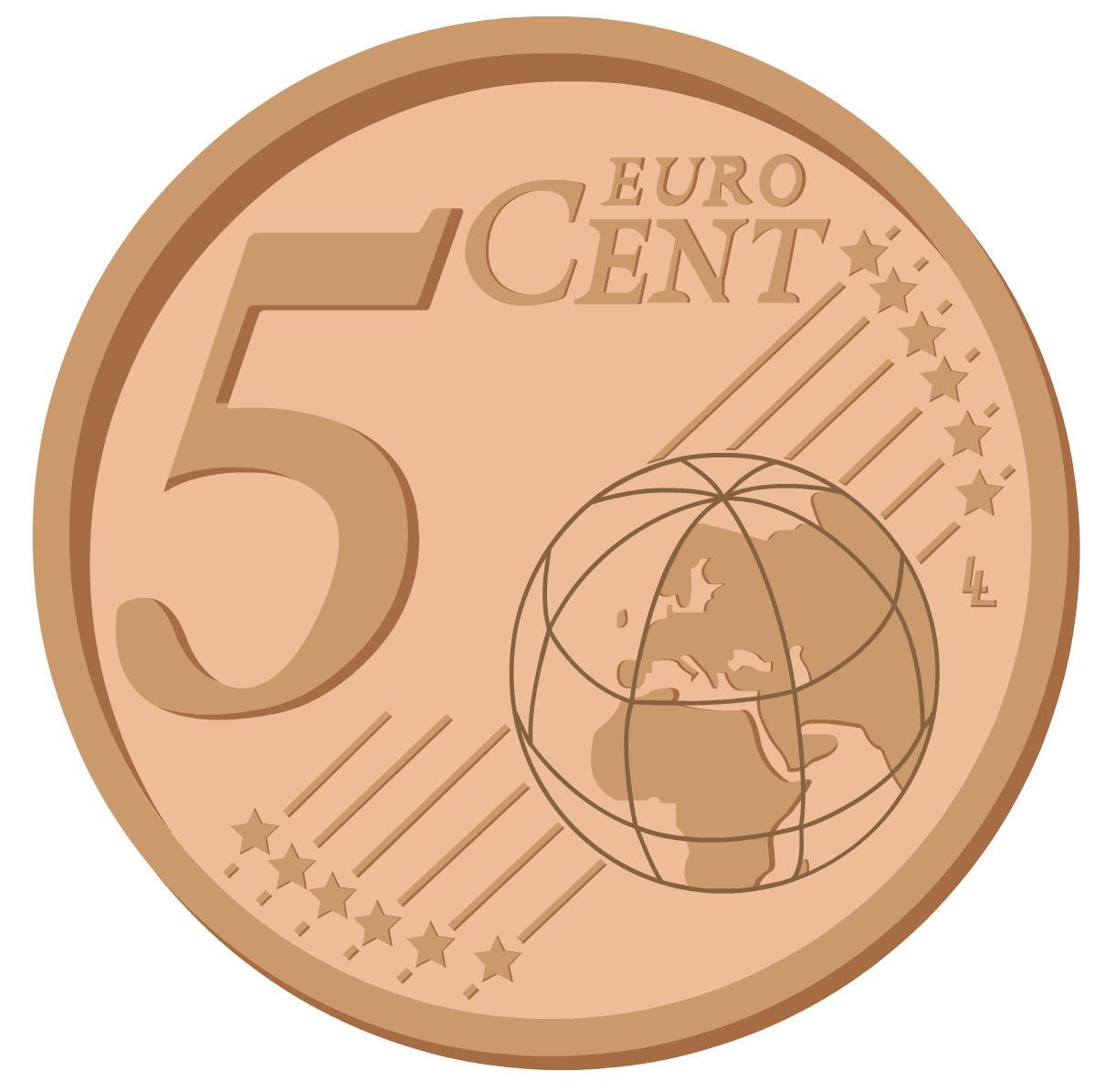 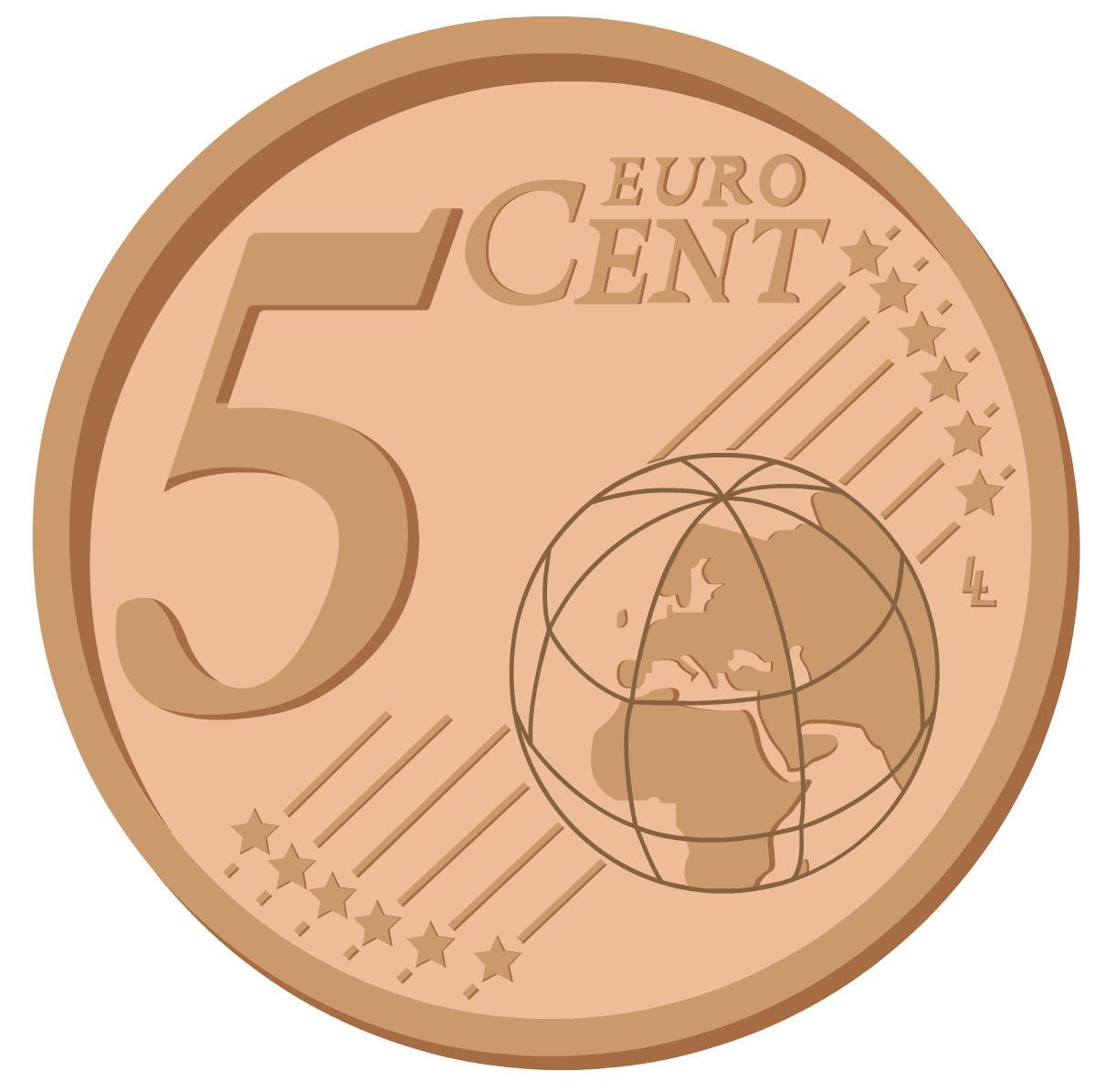 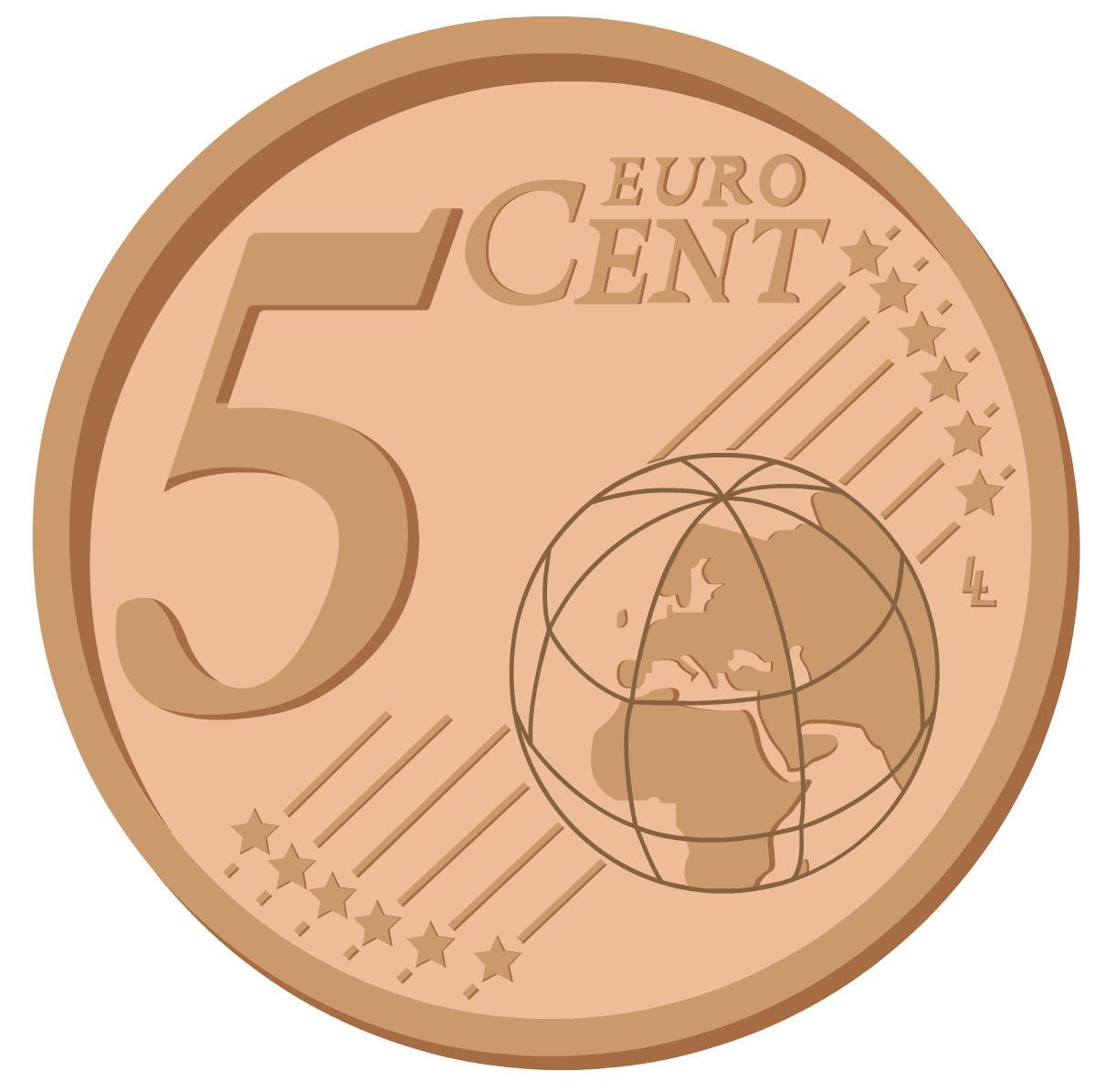 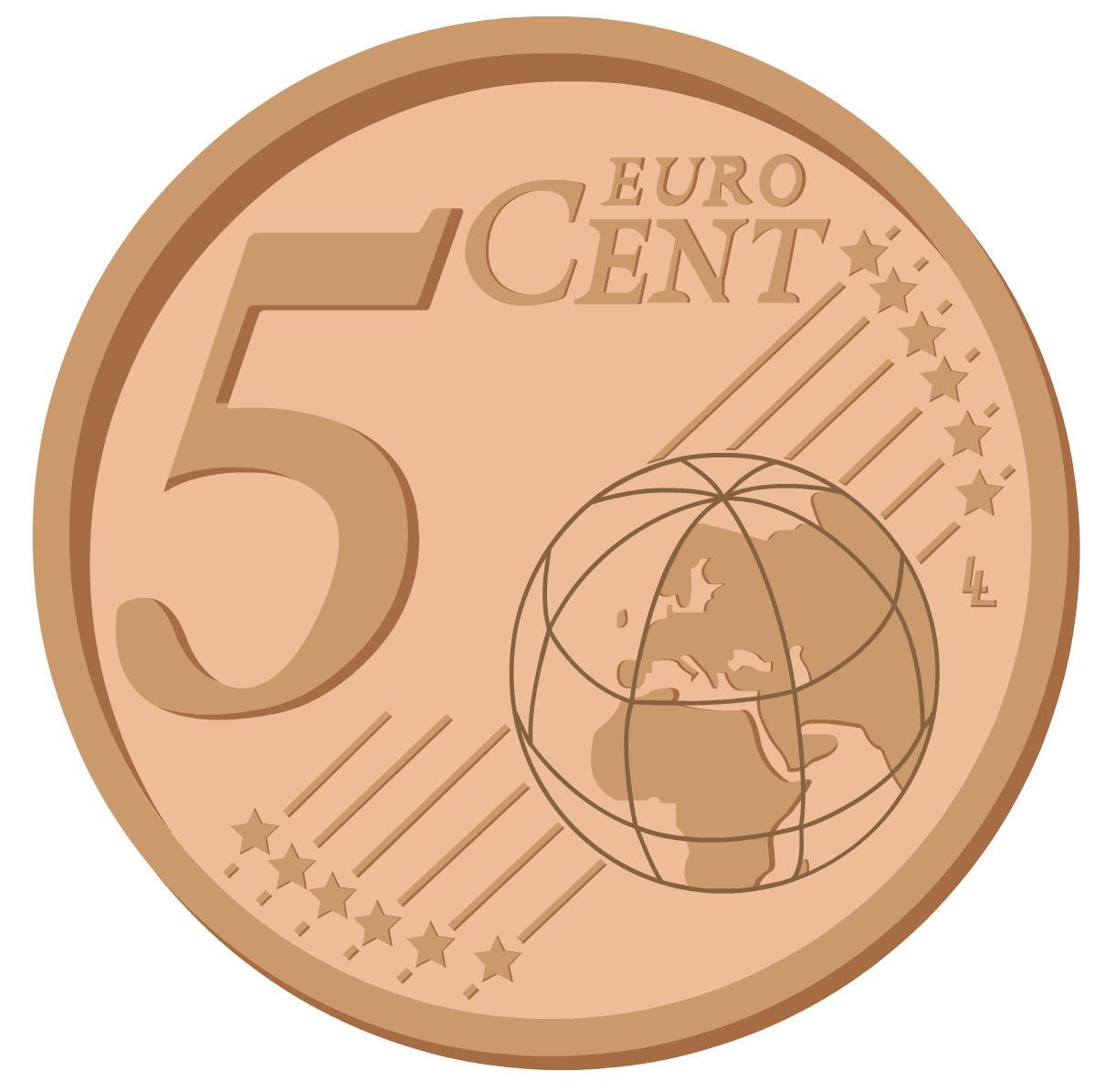 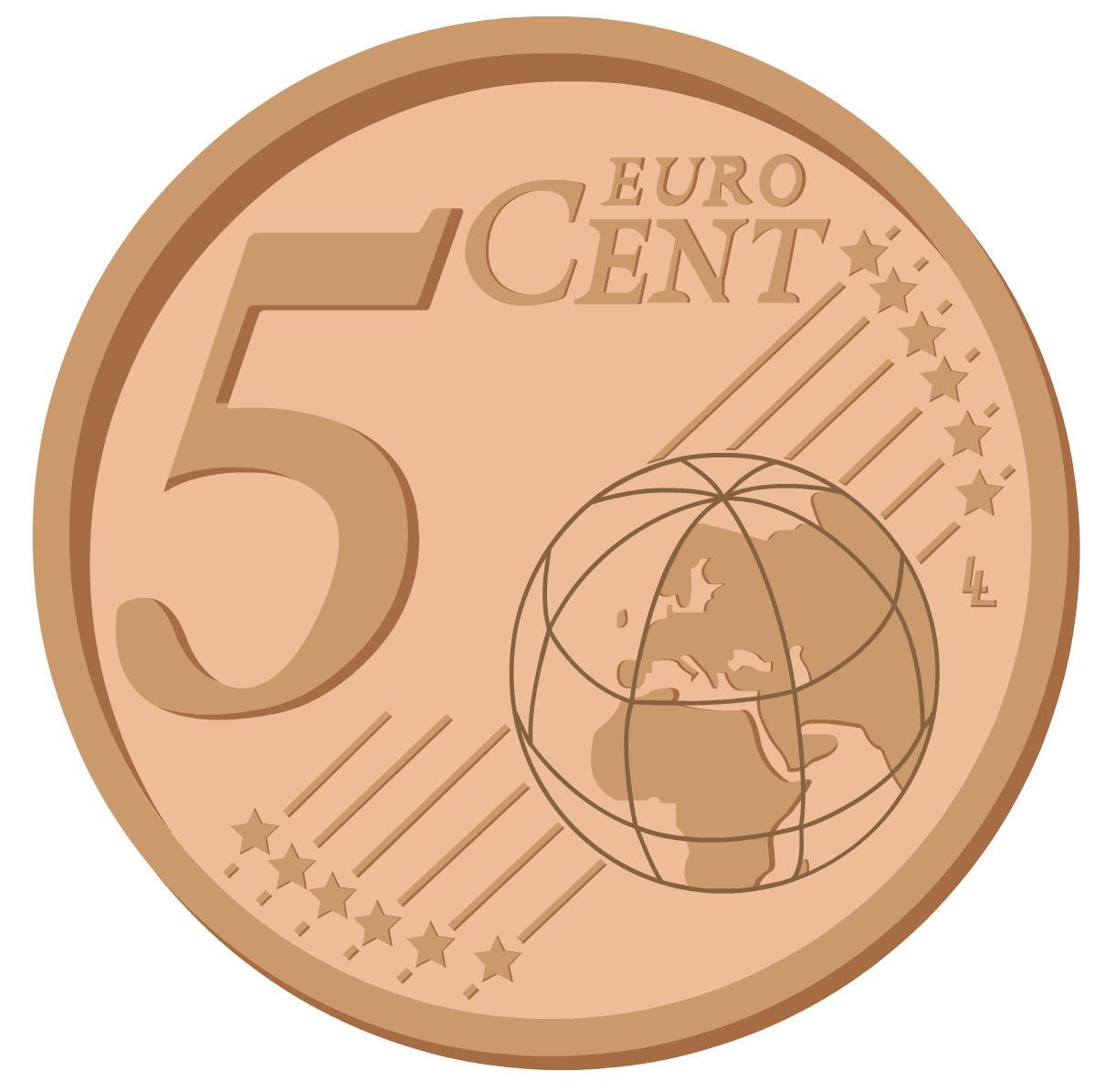 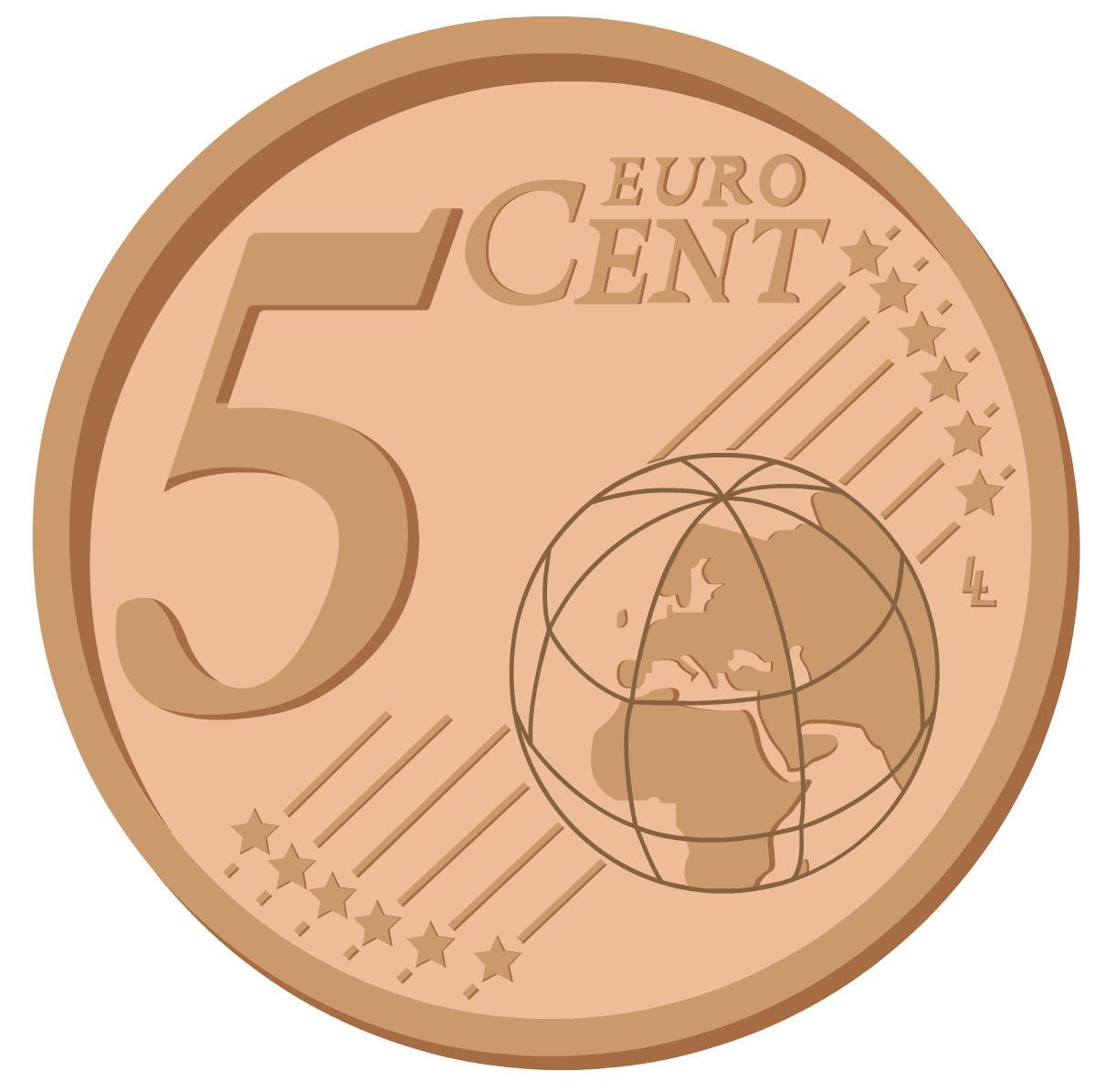 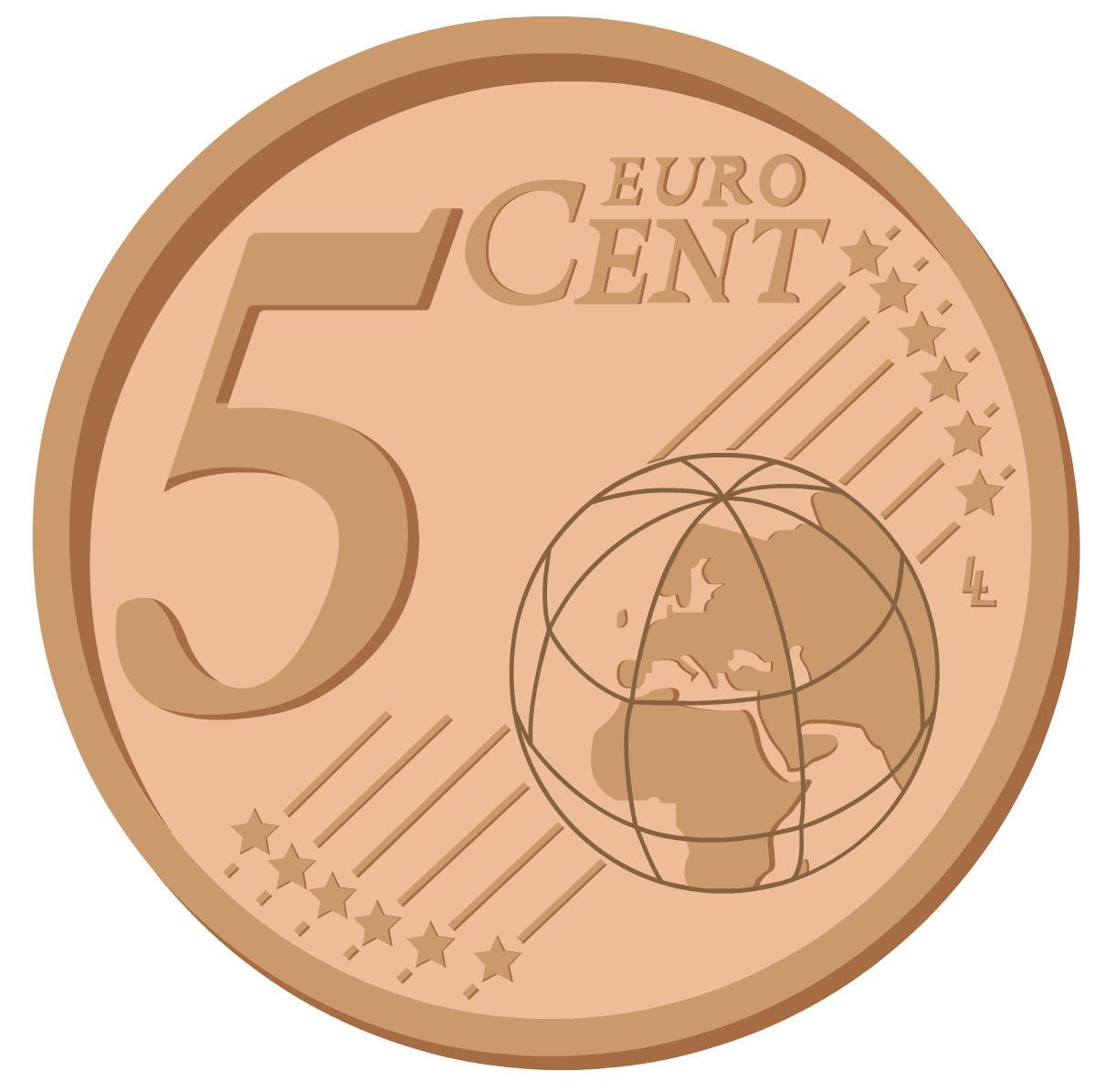 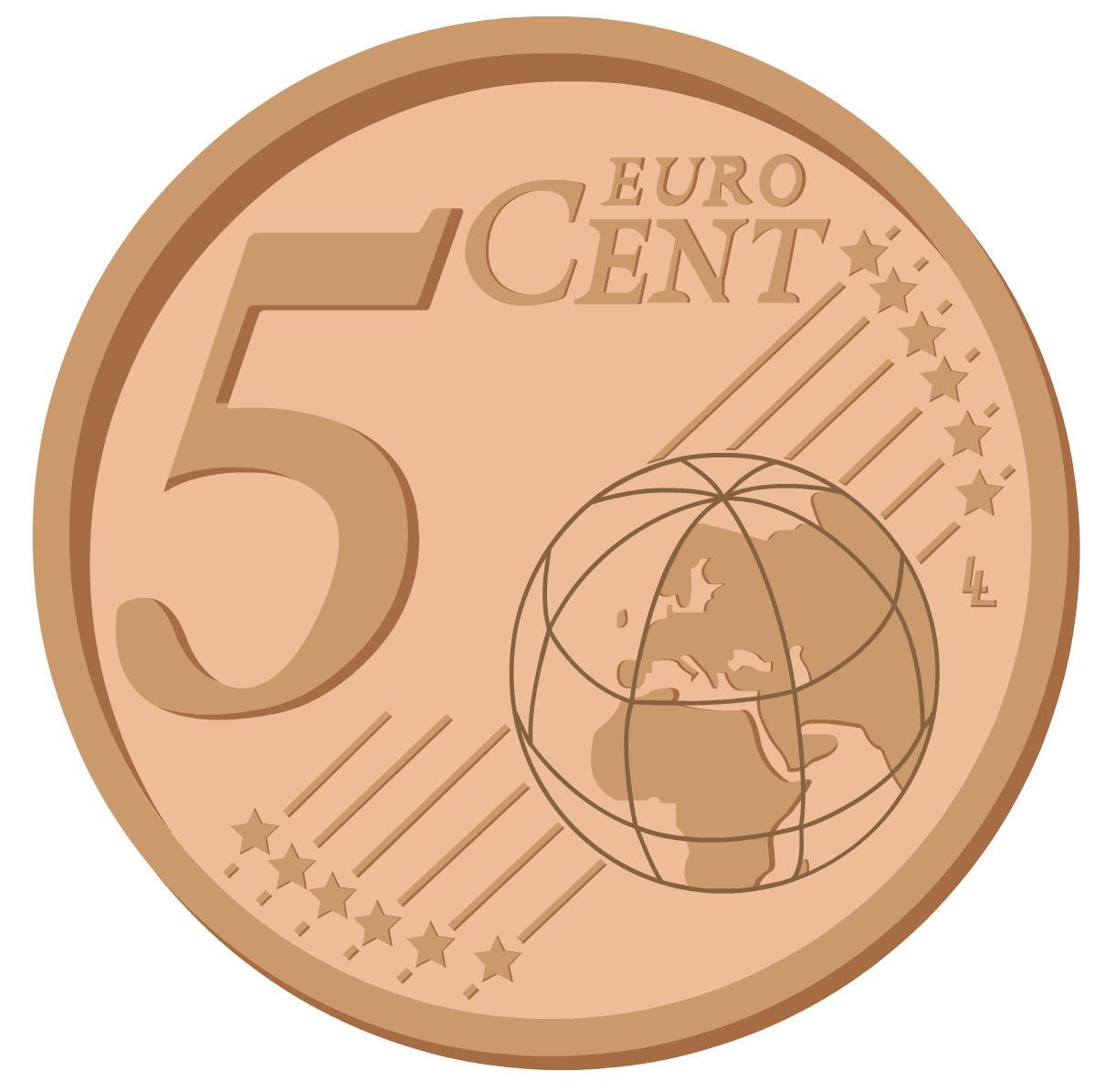 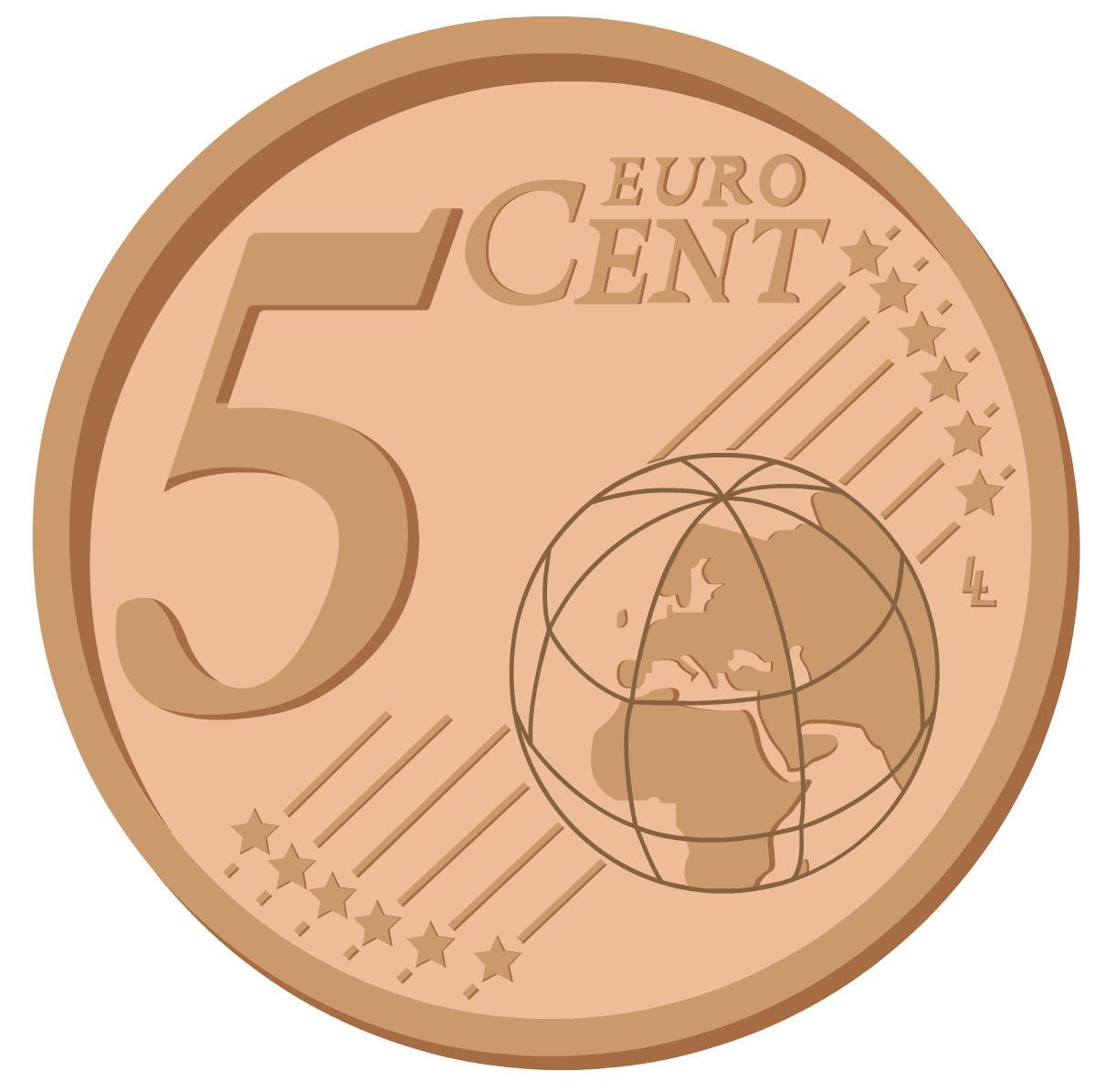 fifty
50
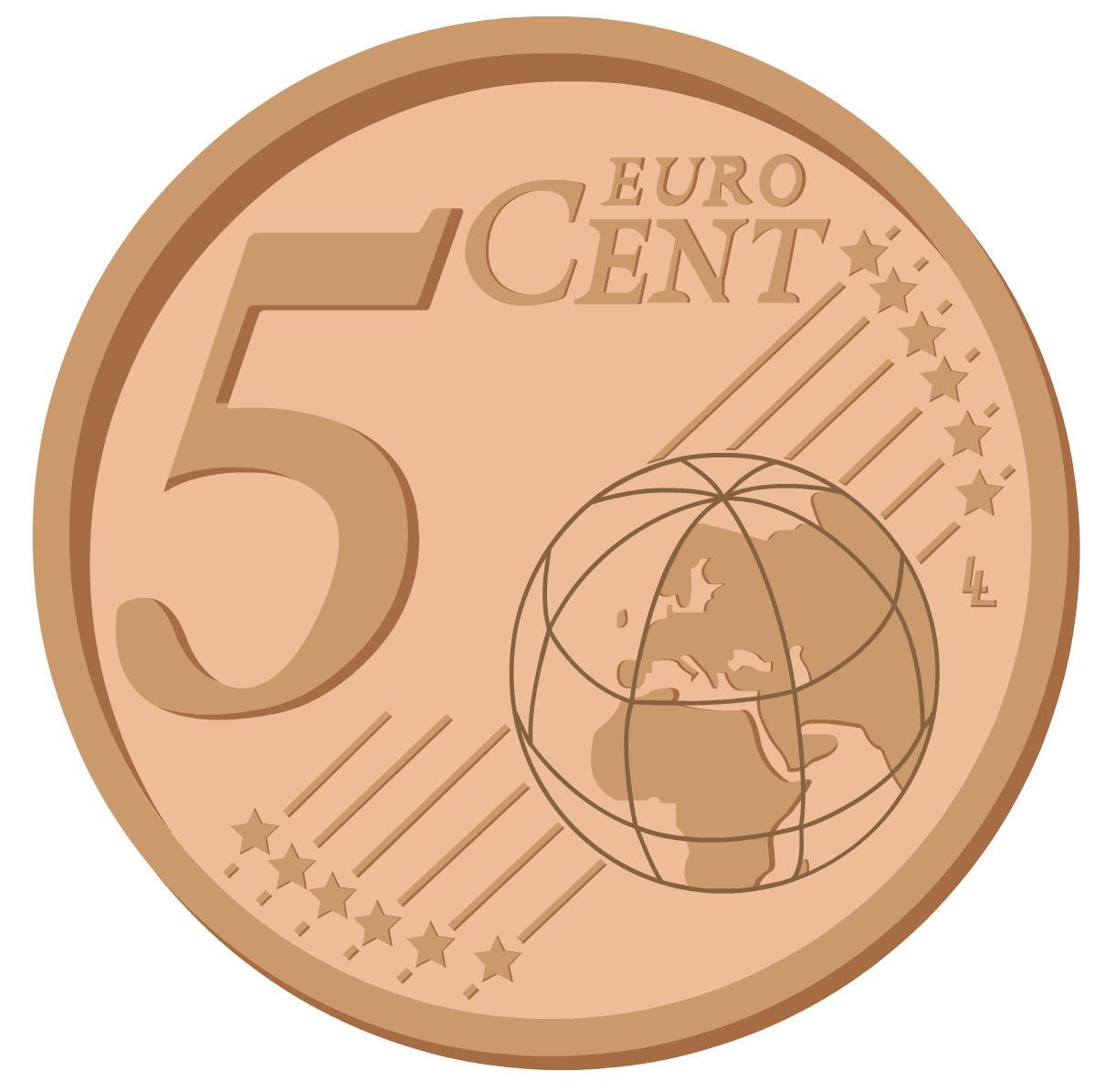 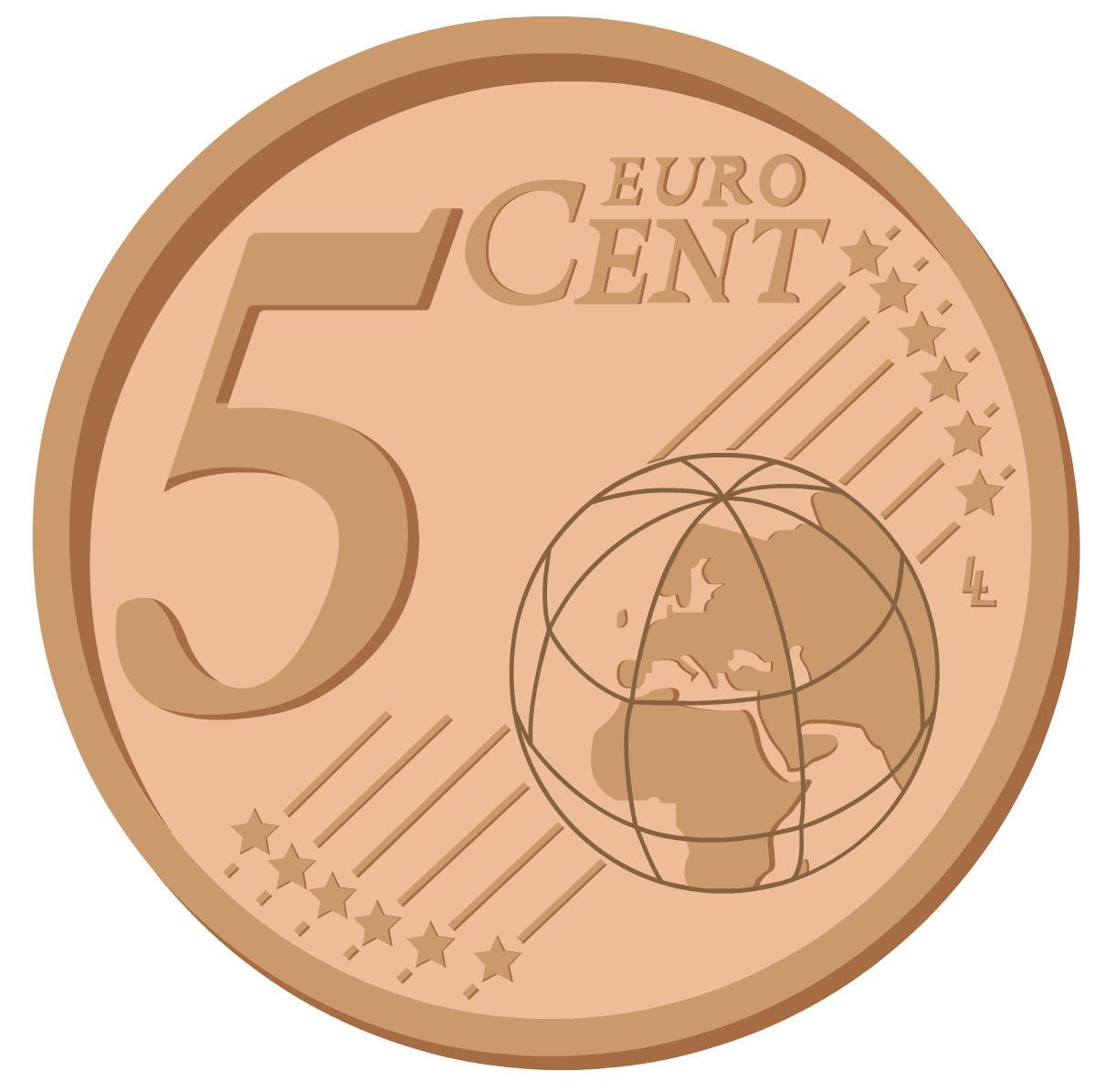 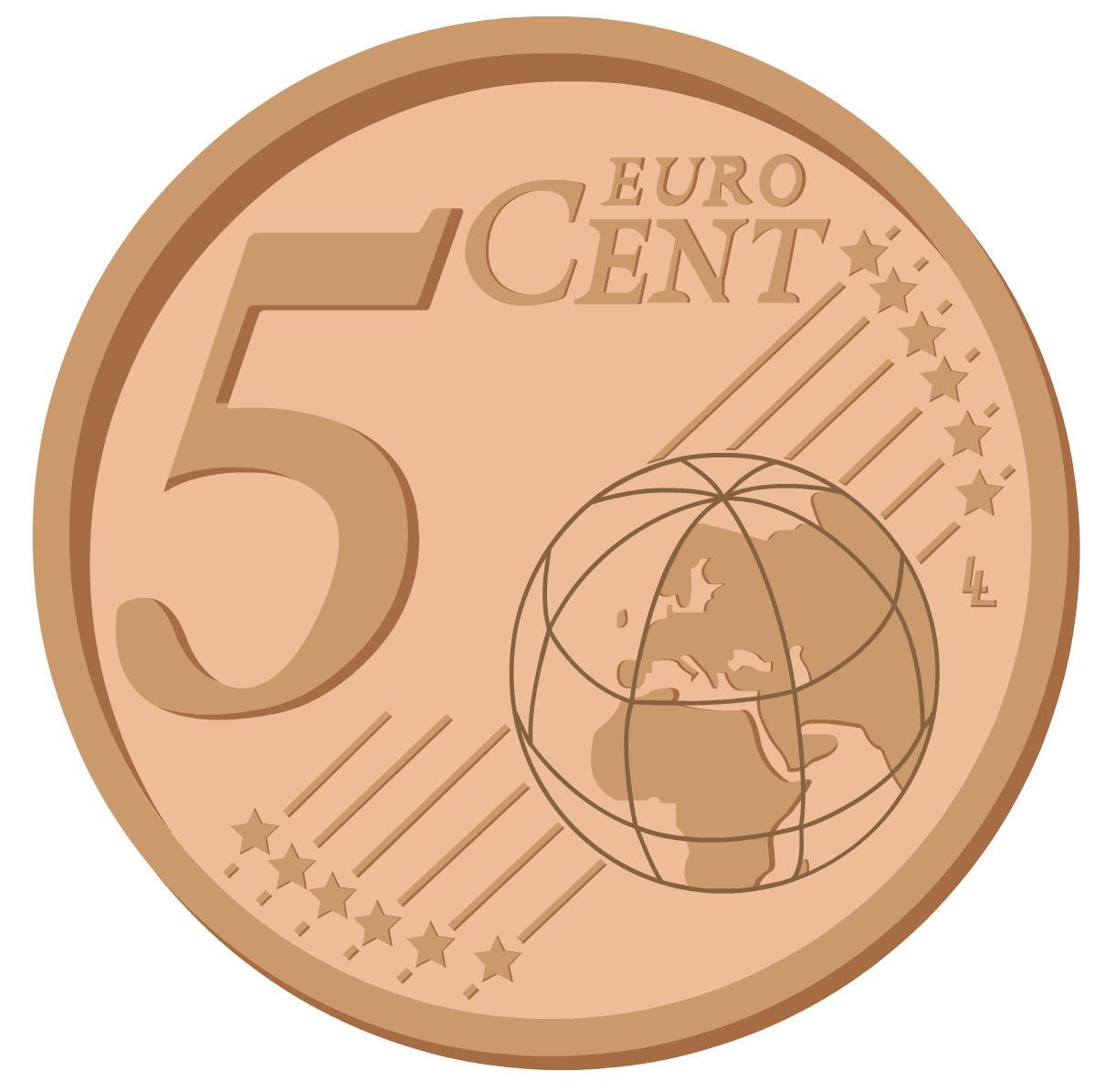 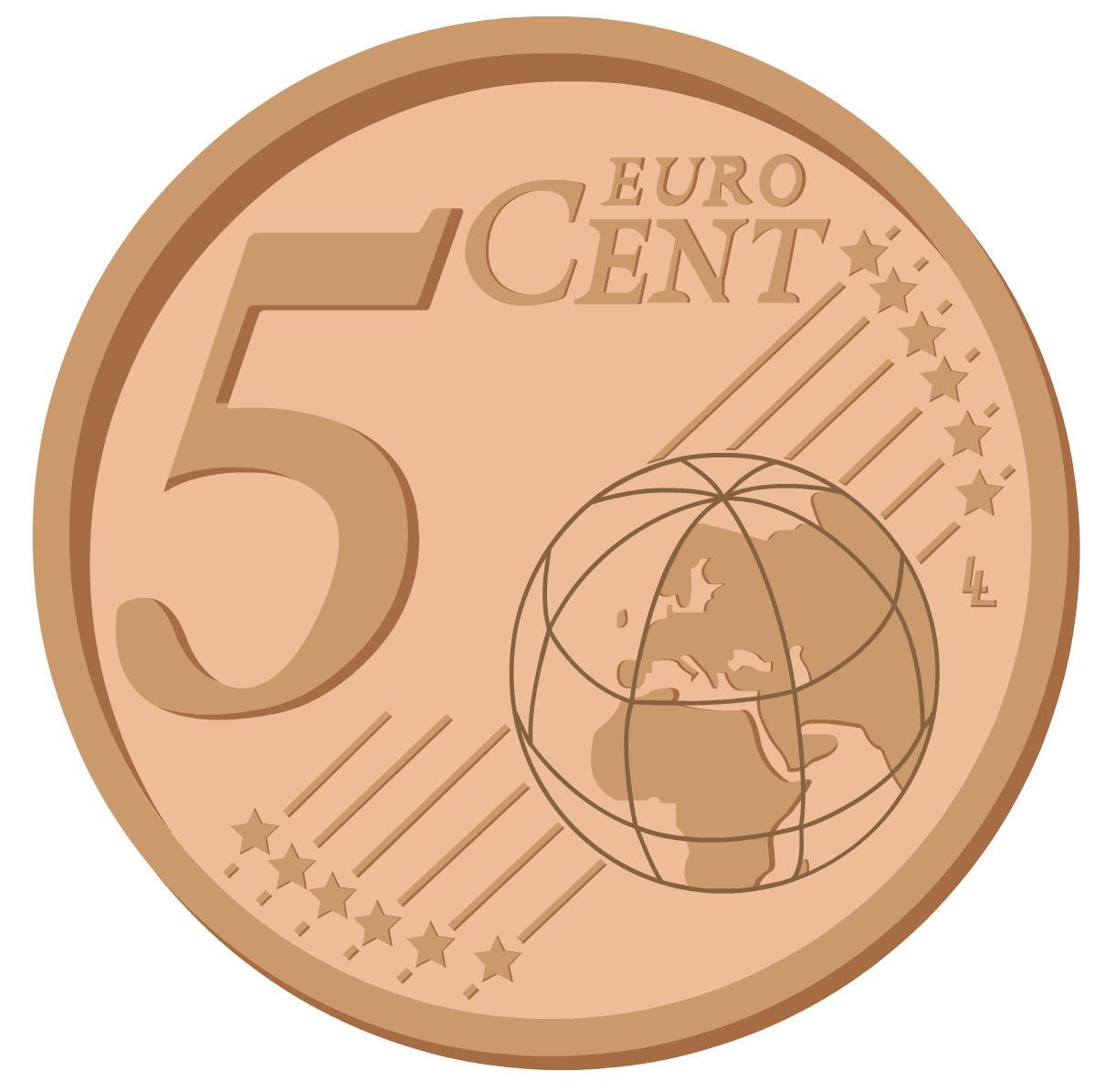 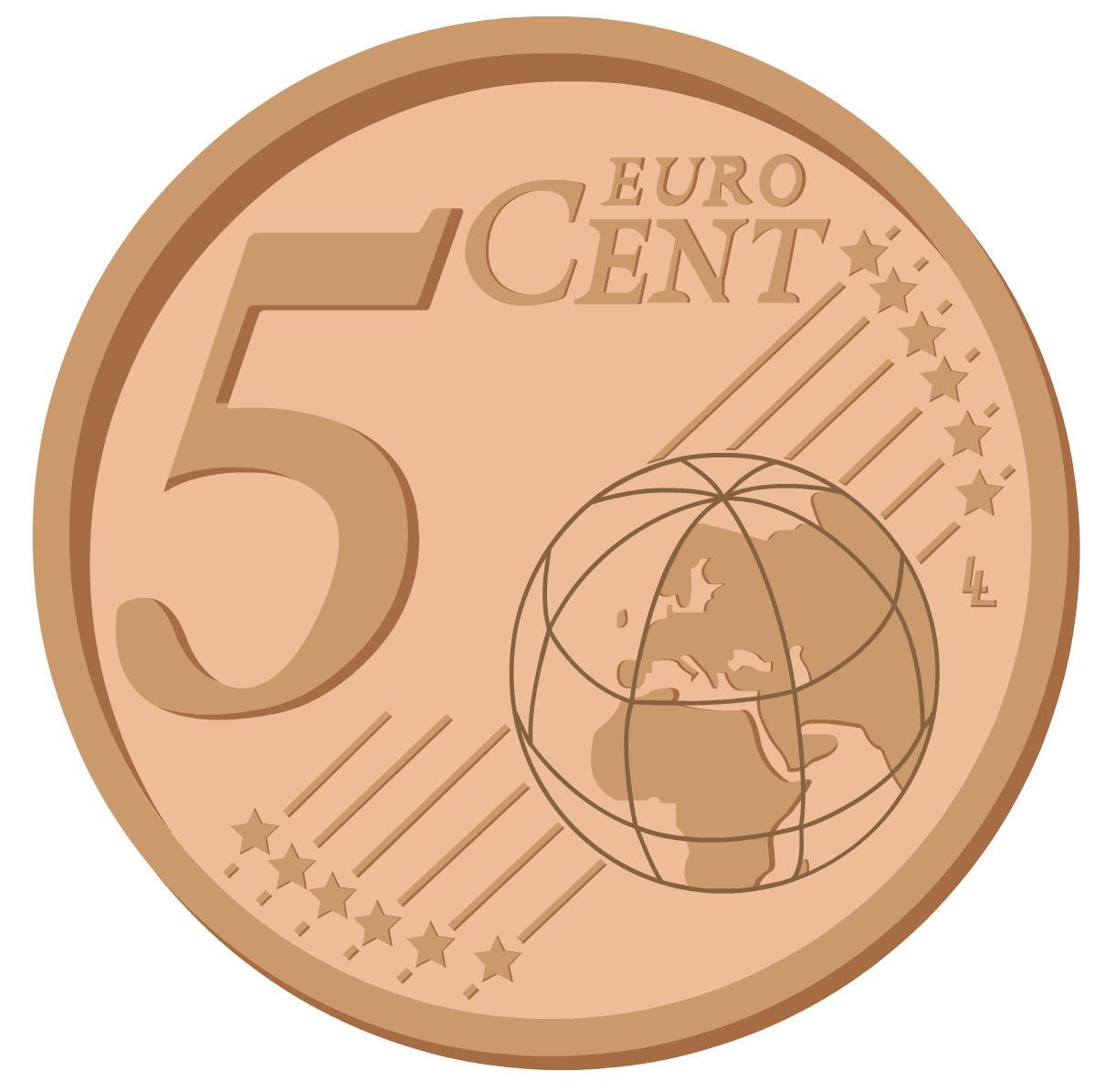 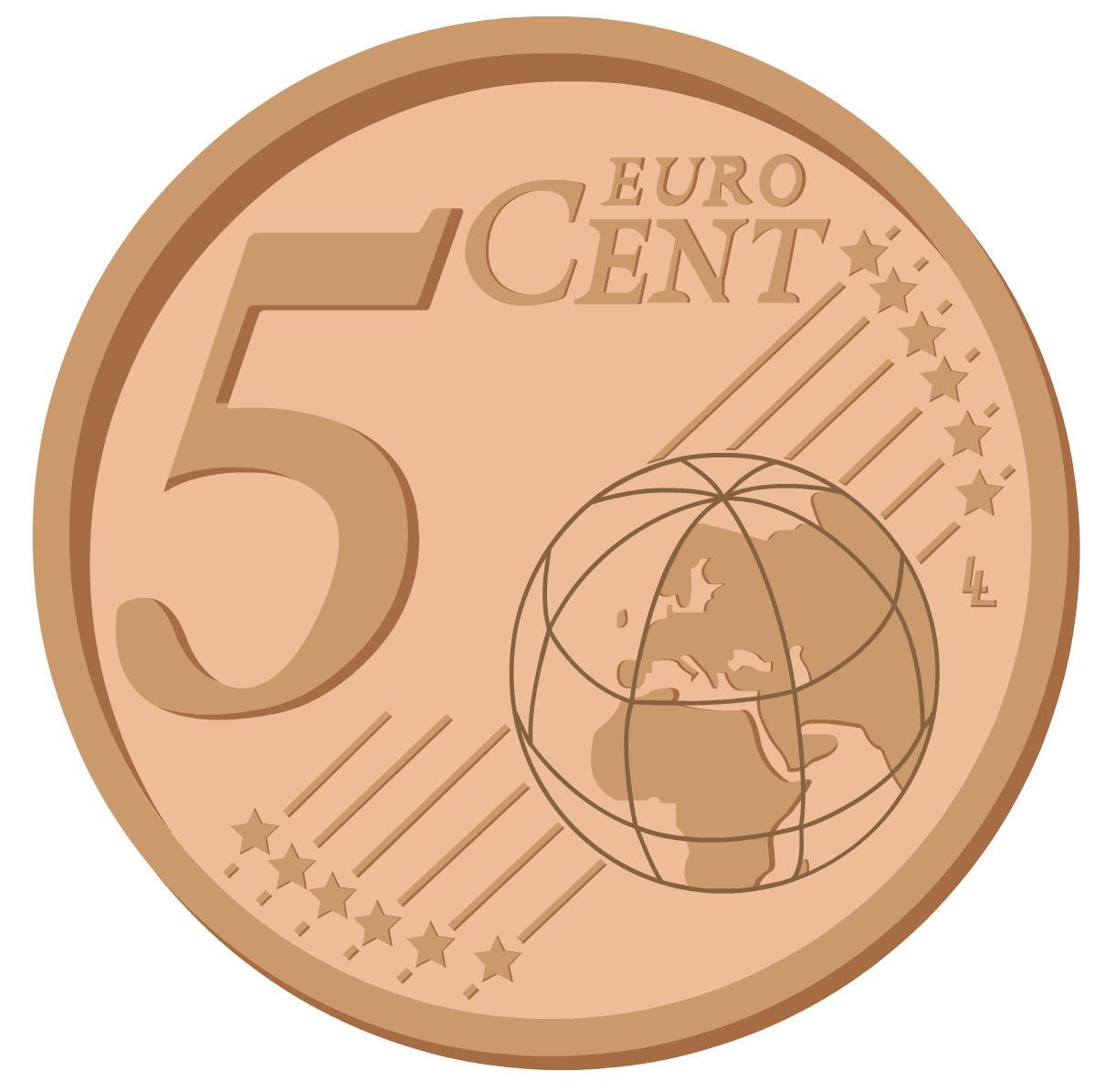 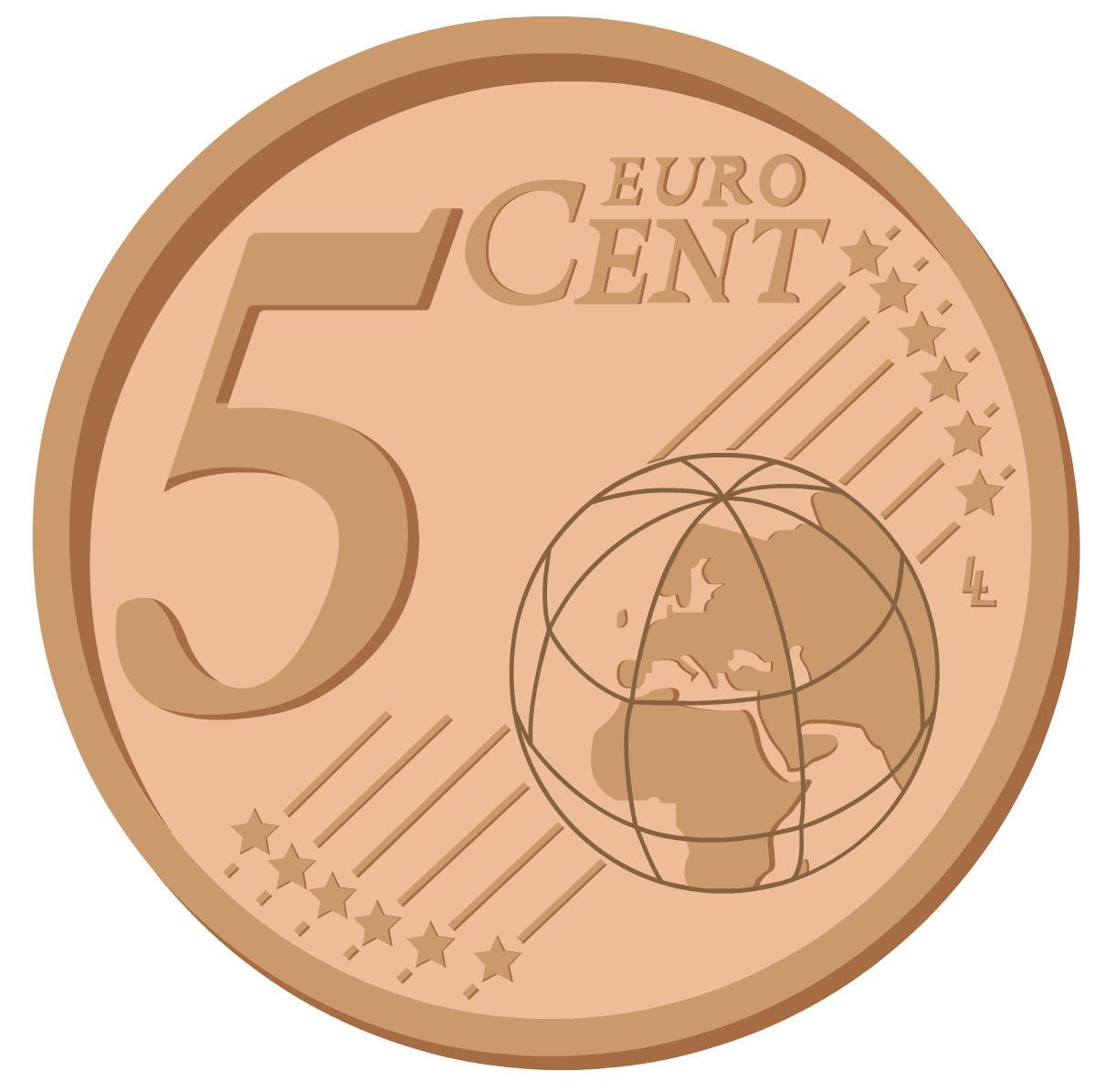 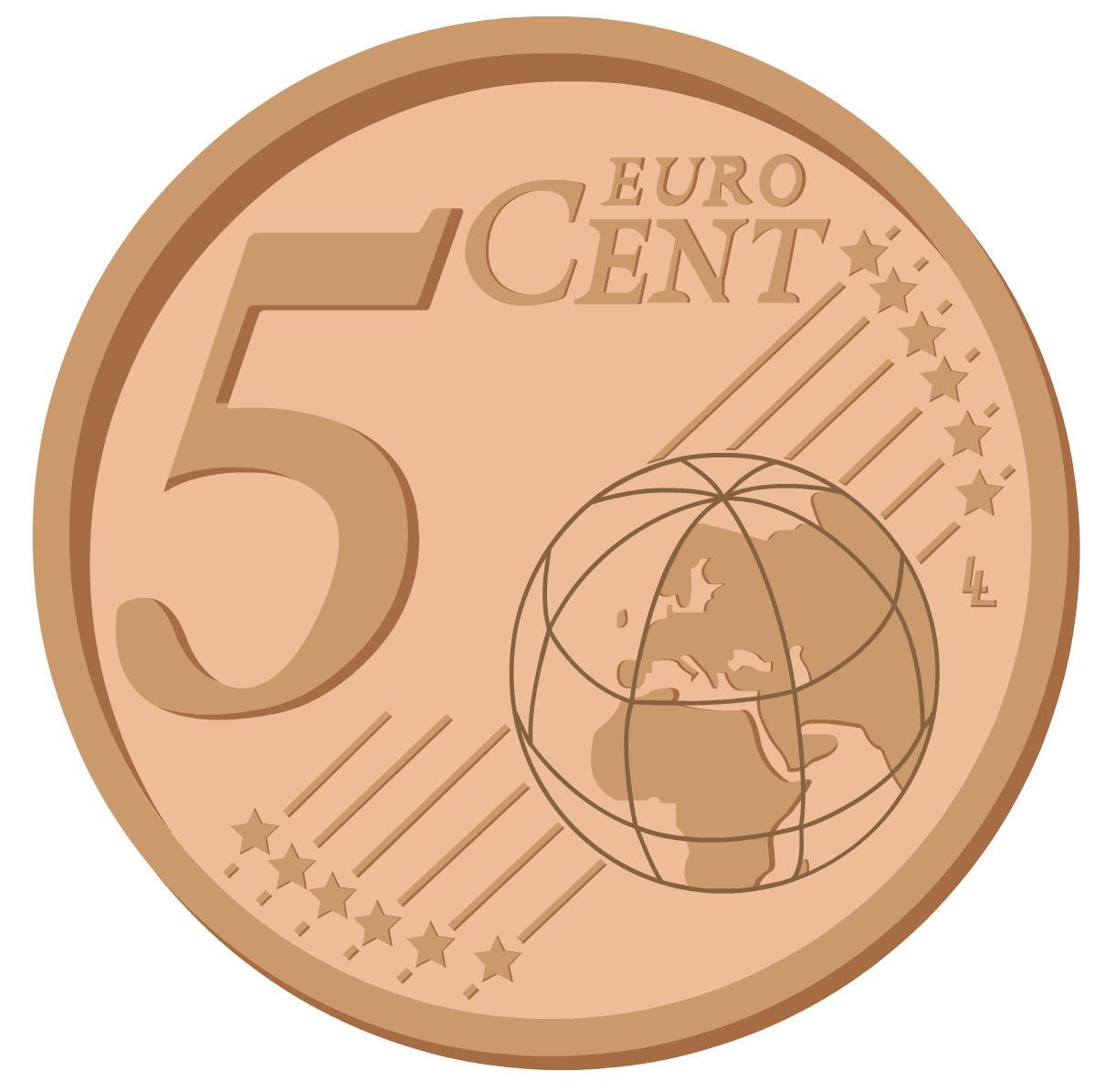 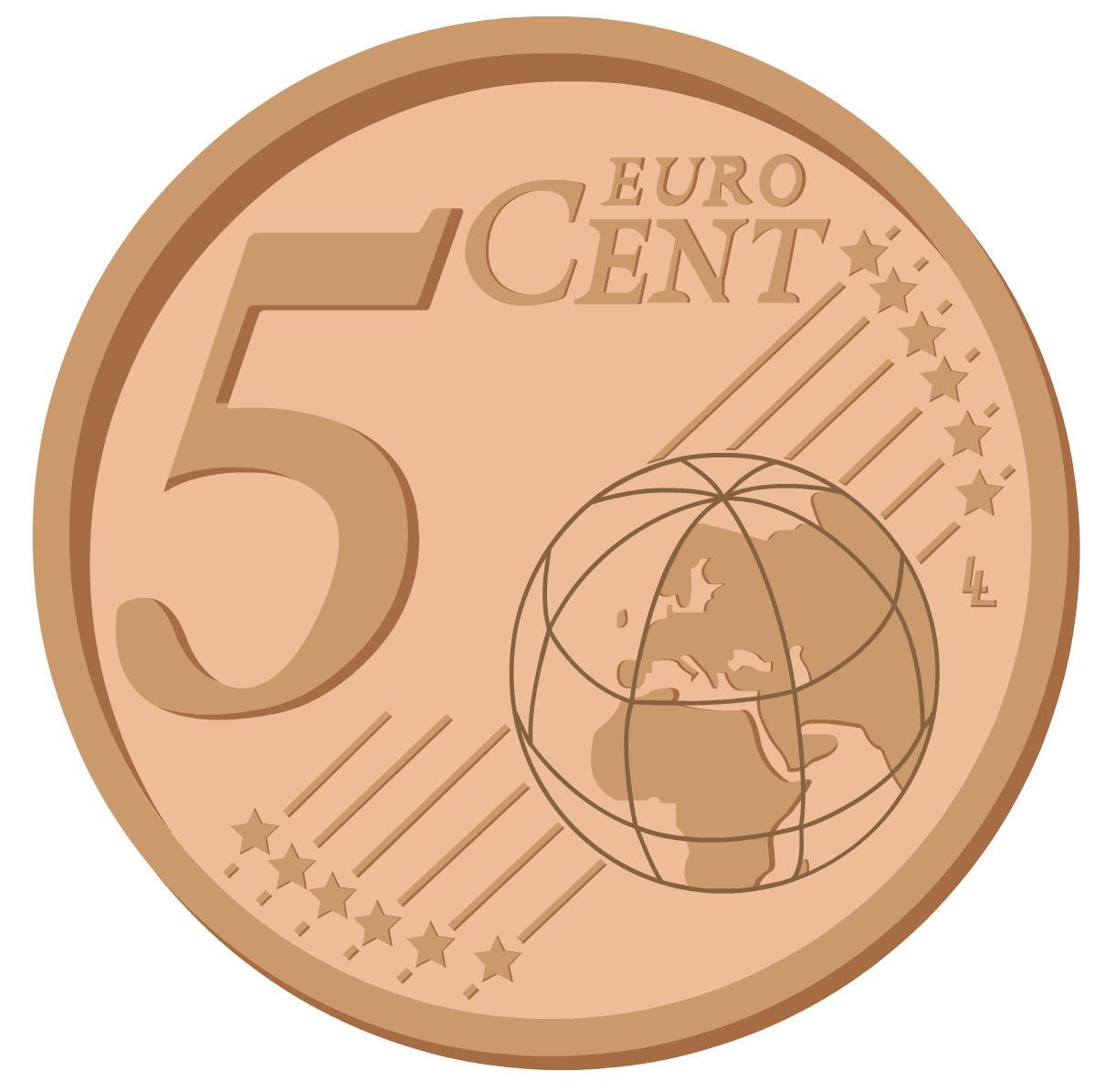 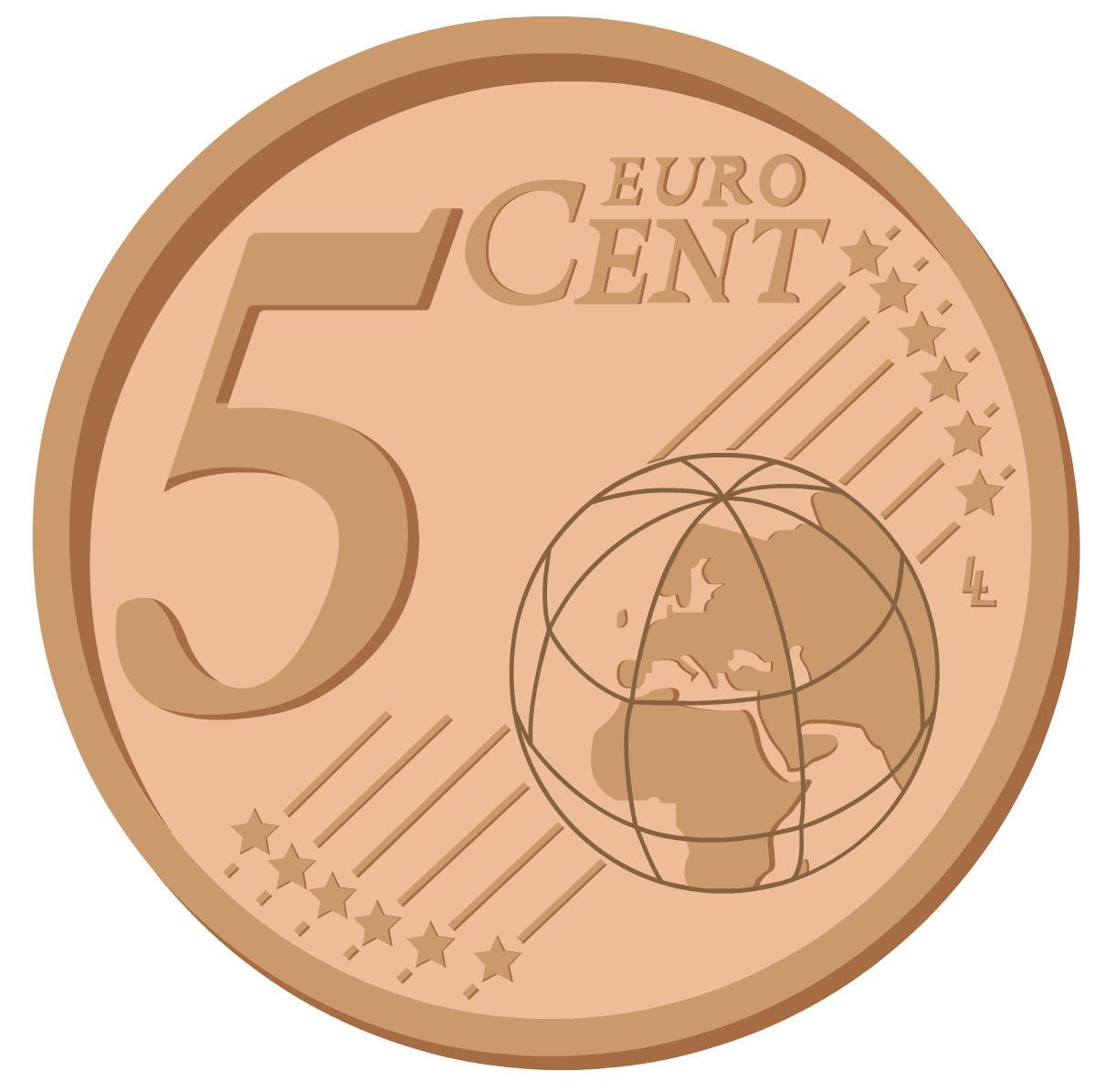 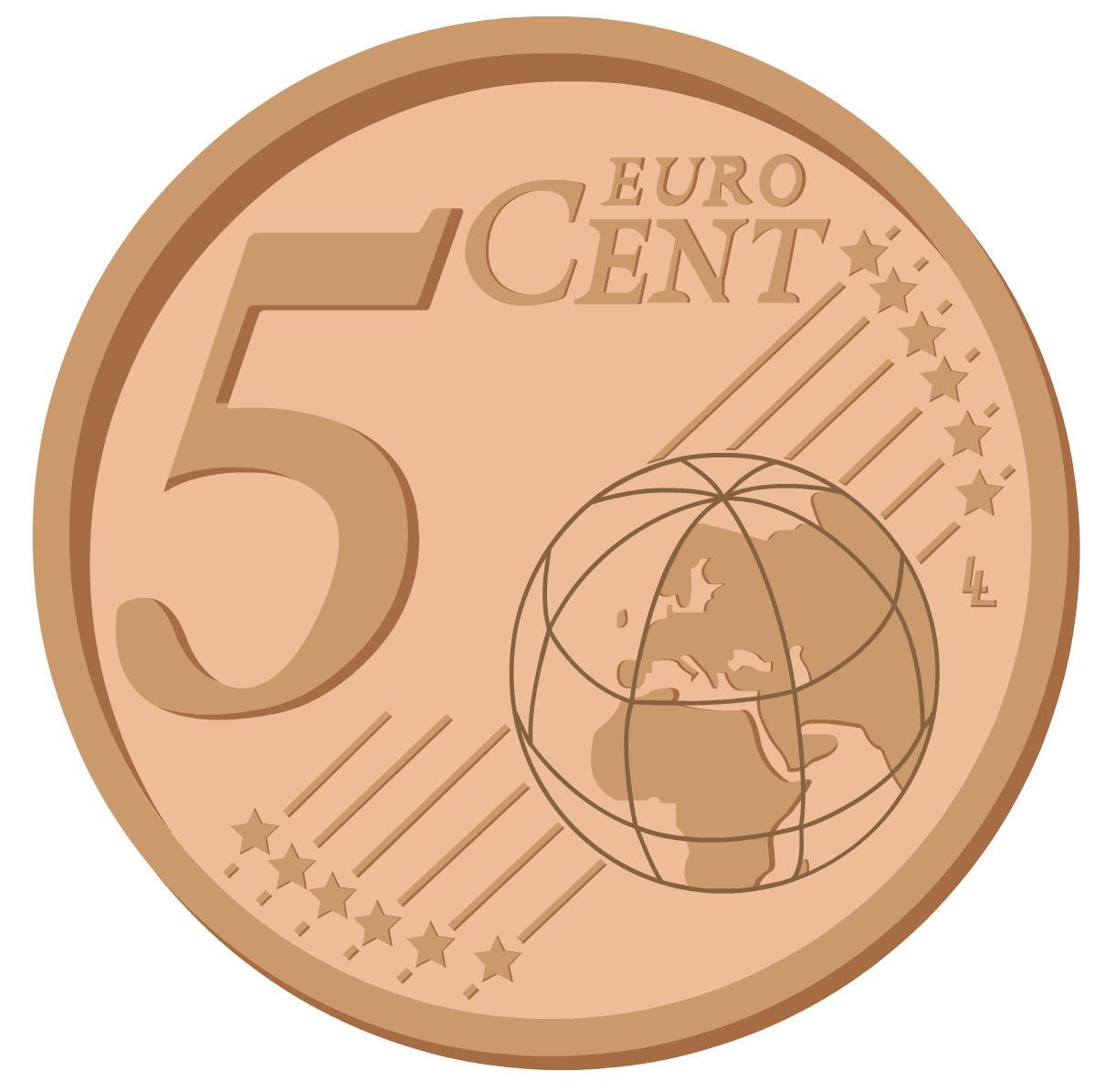 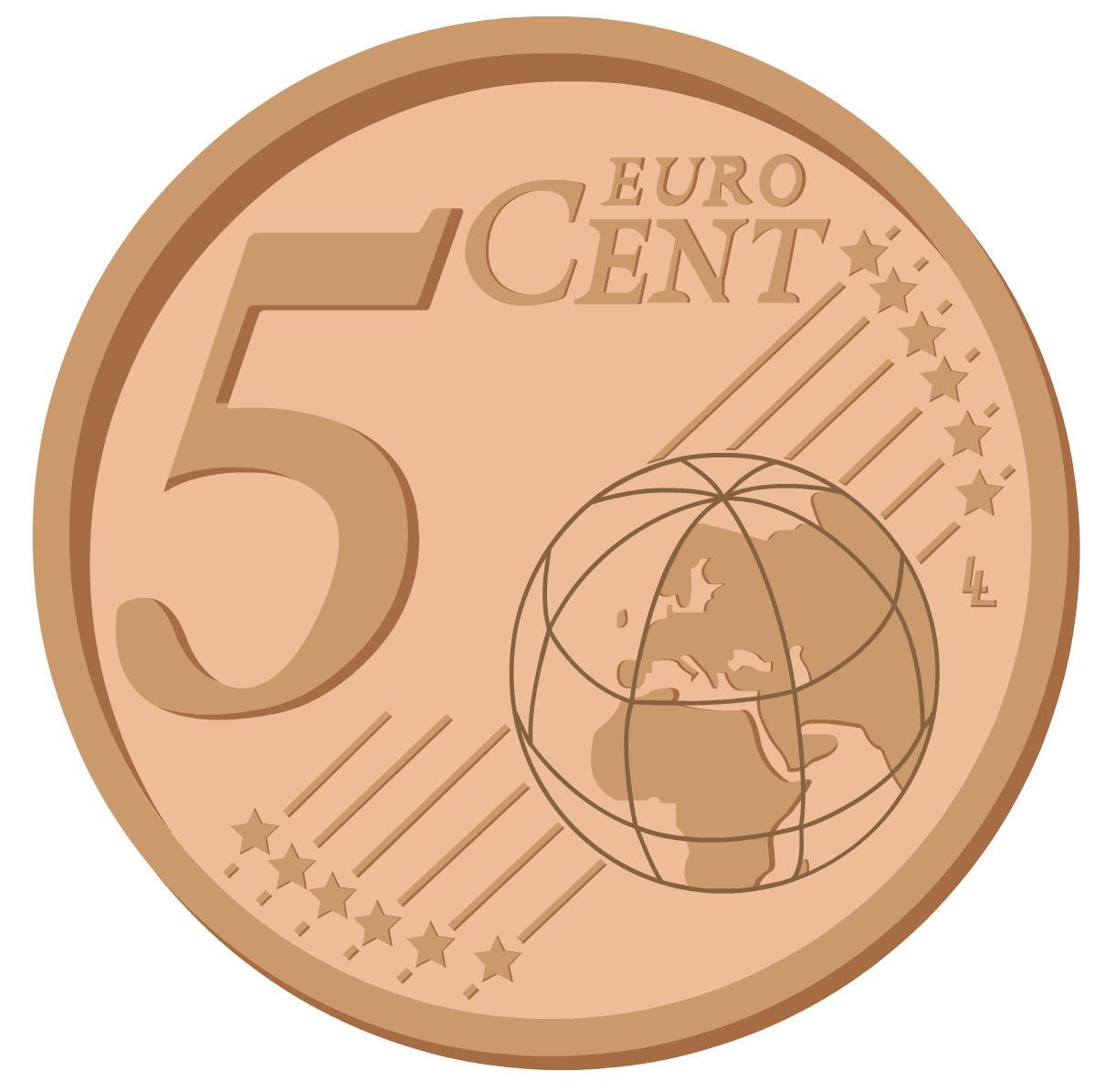 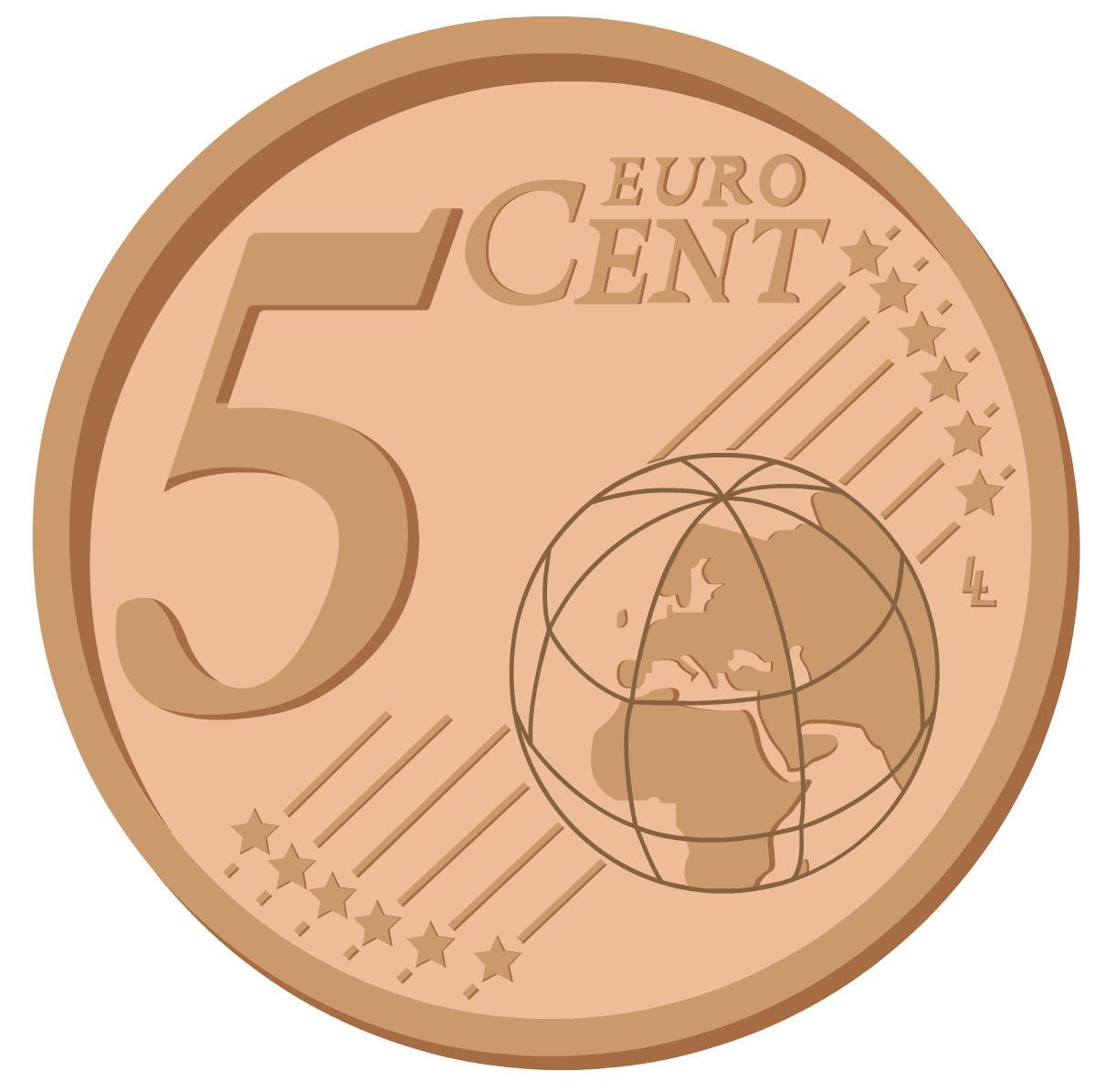 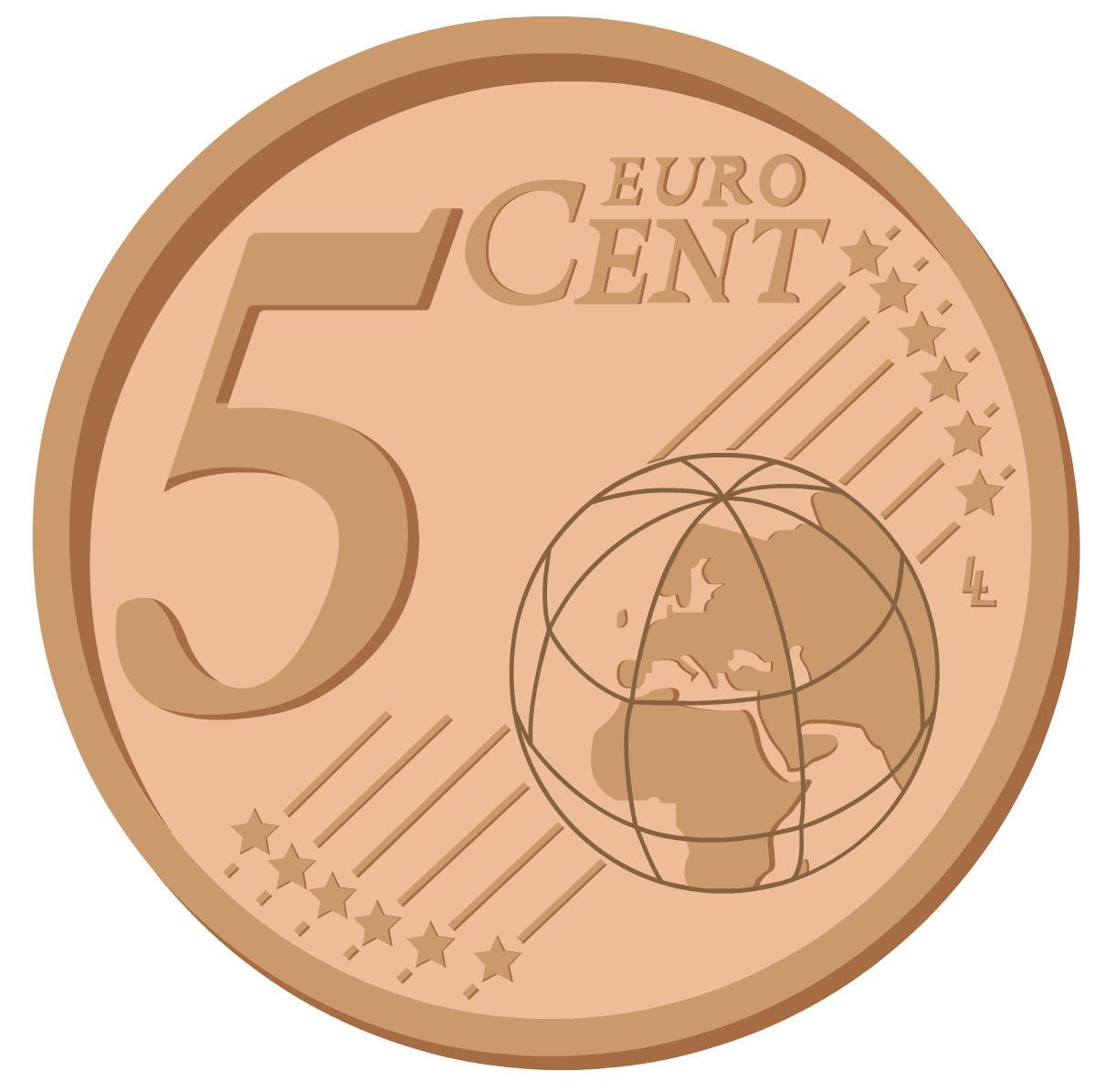 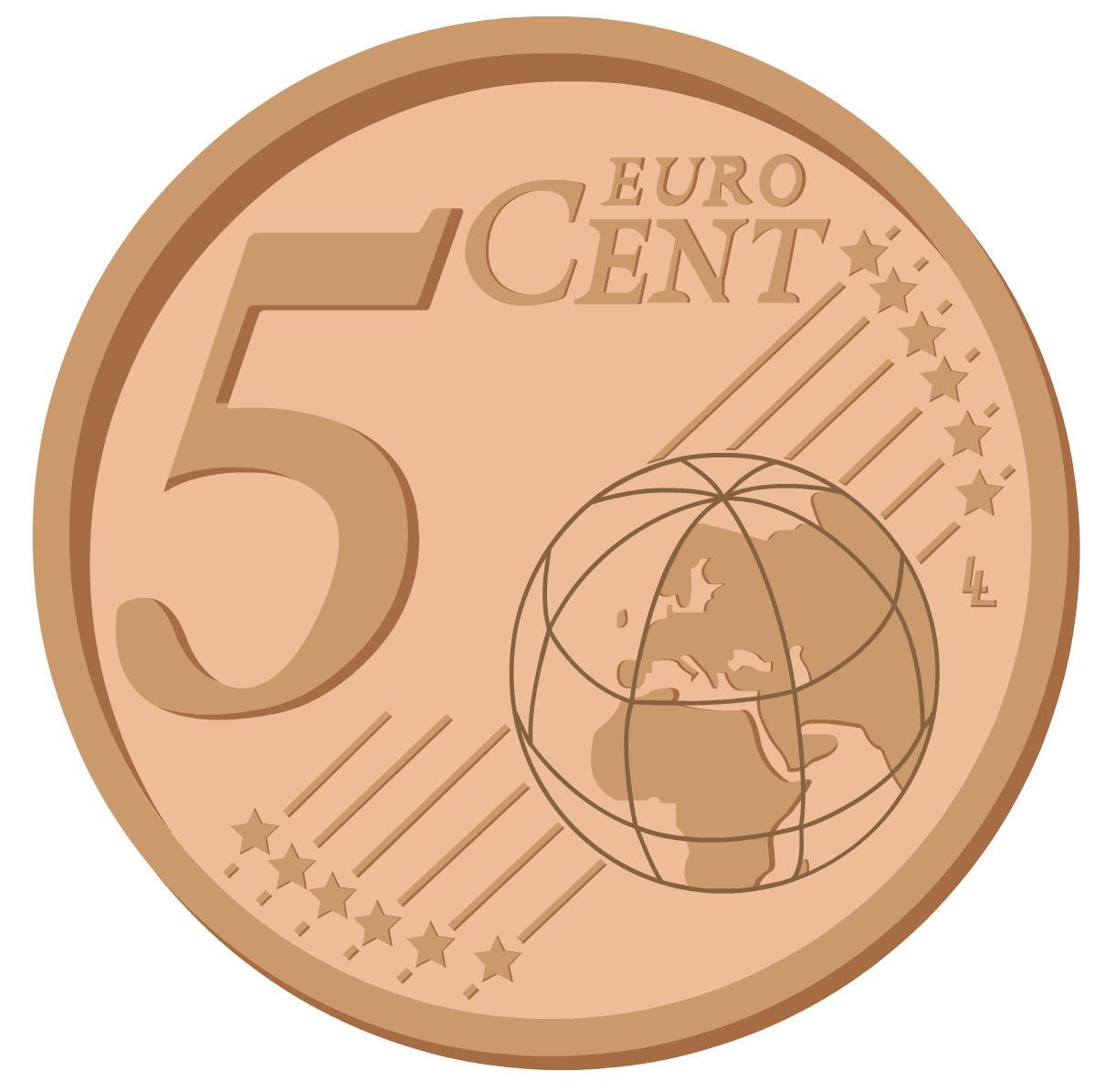 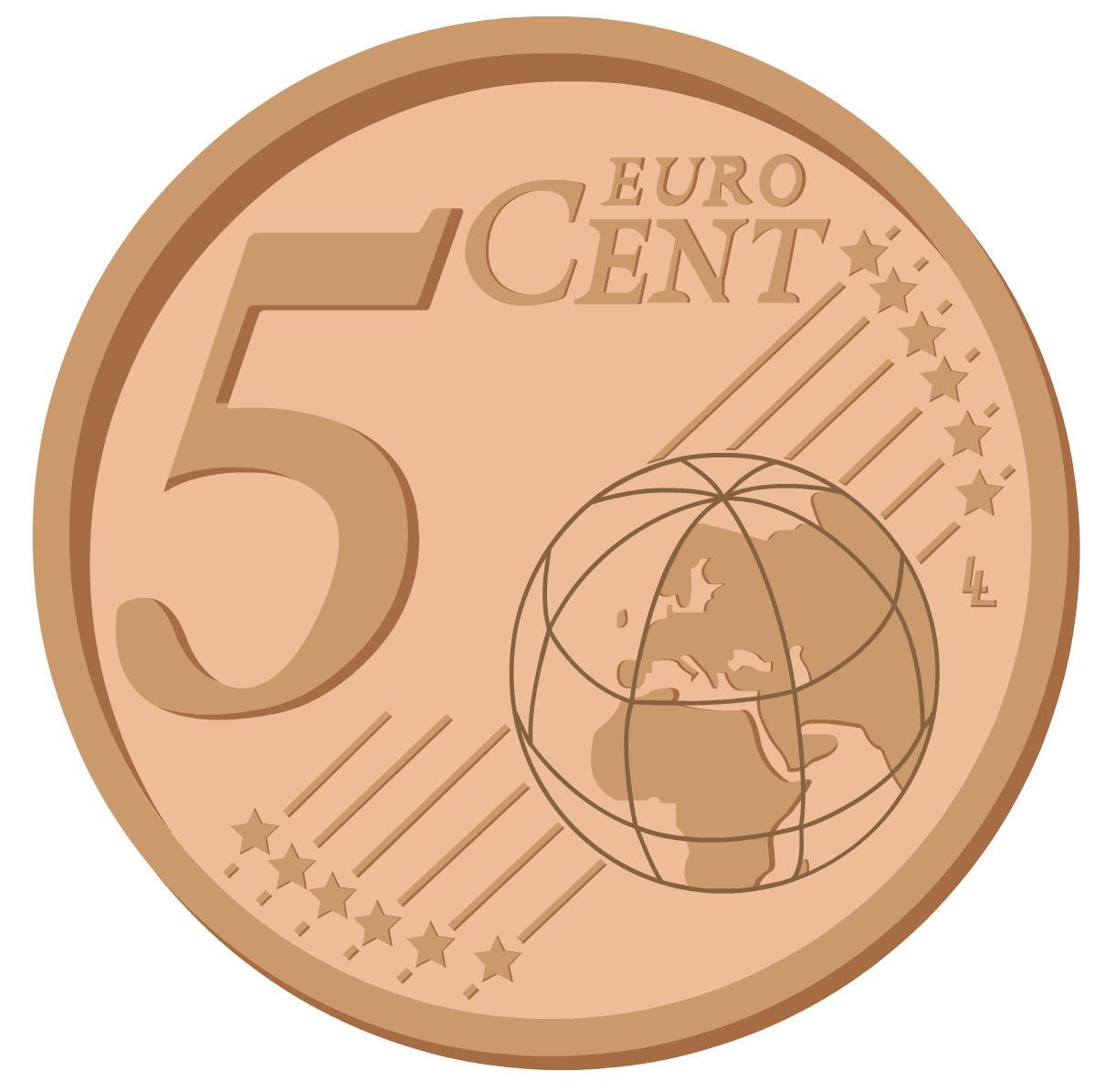 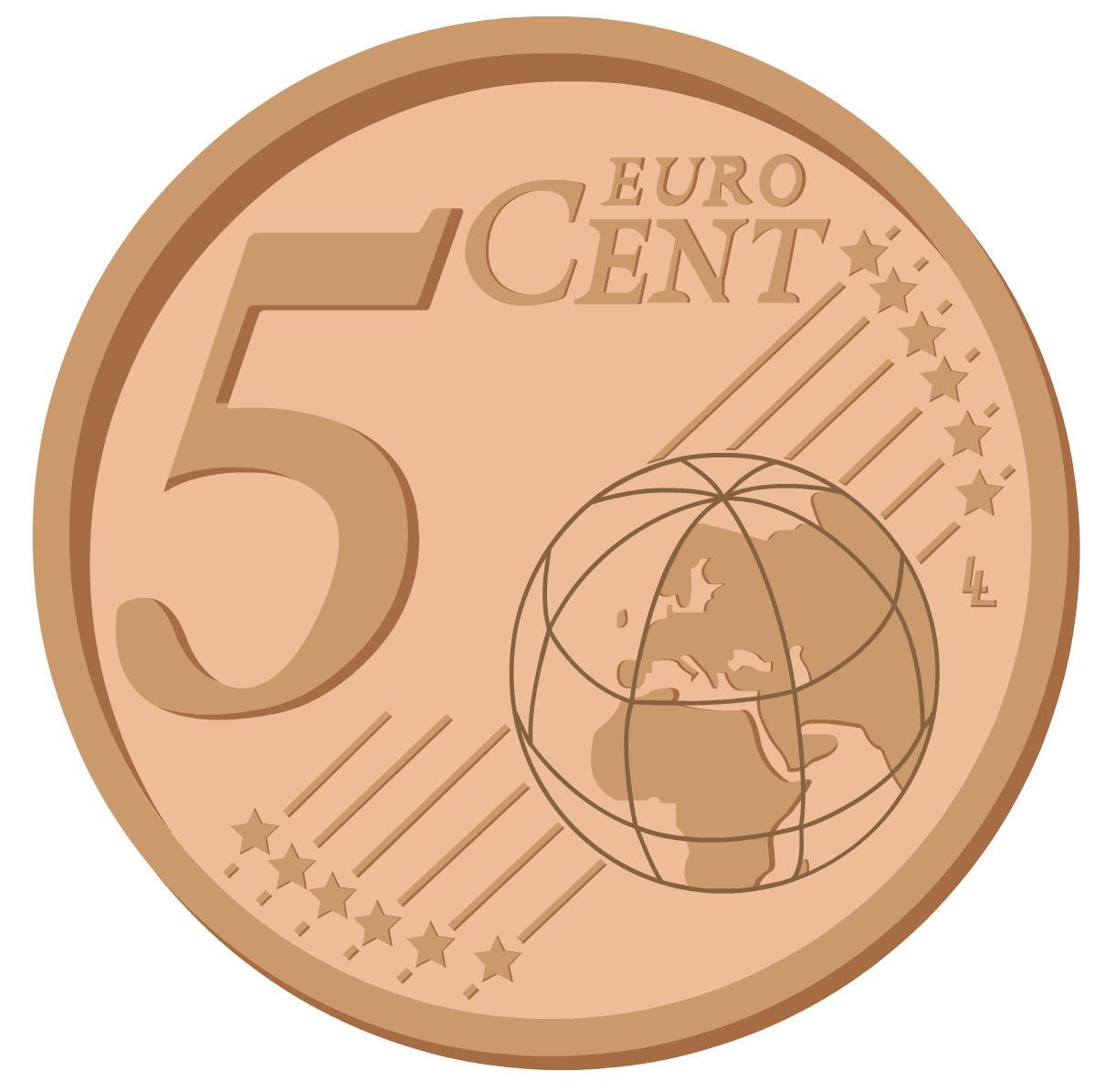 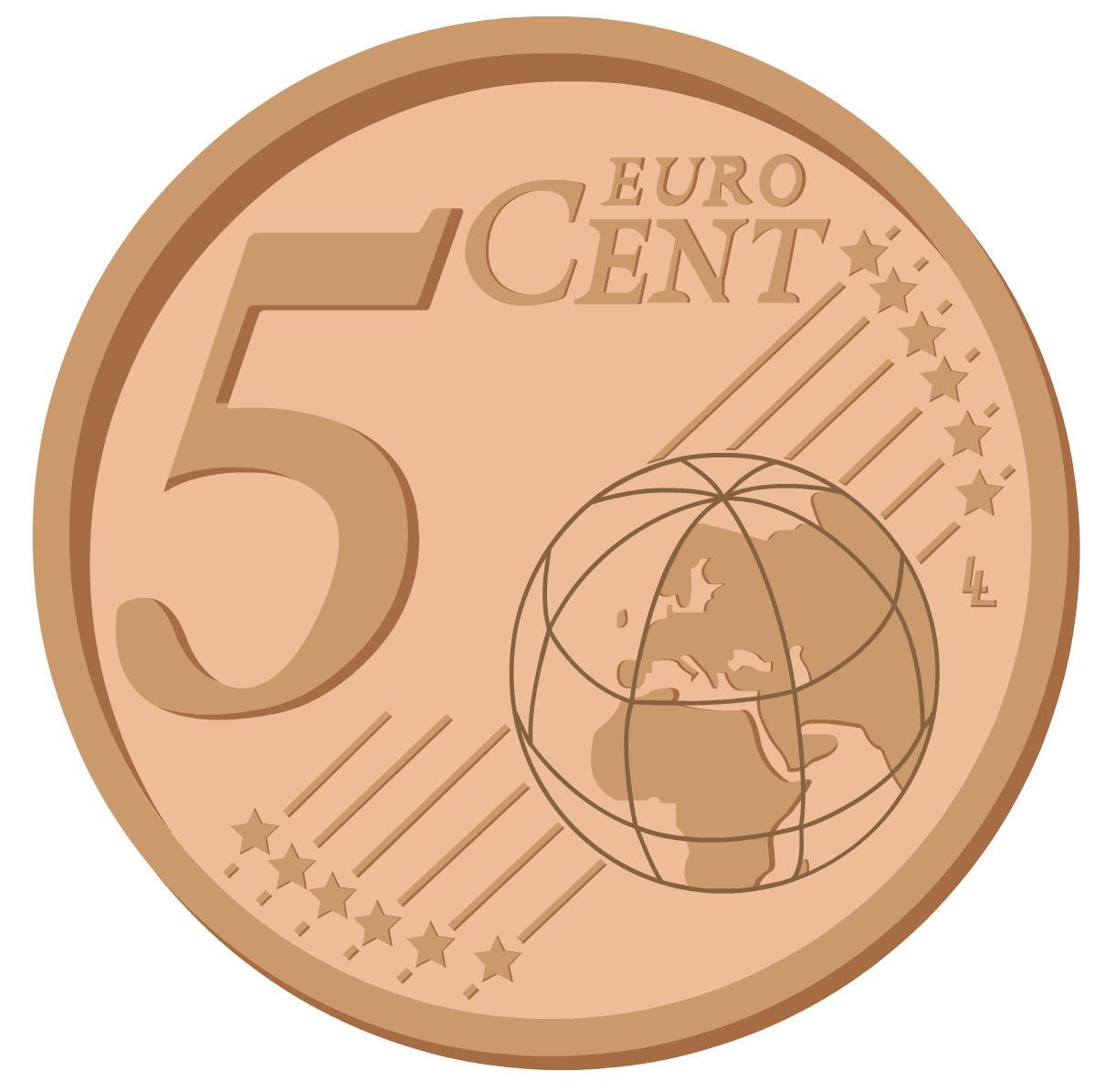 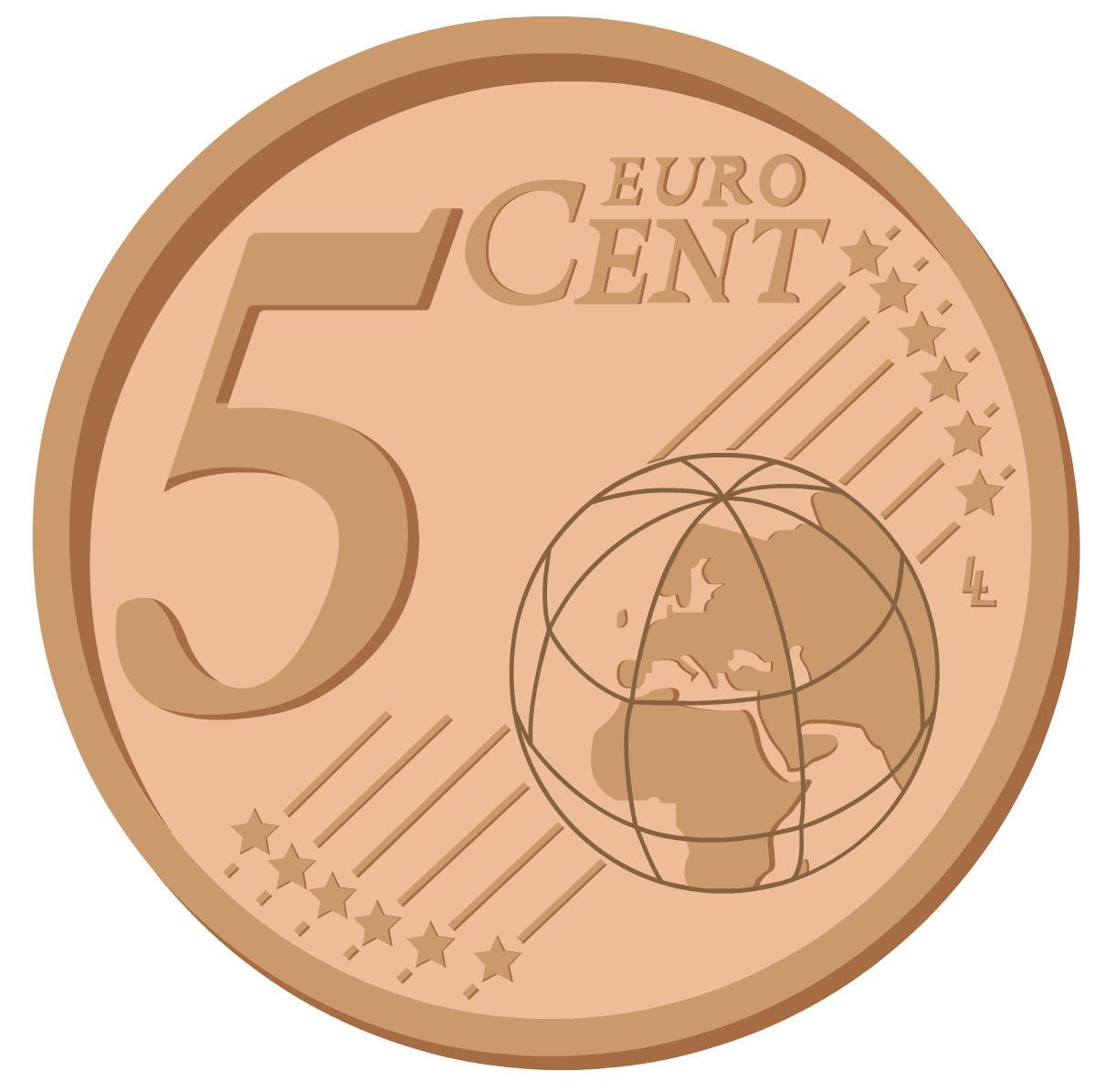 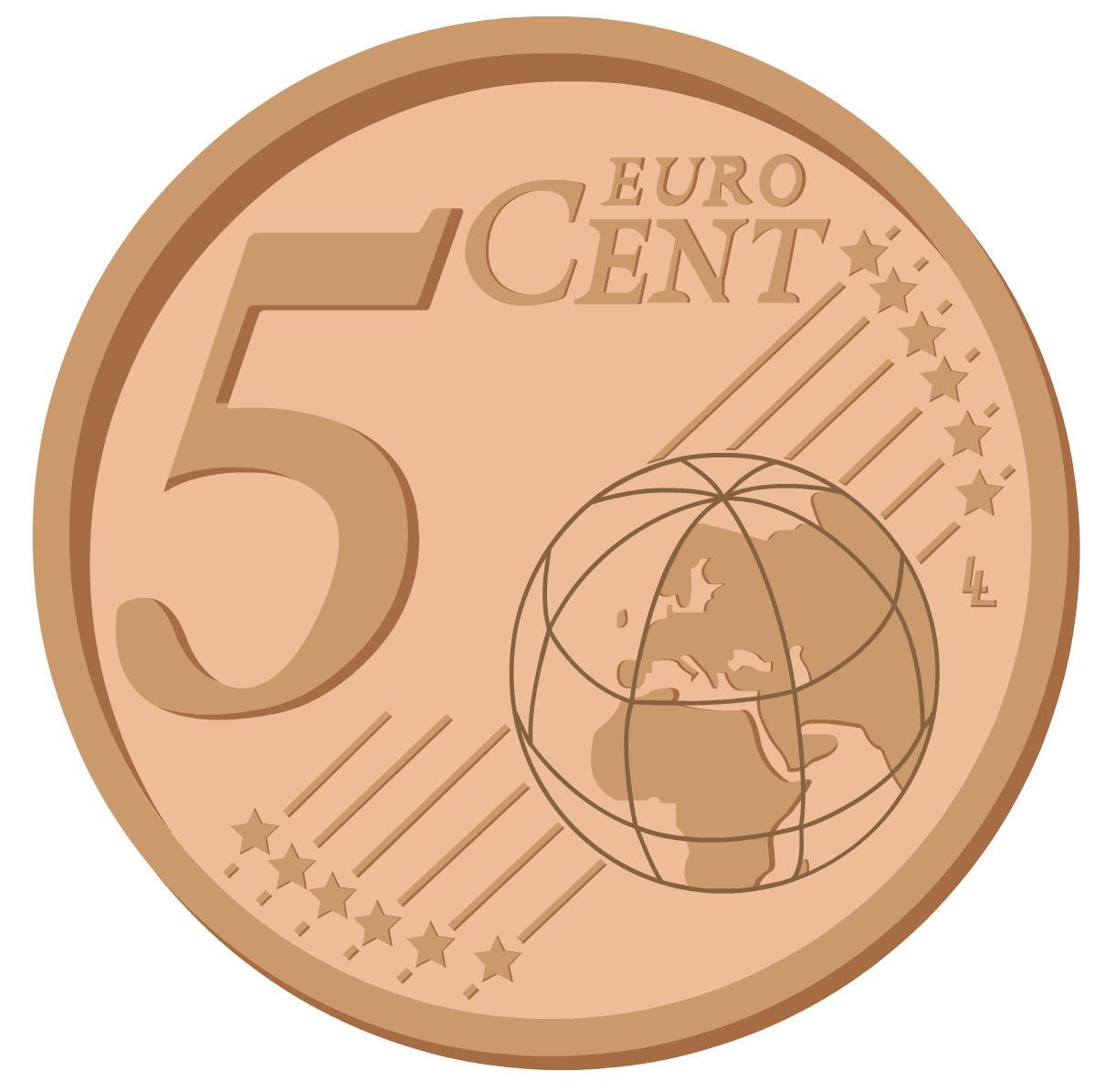 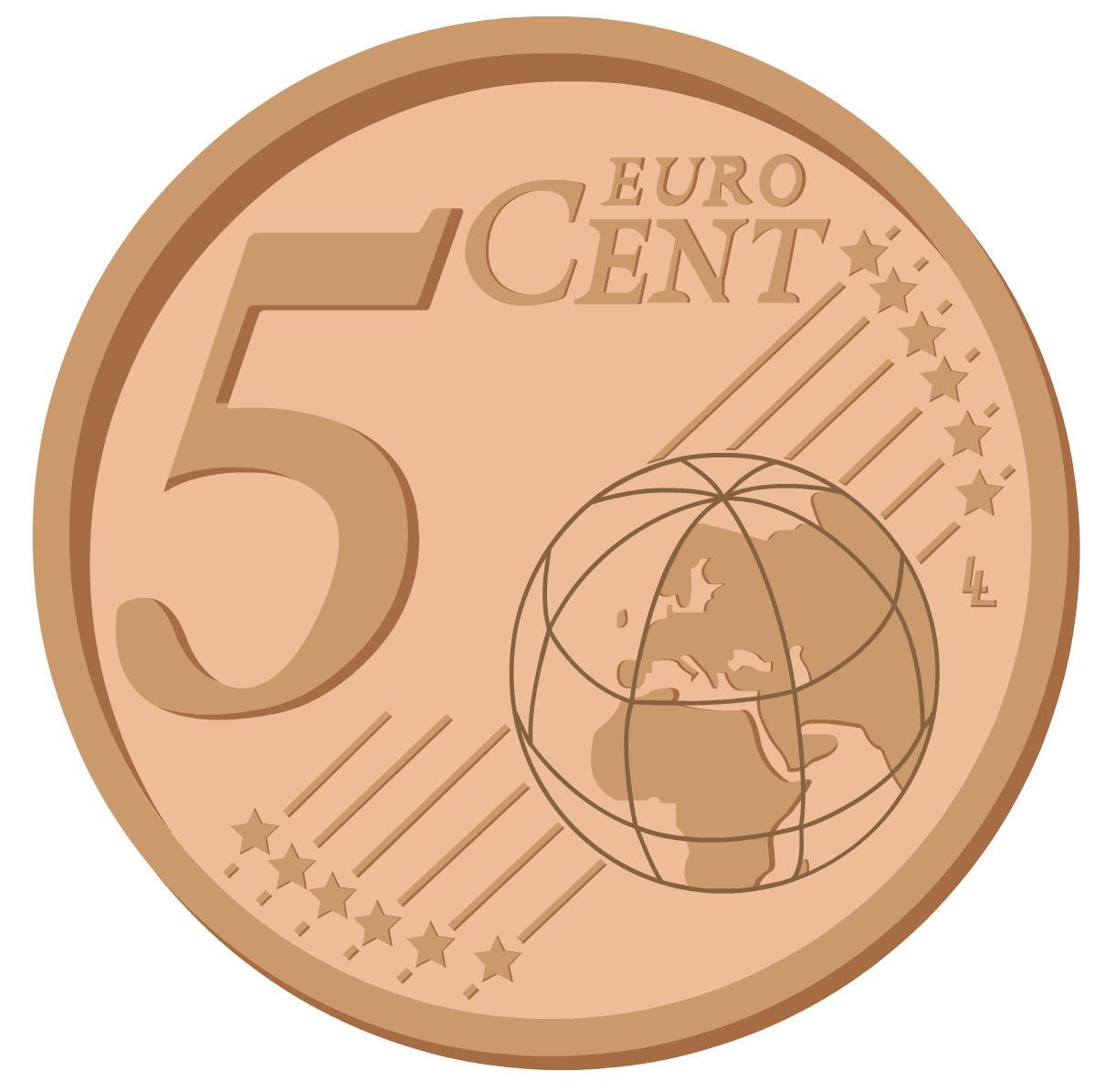 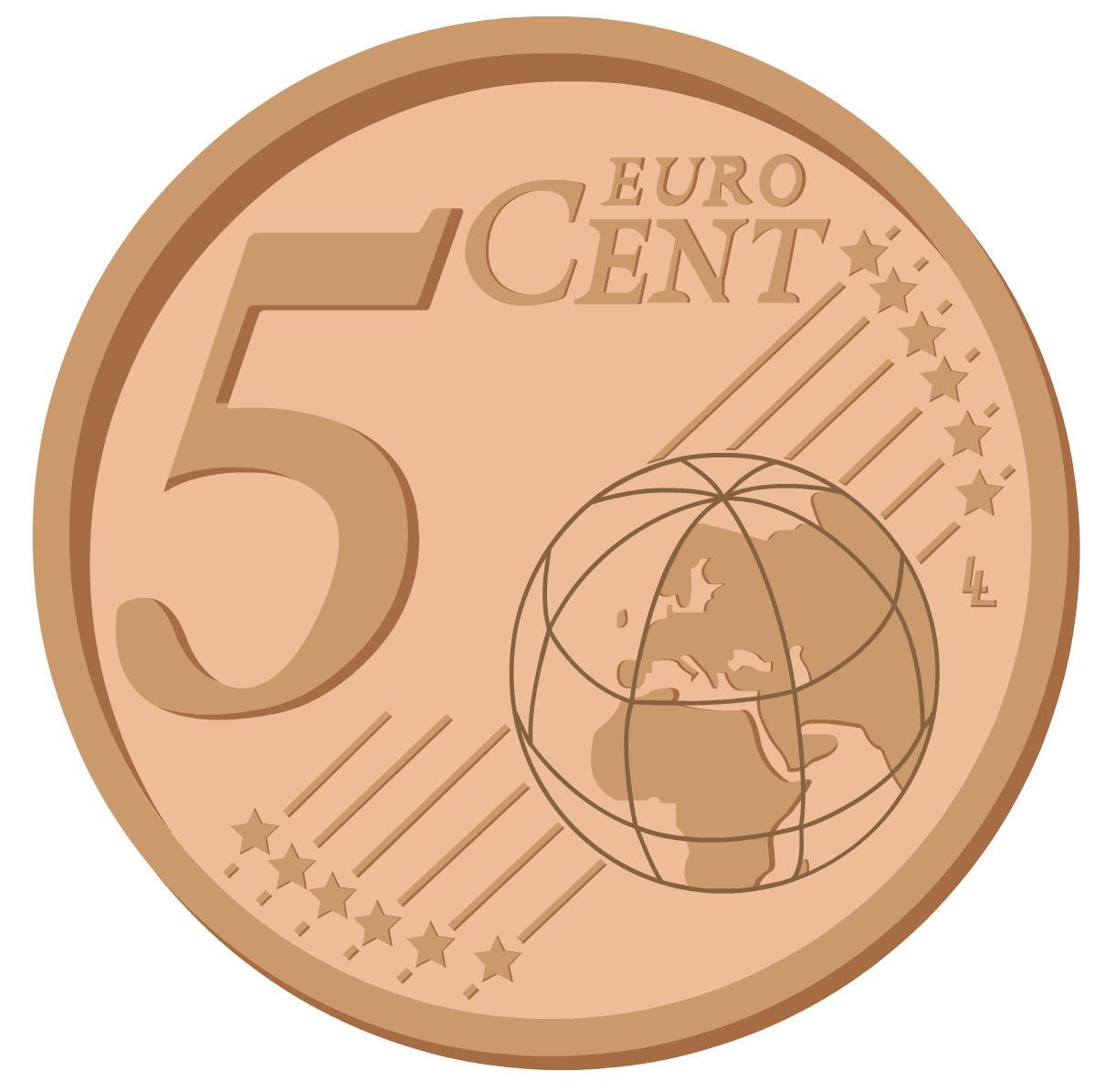 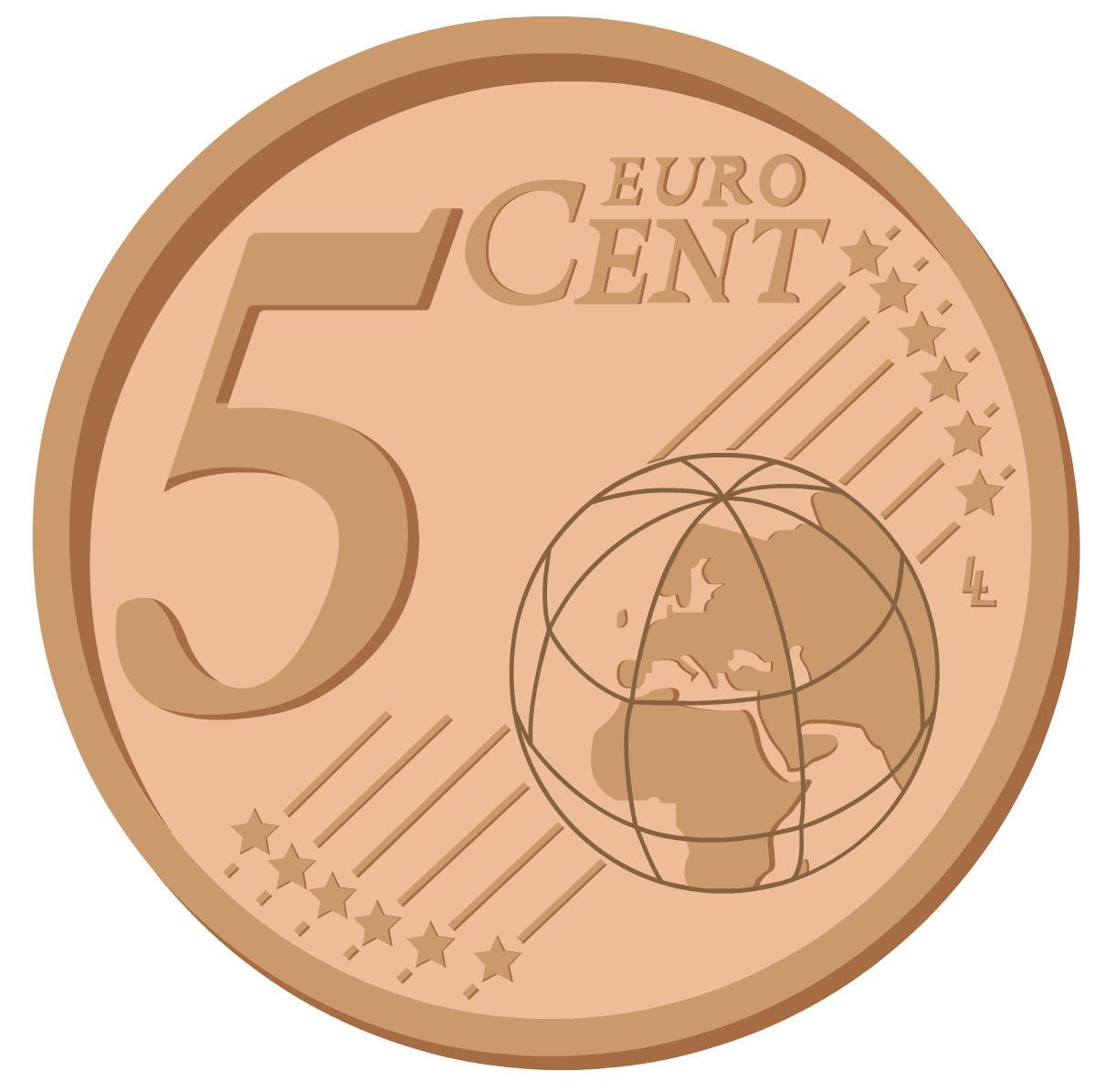 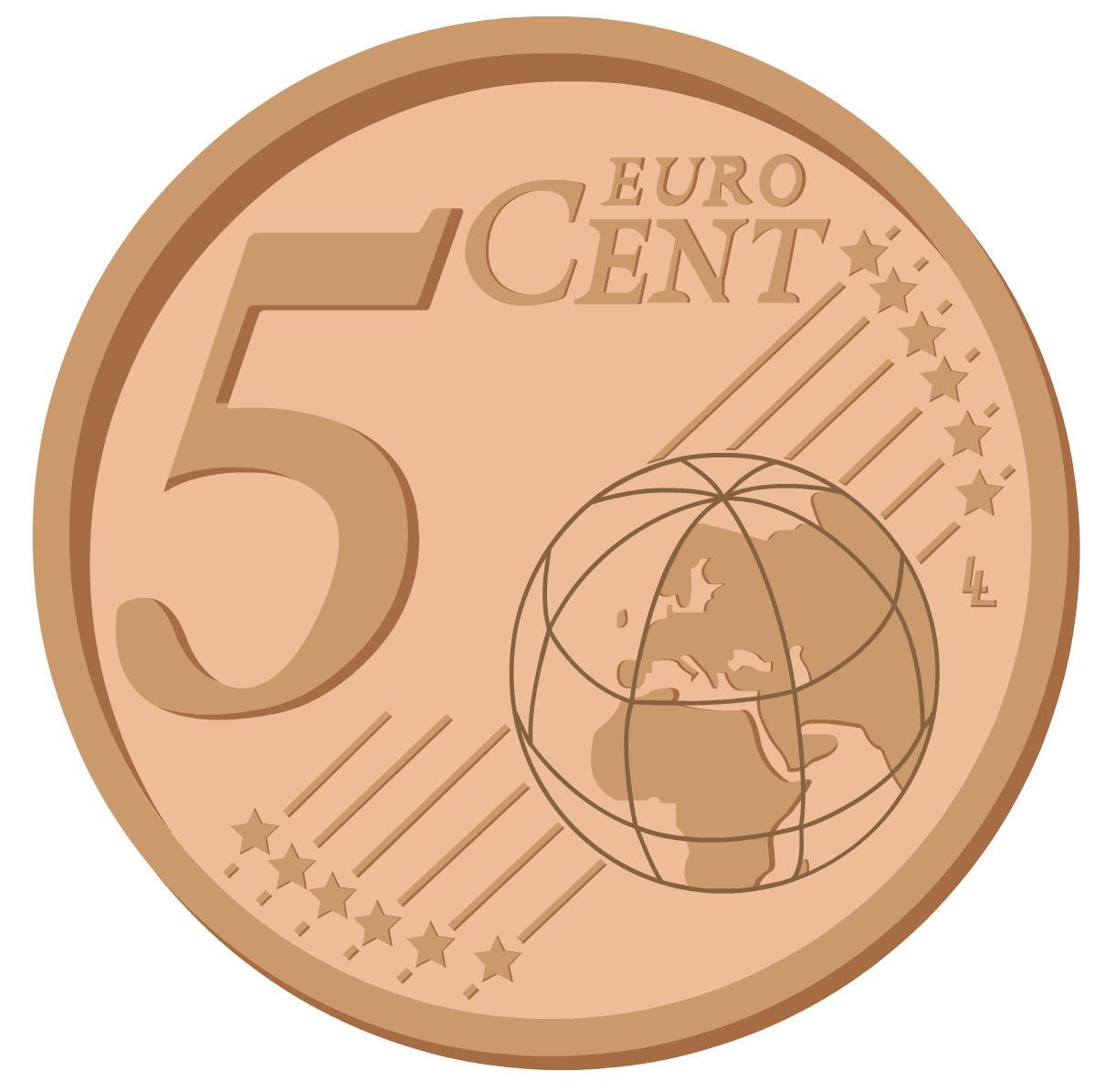 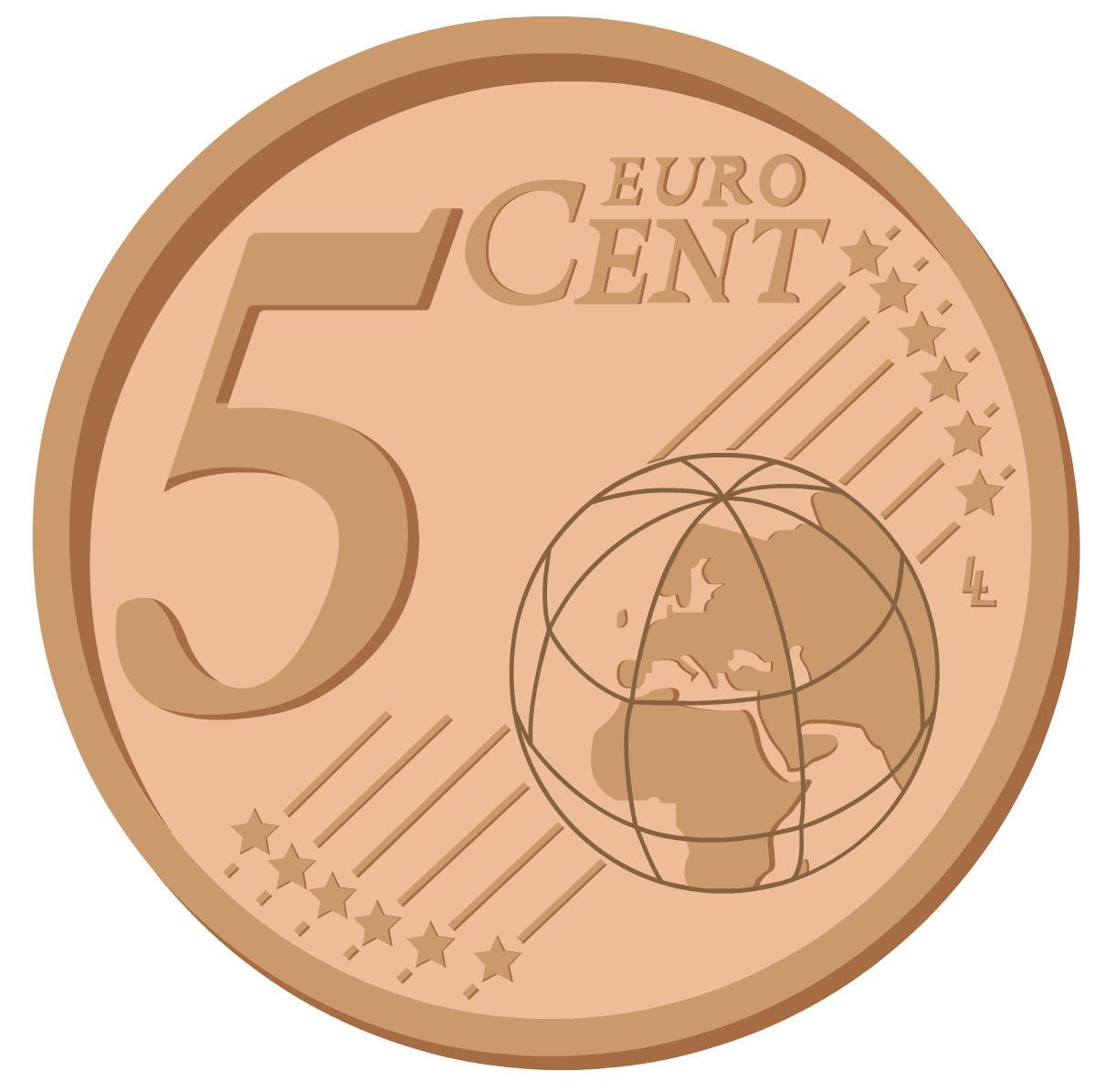 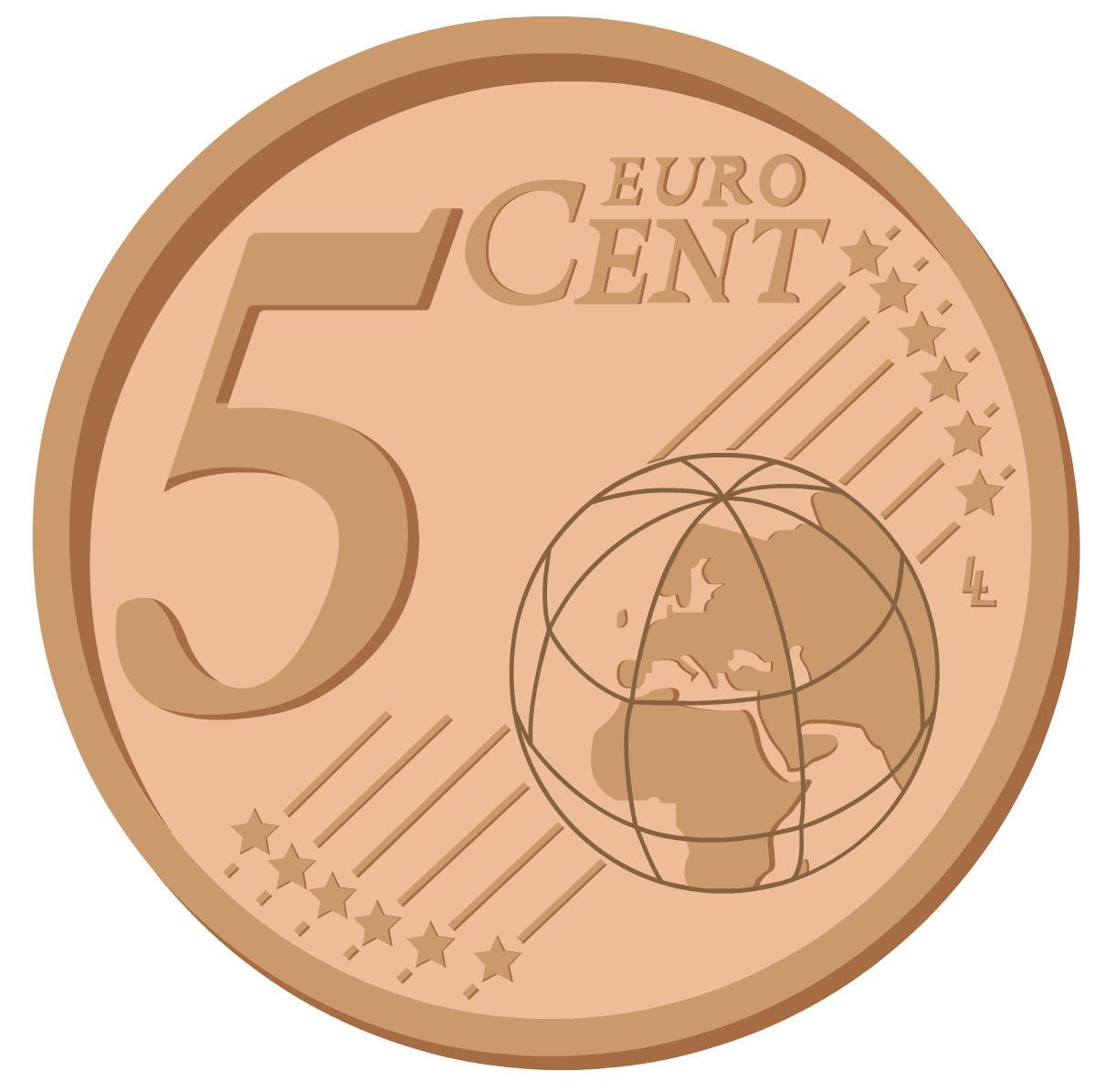 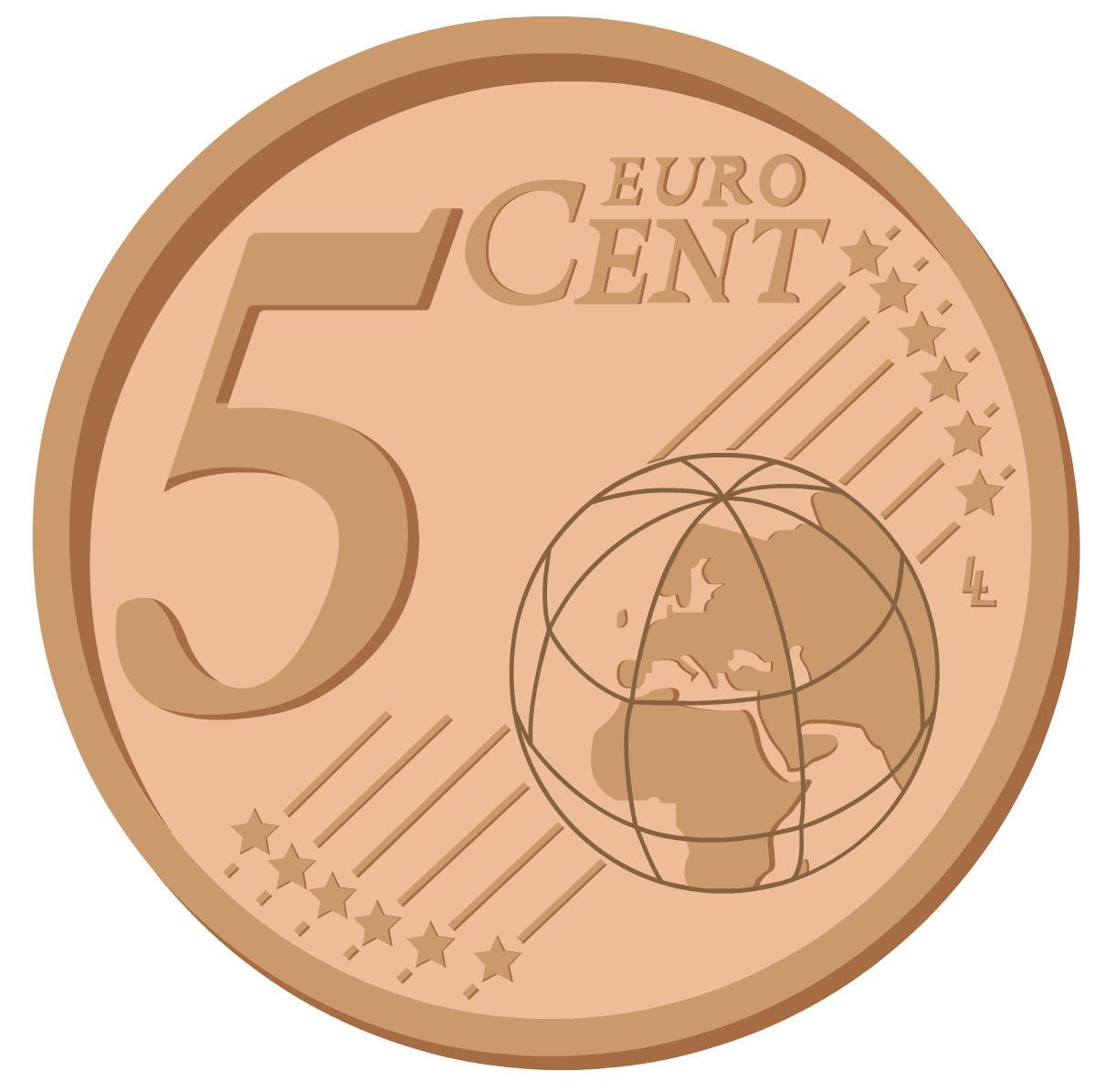 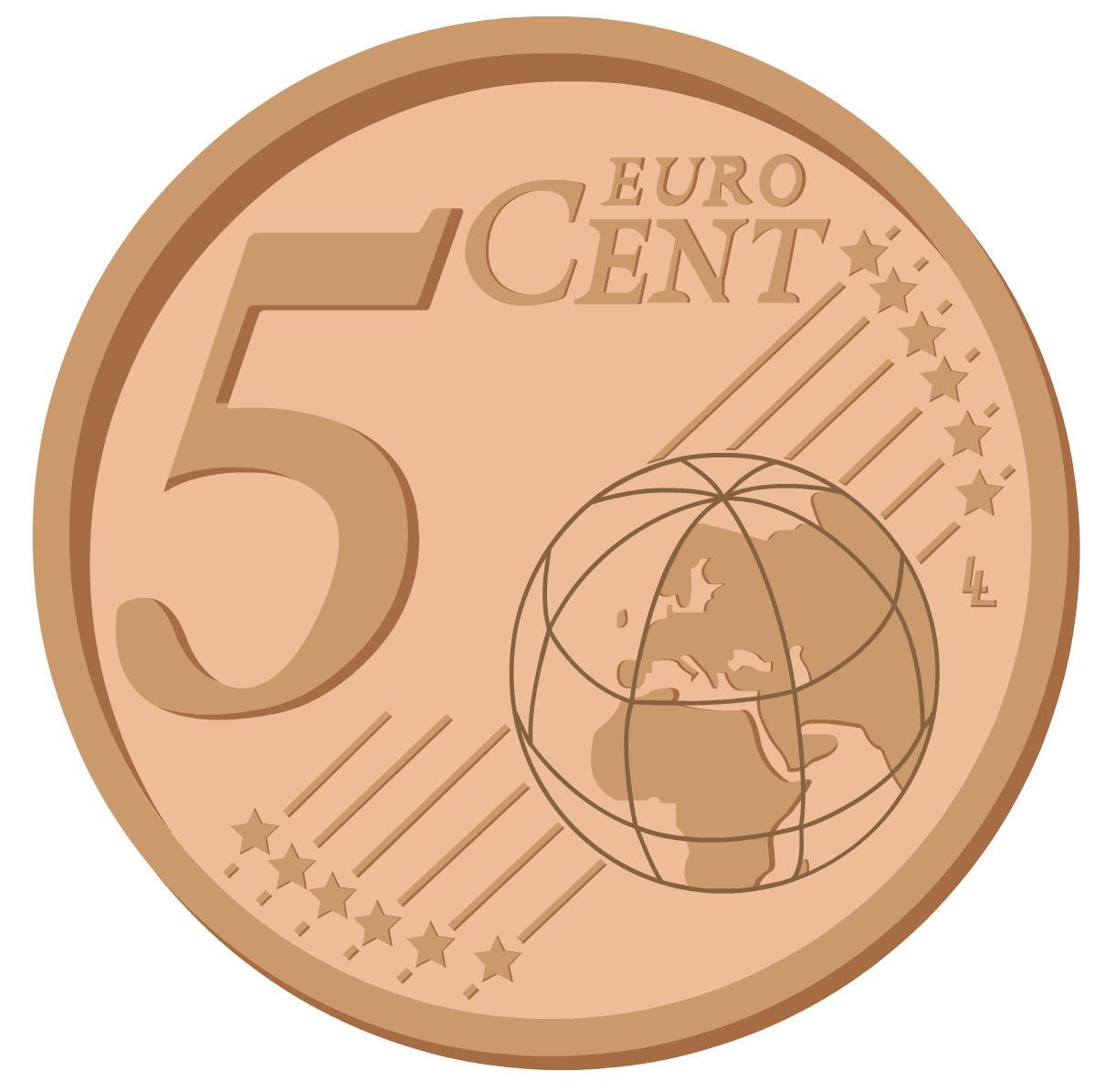 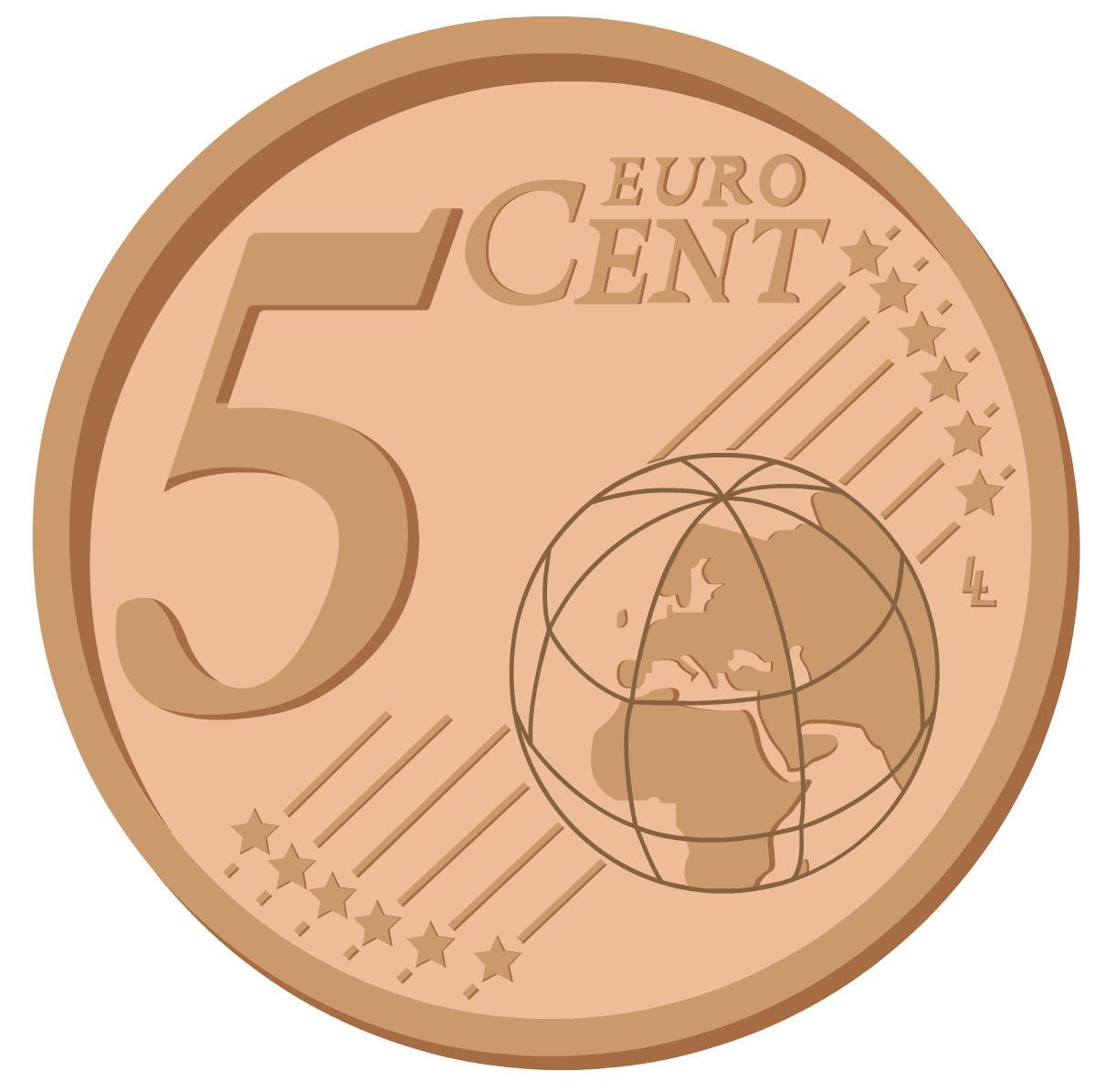 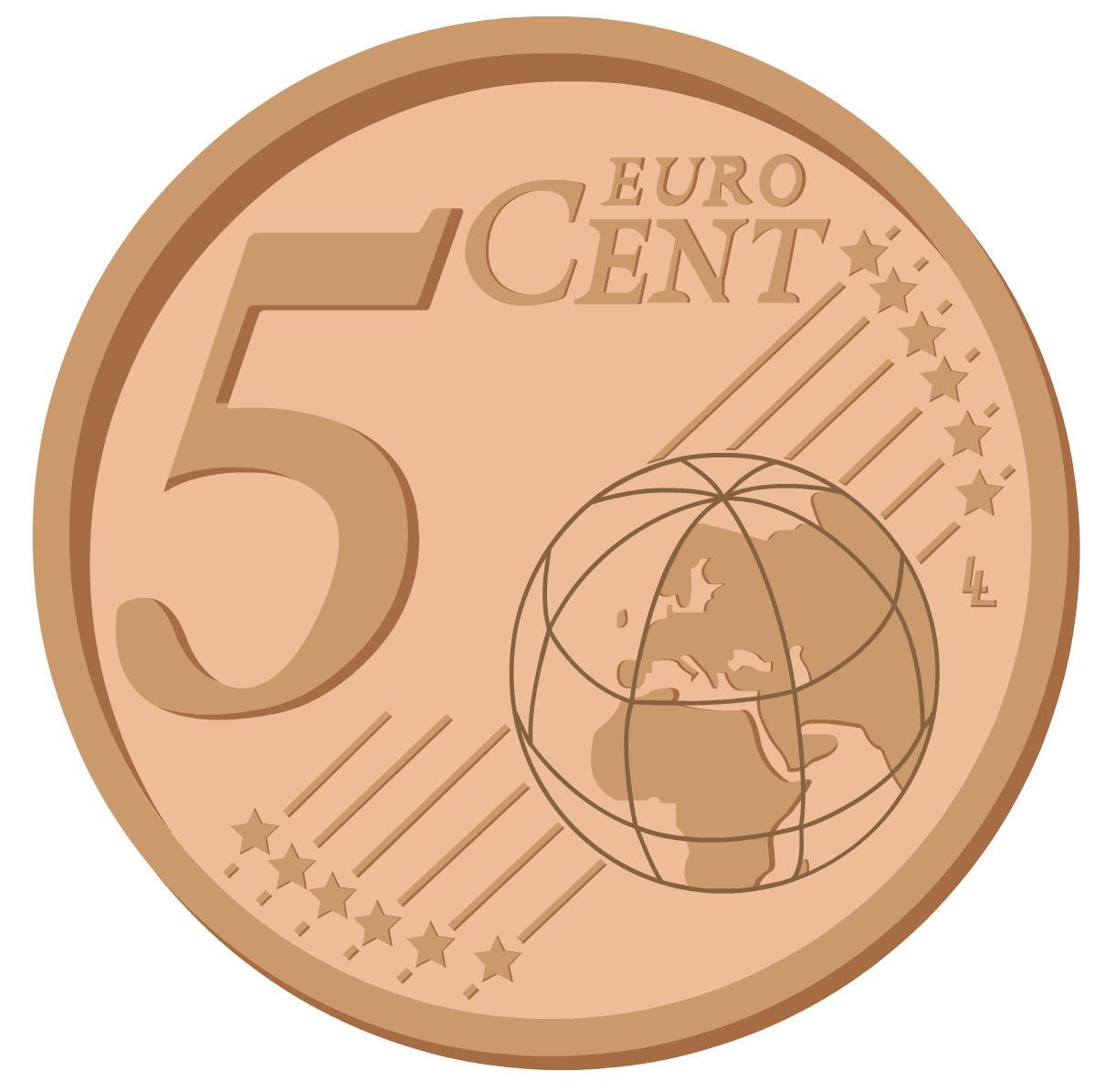 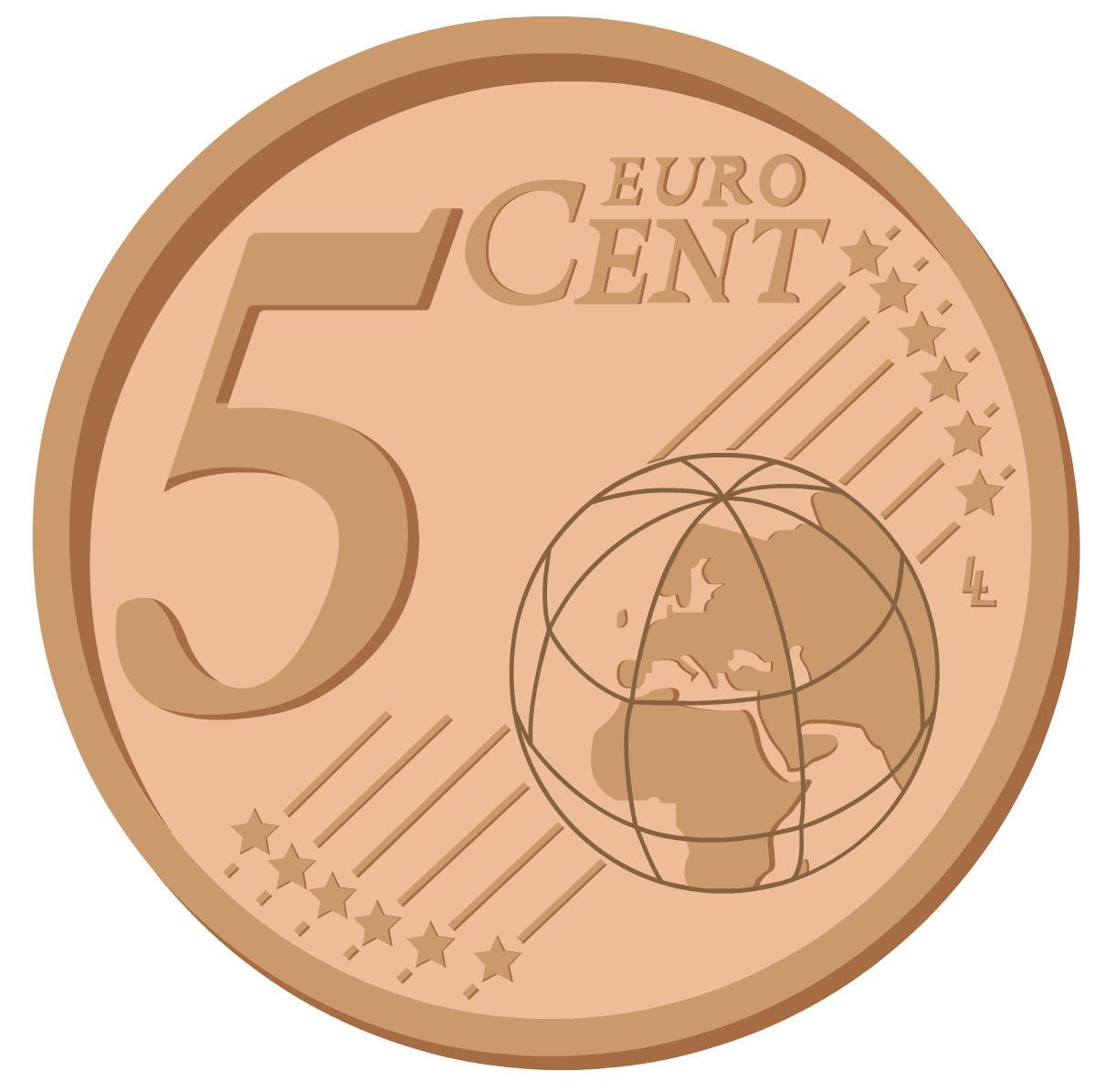 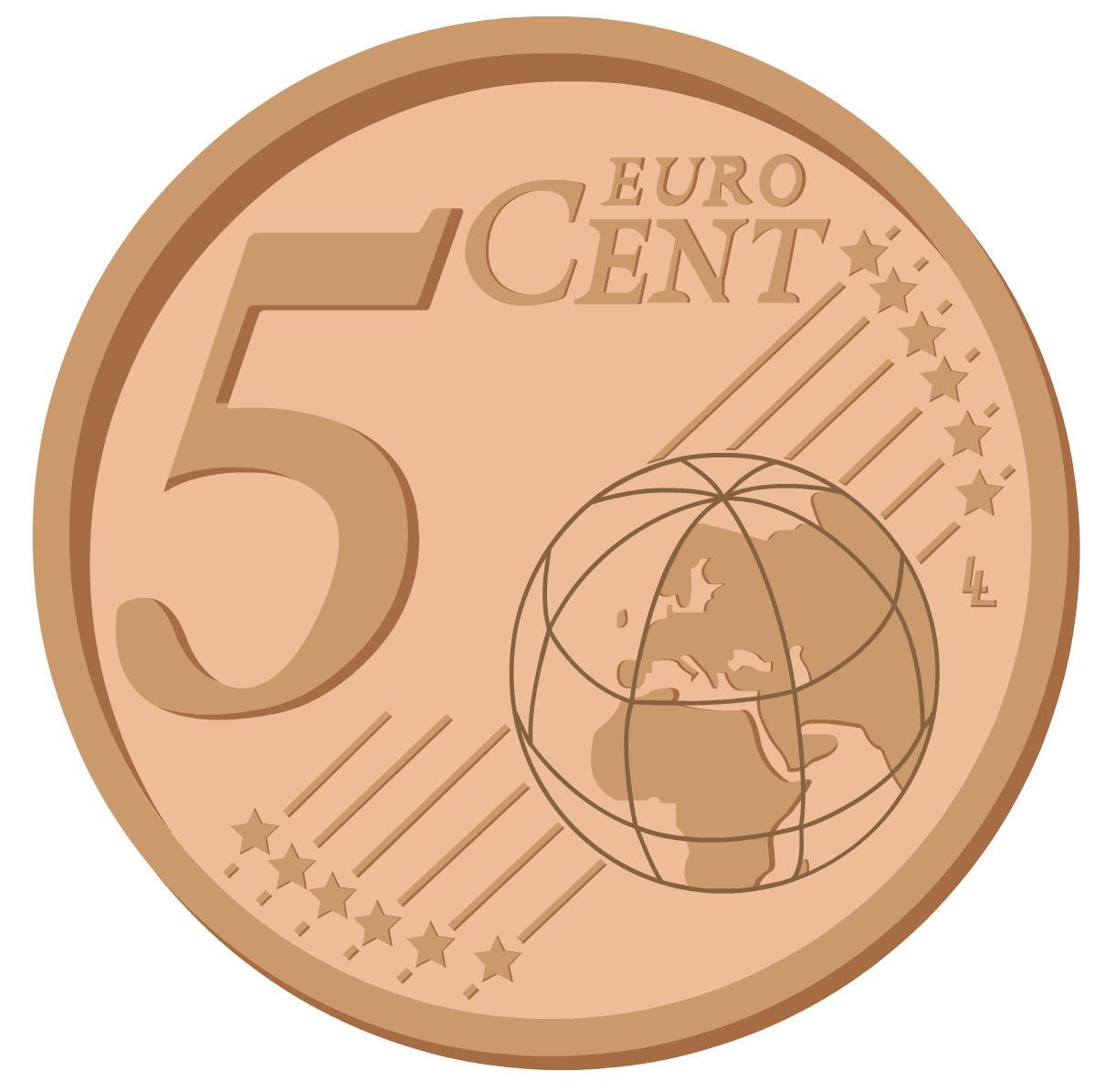 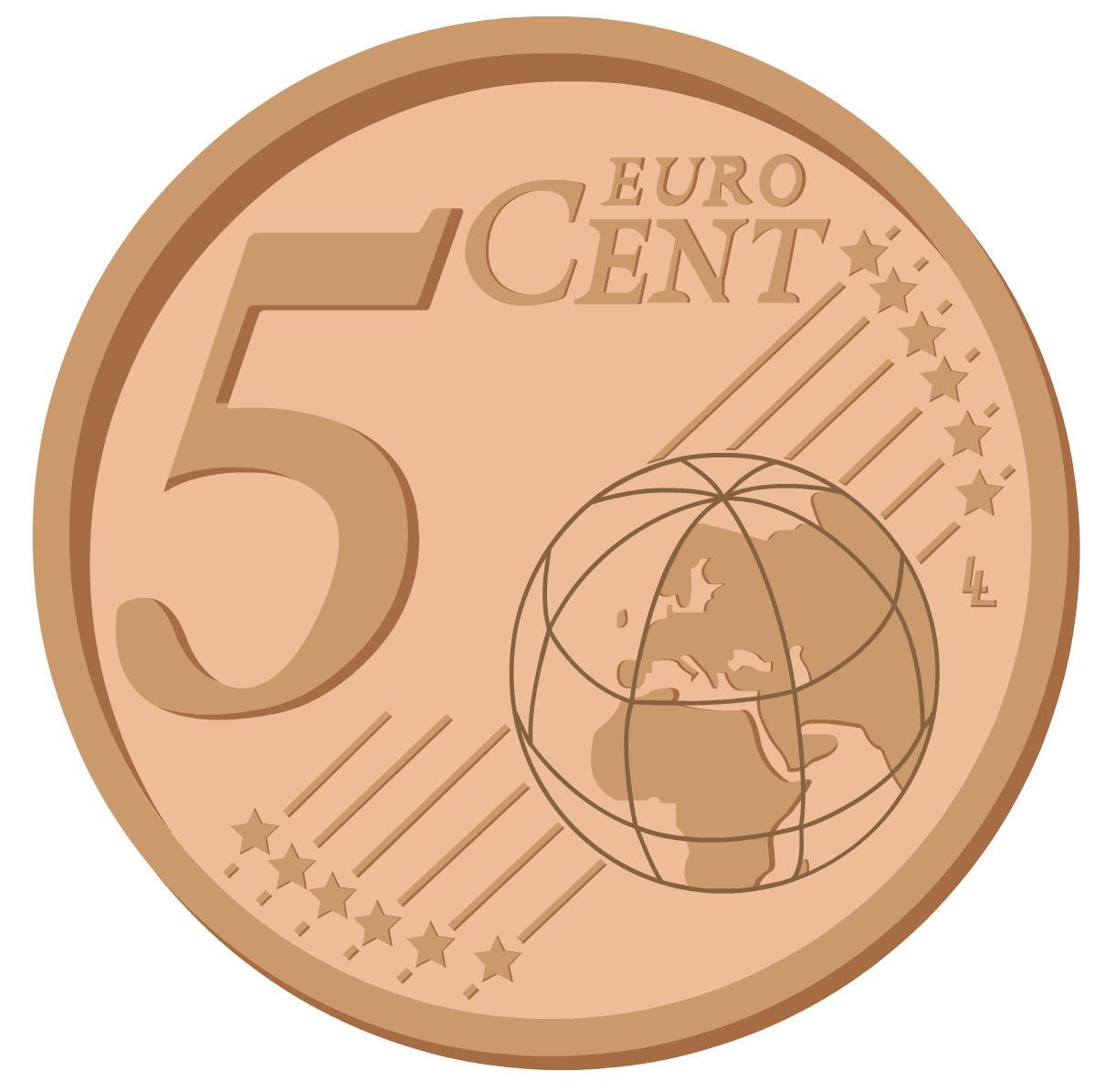 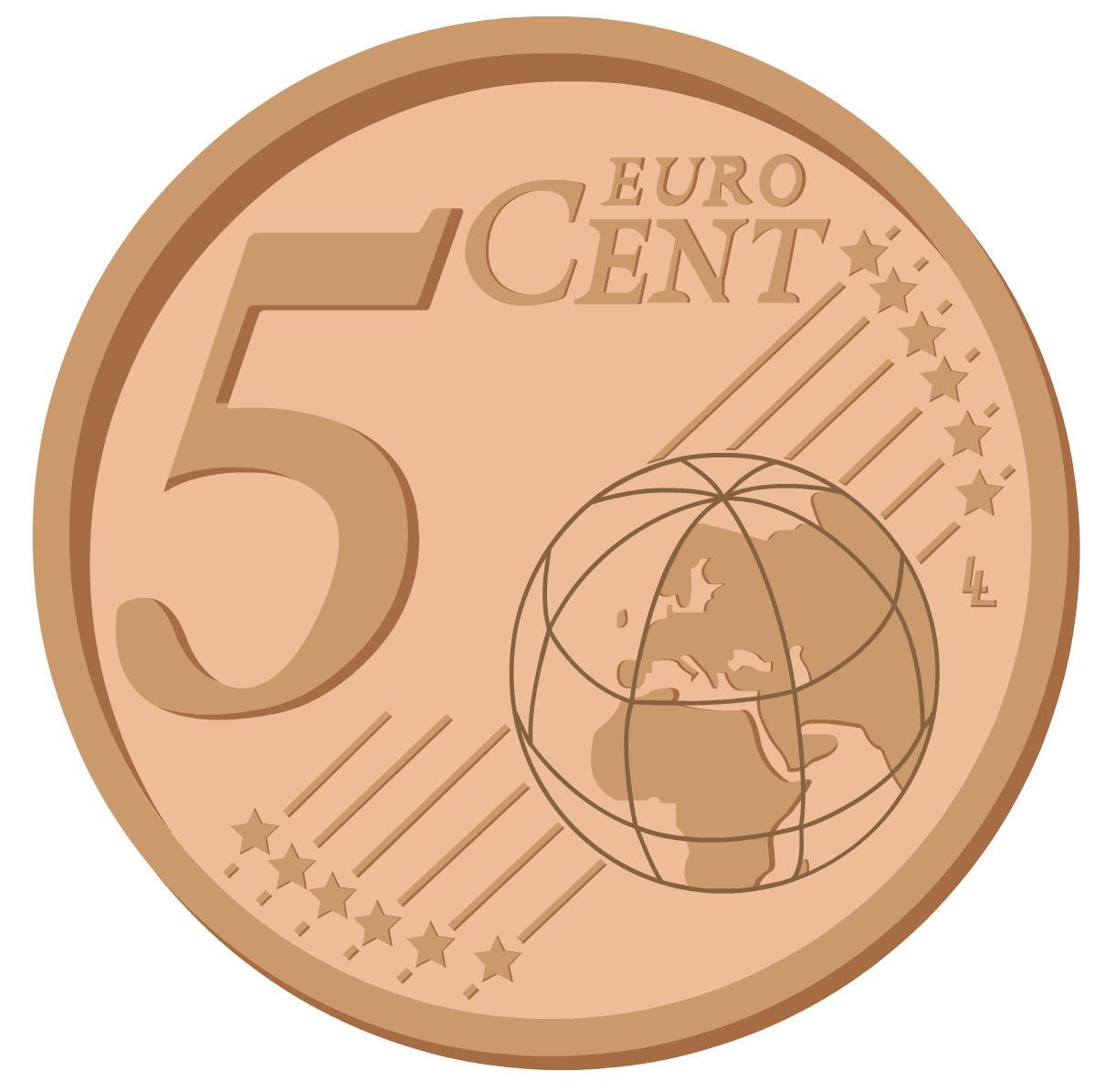 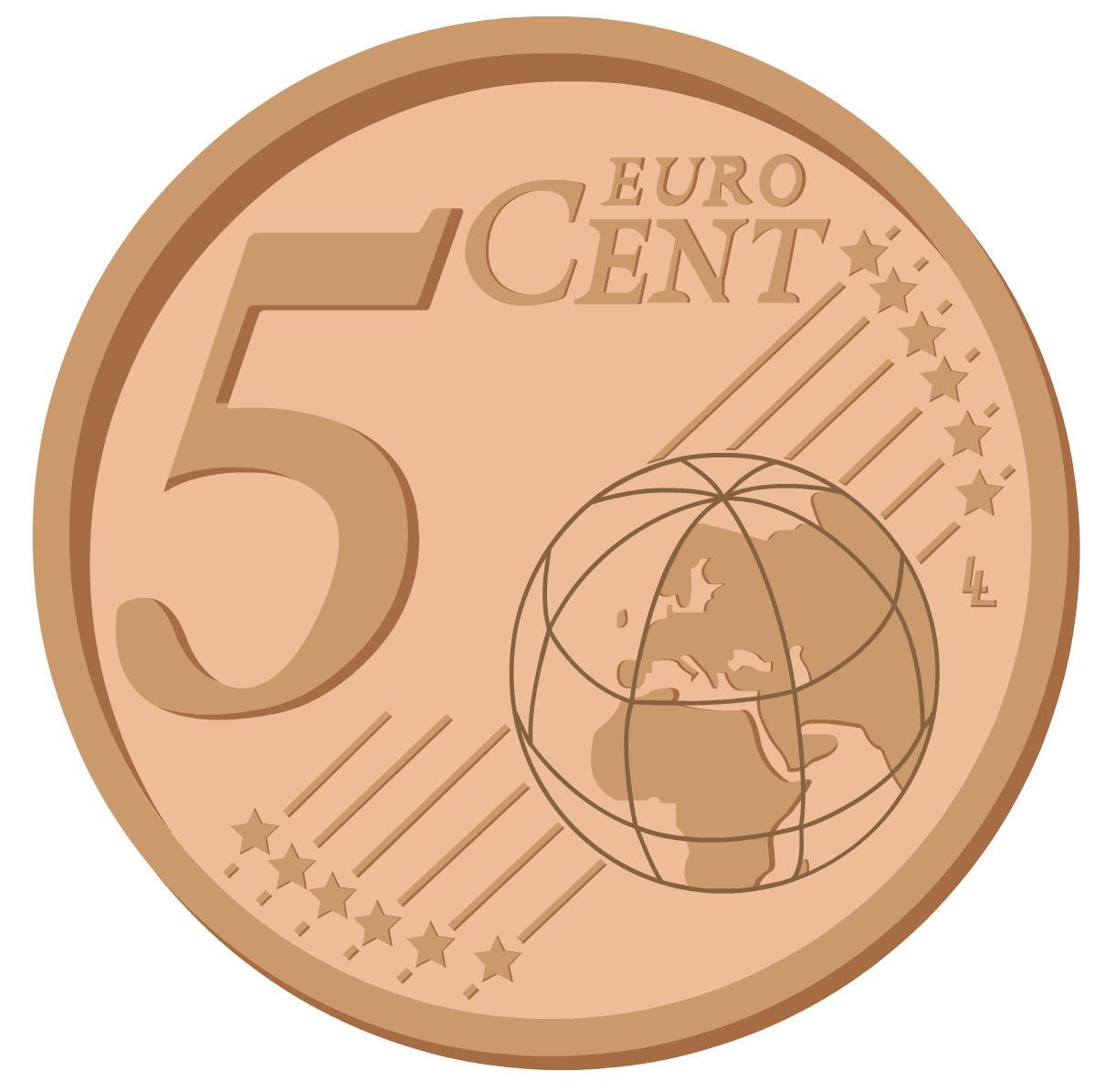 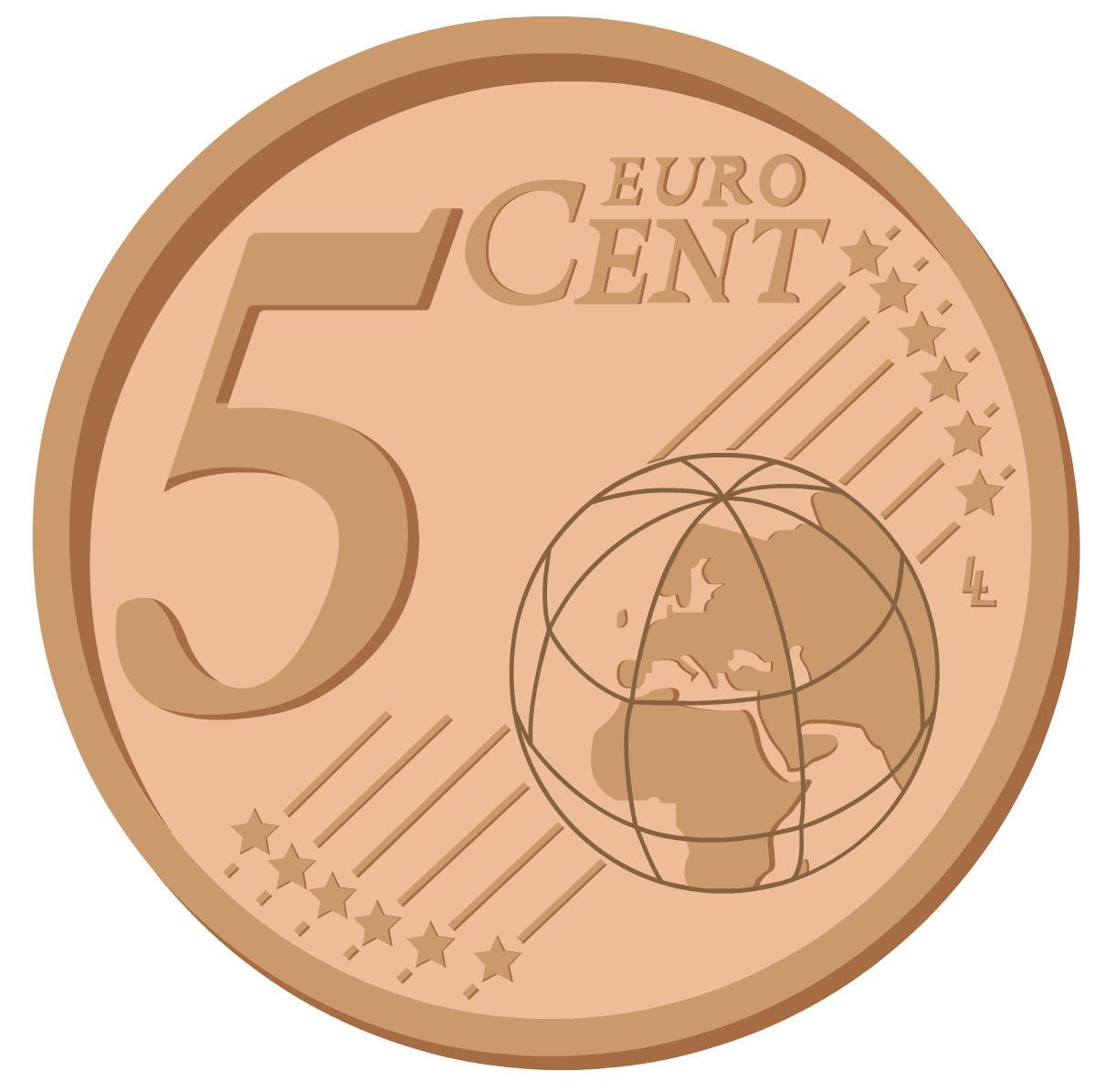 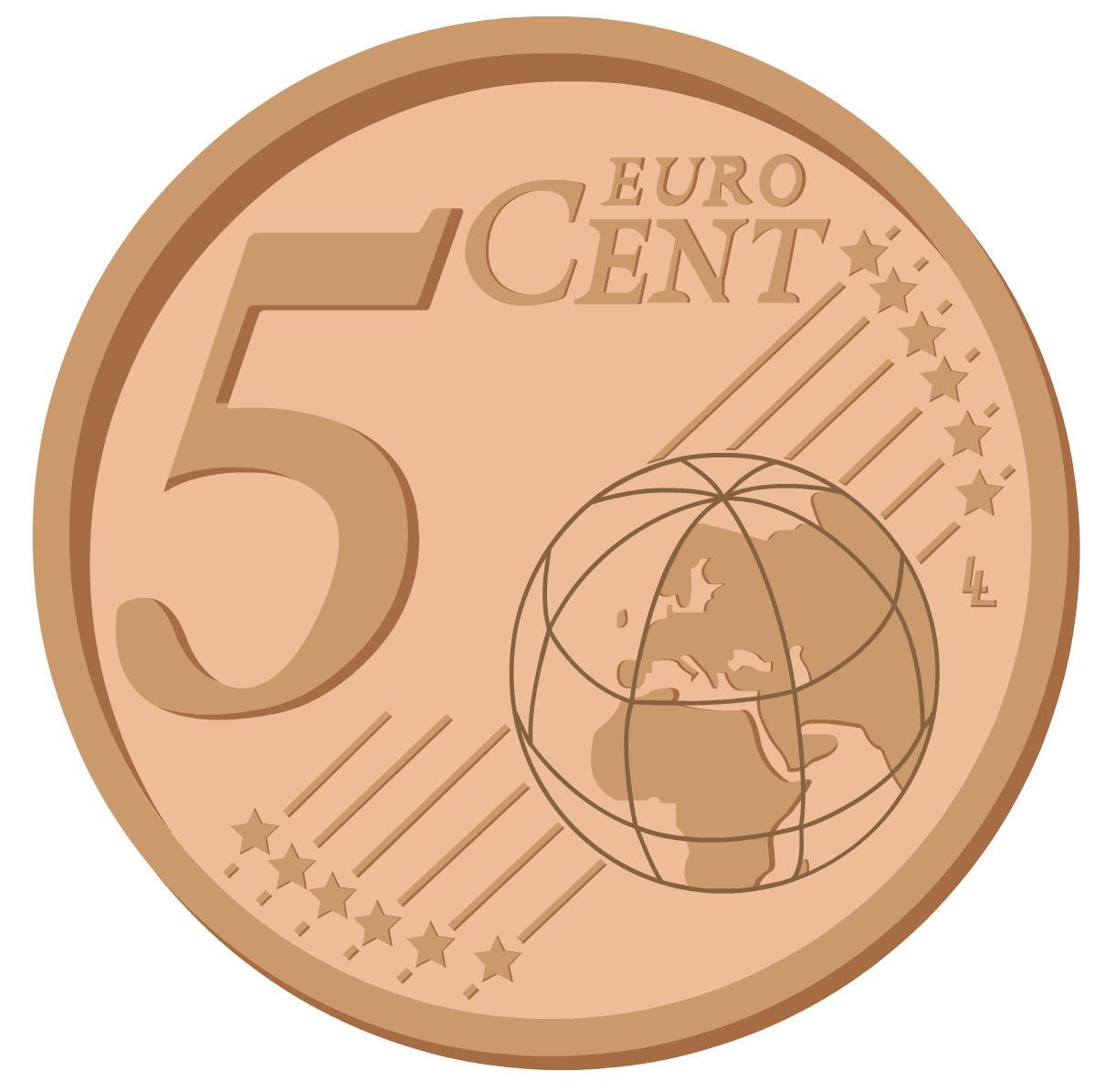 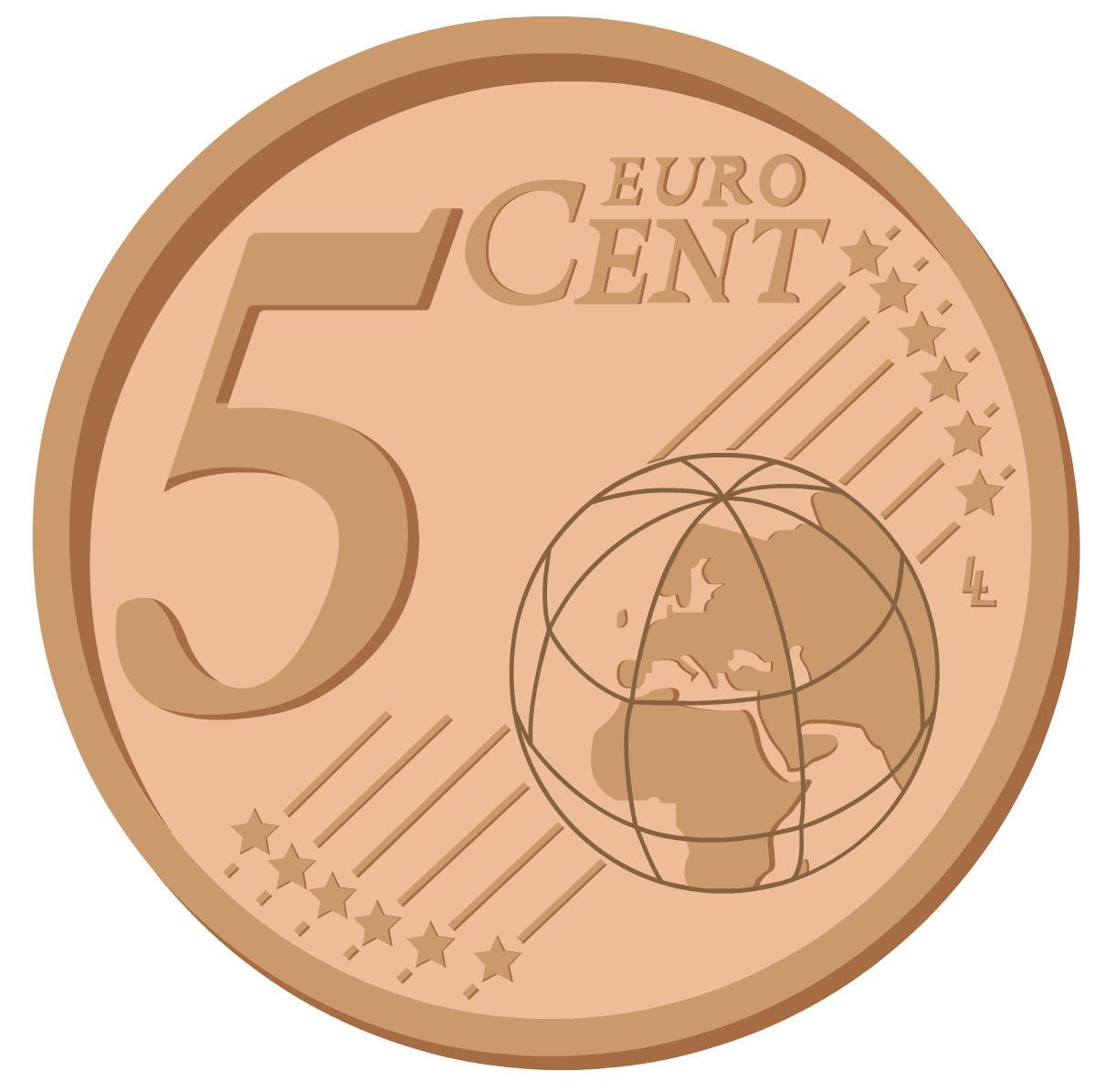 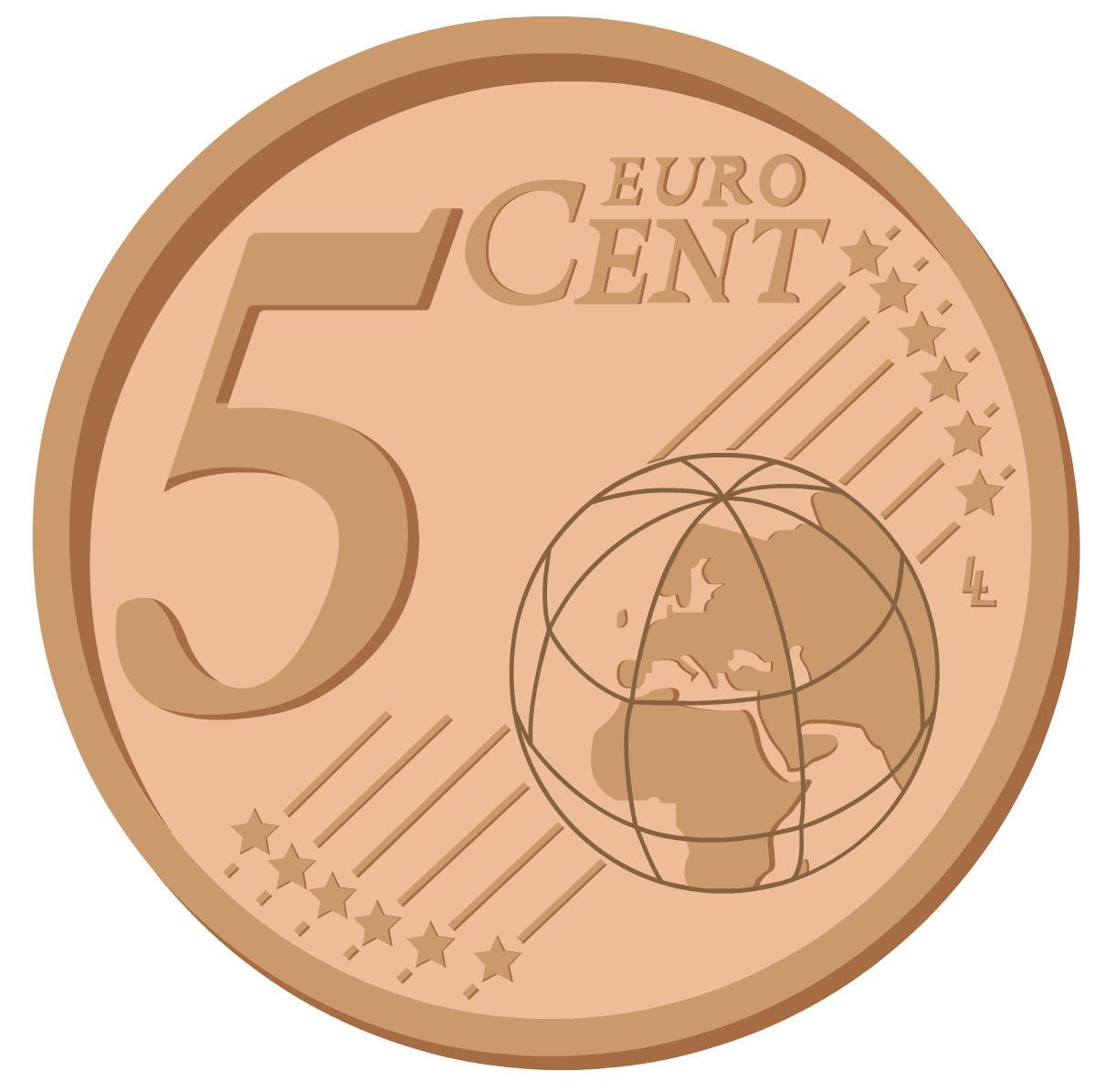 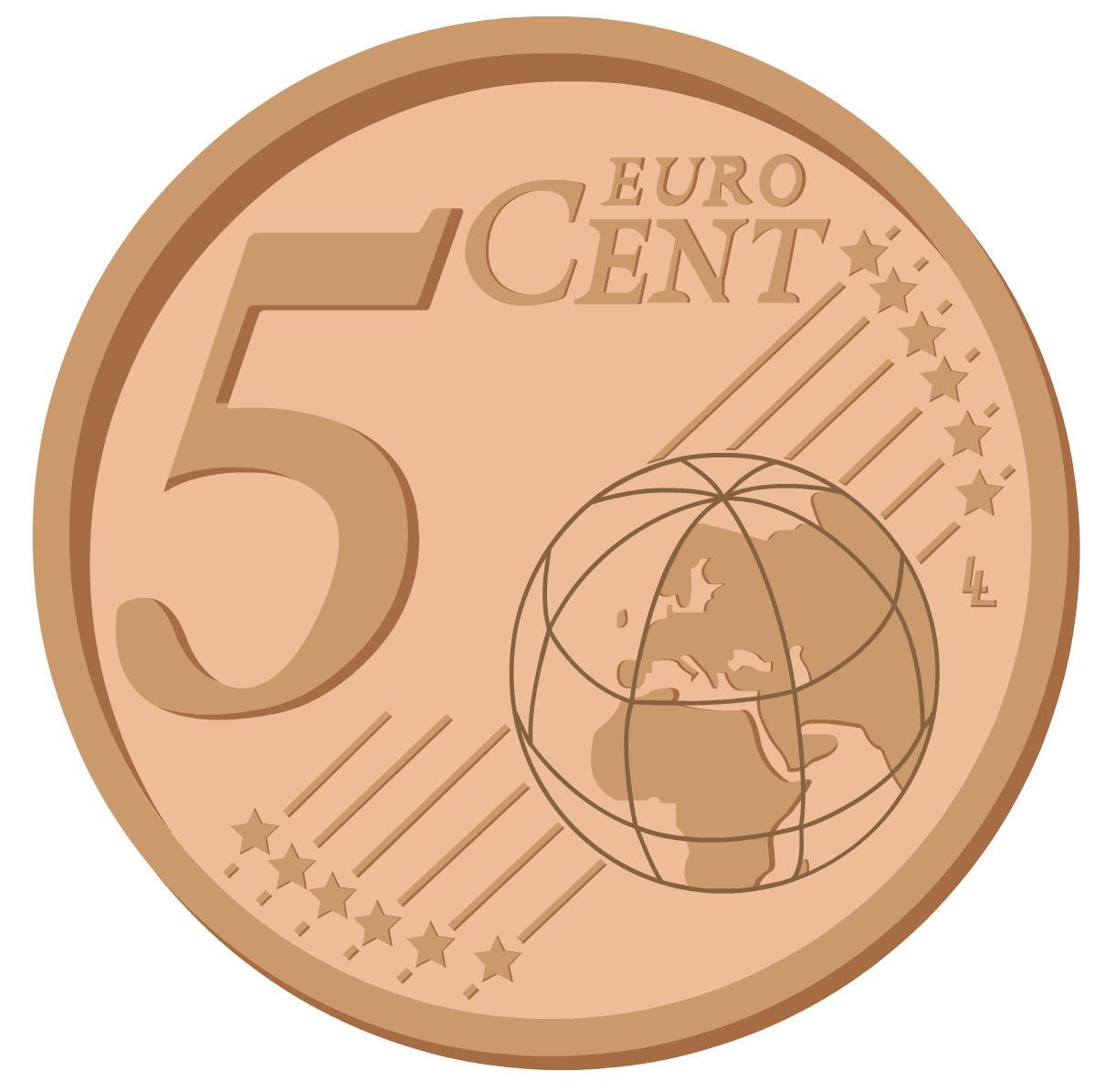 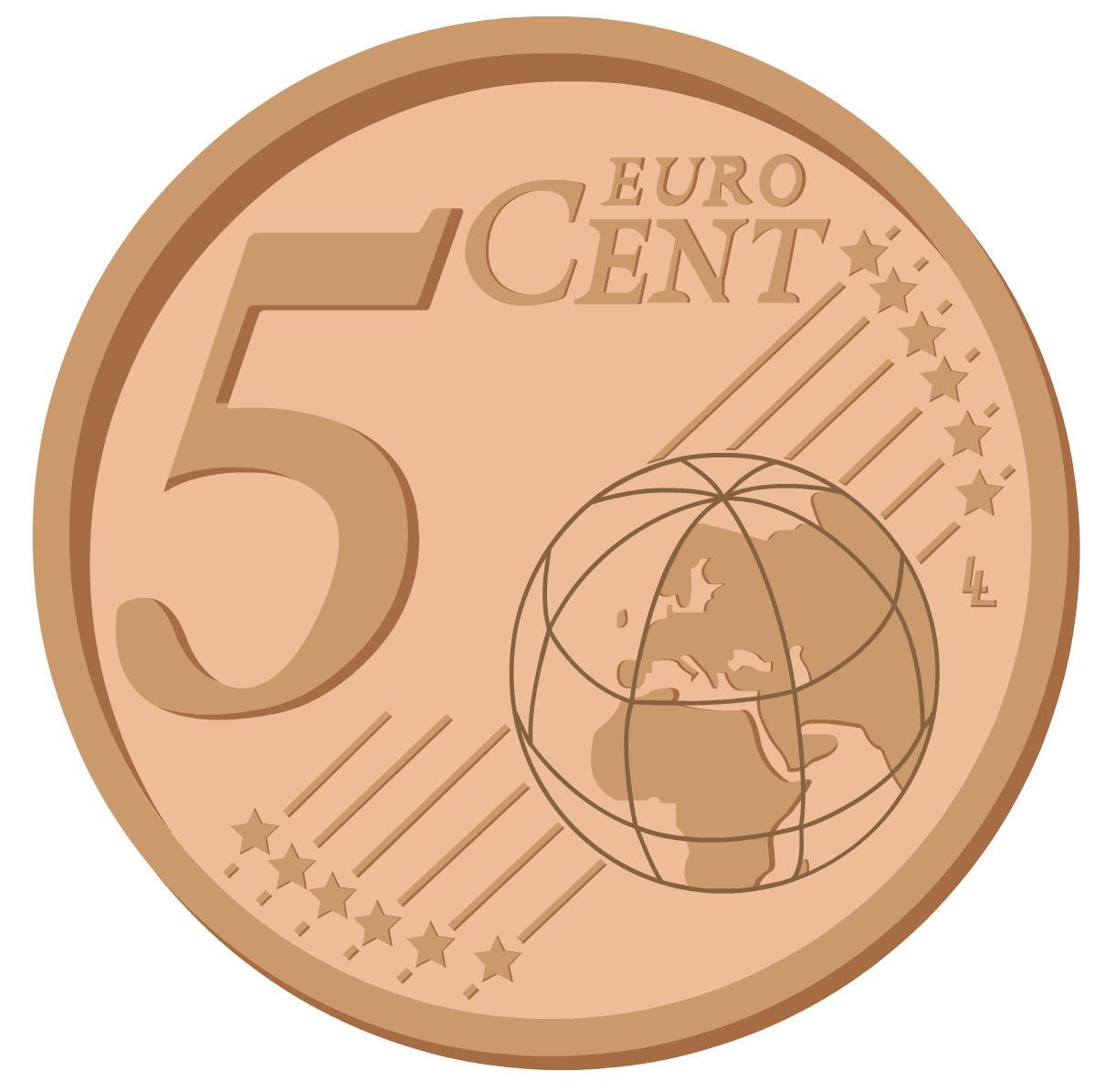 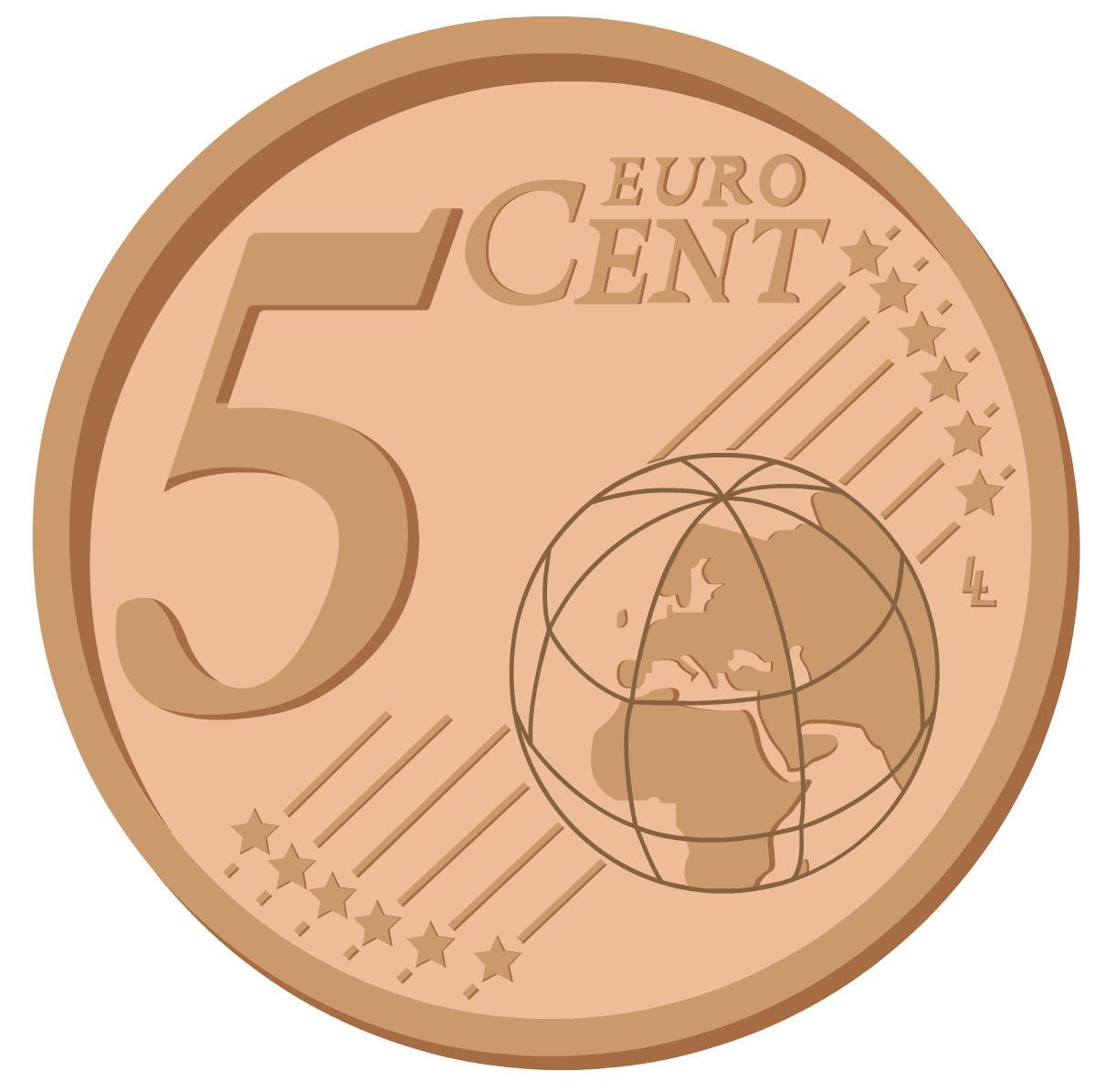 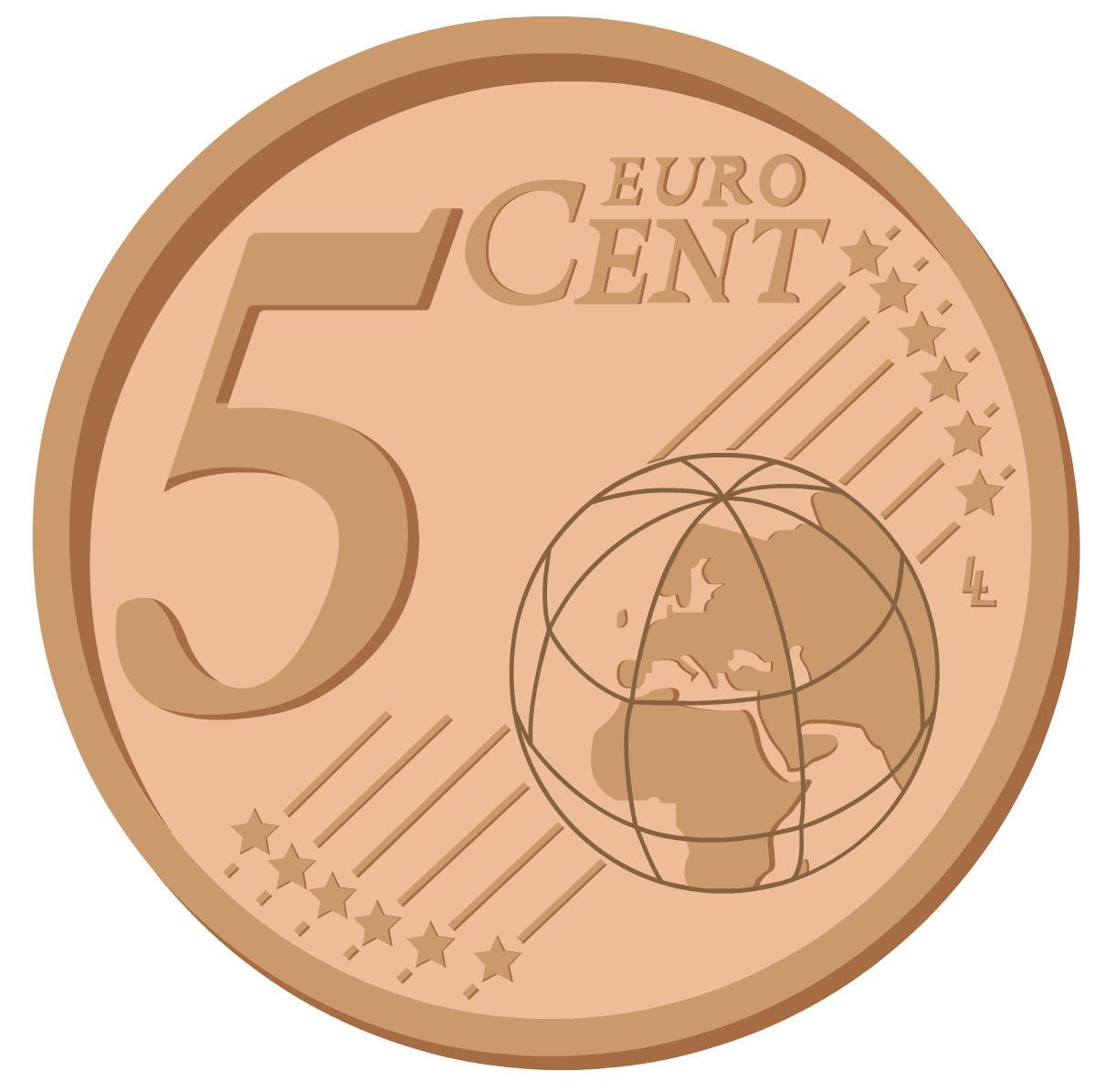 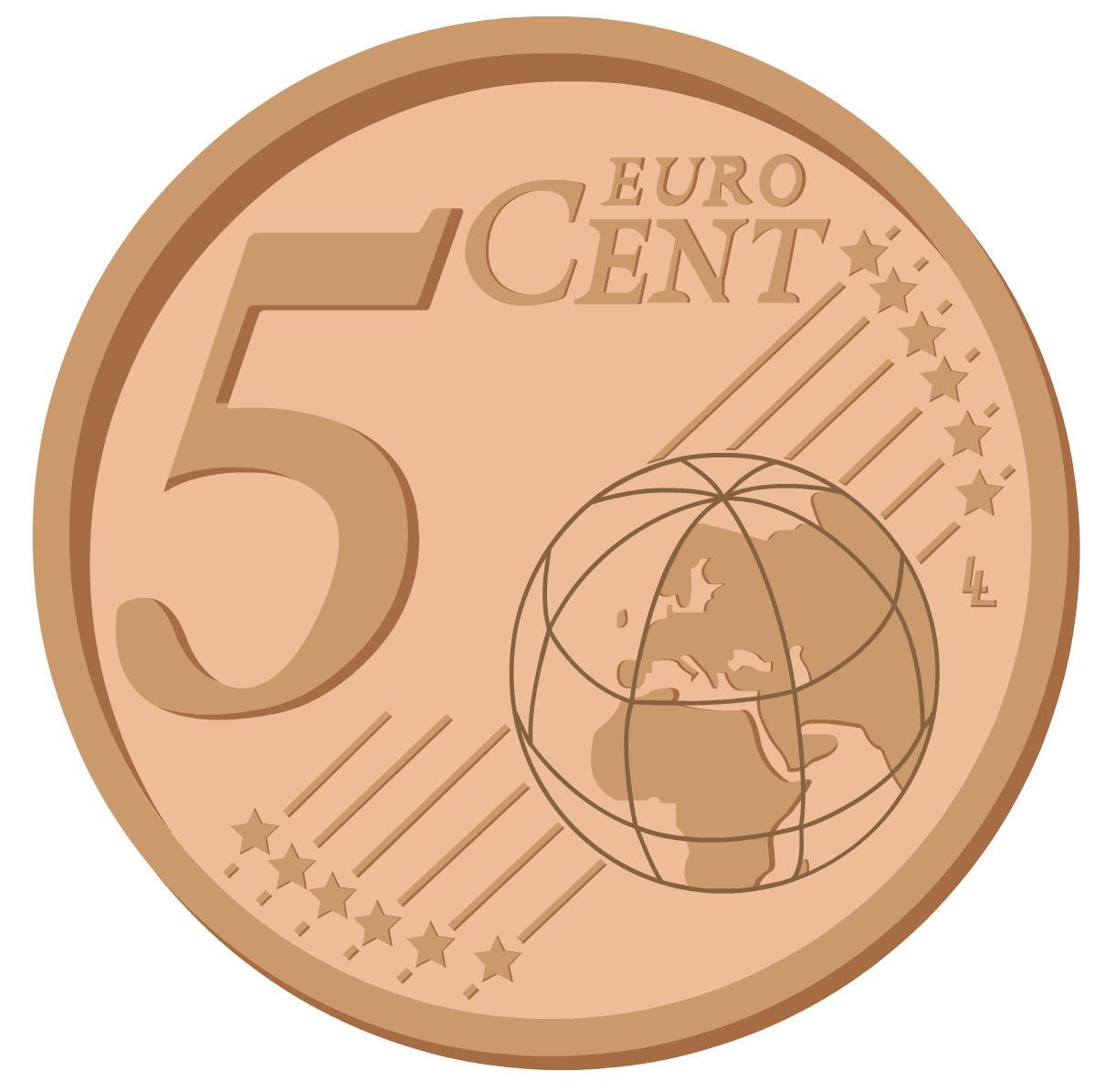 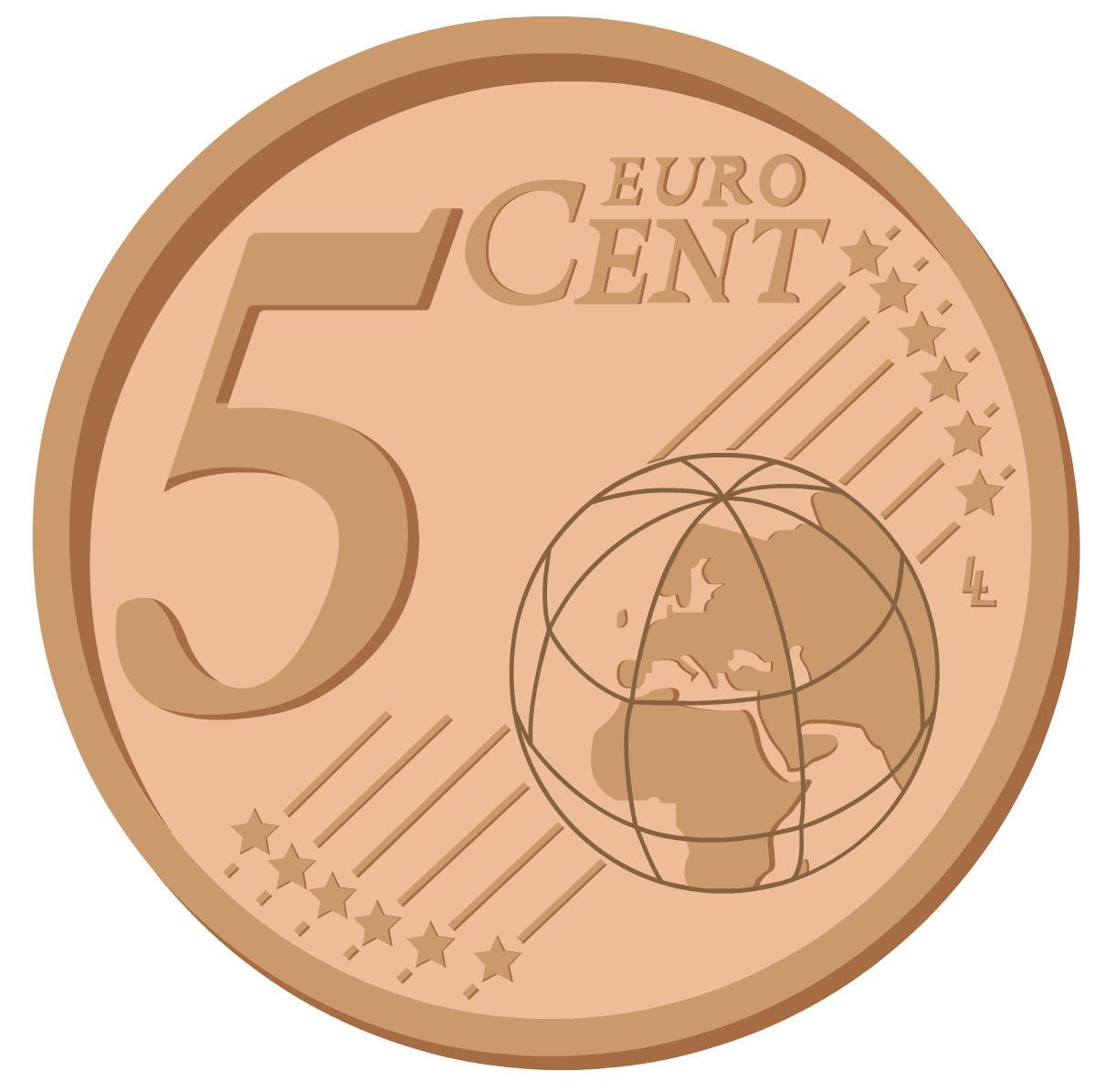 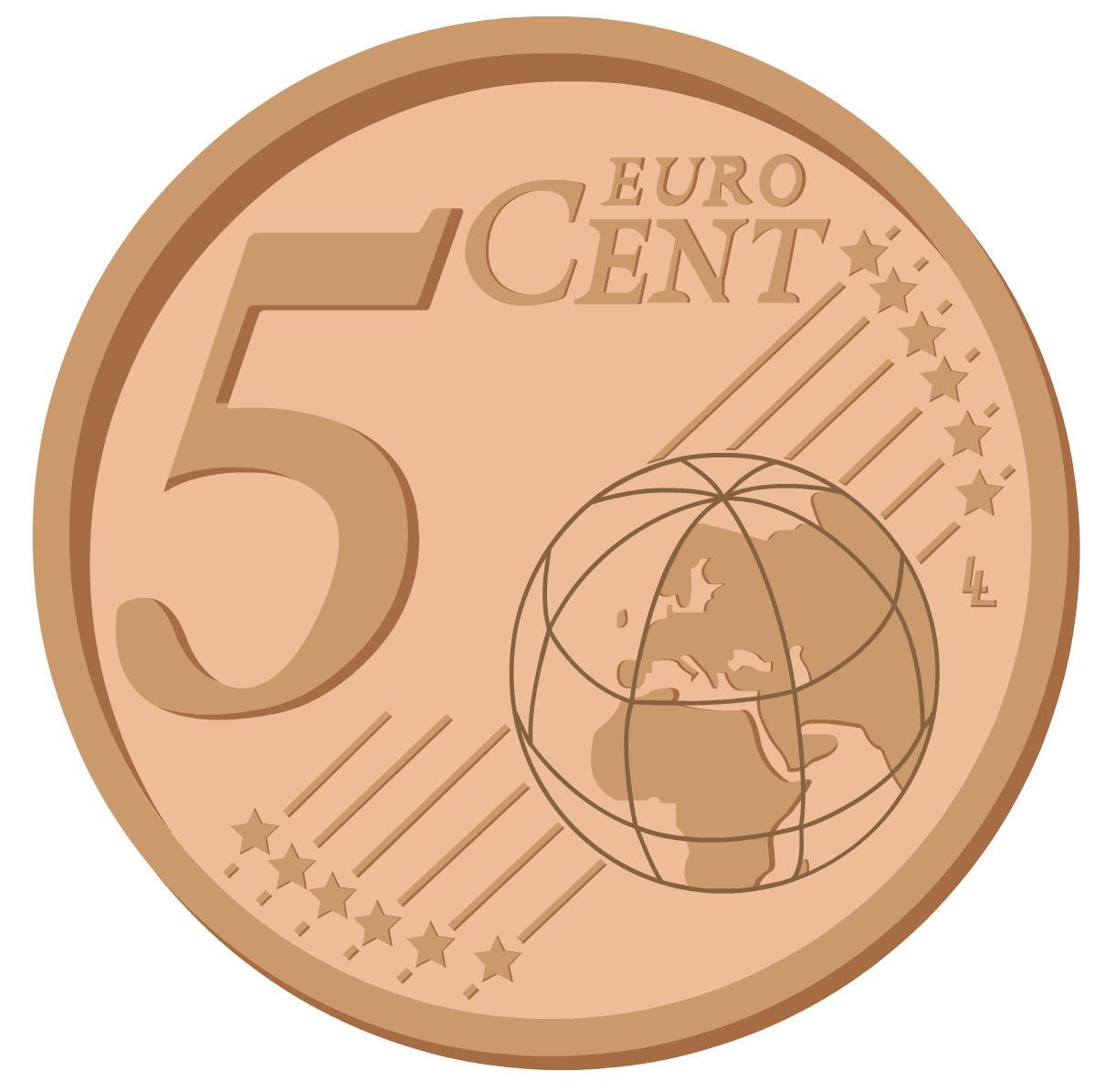 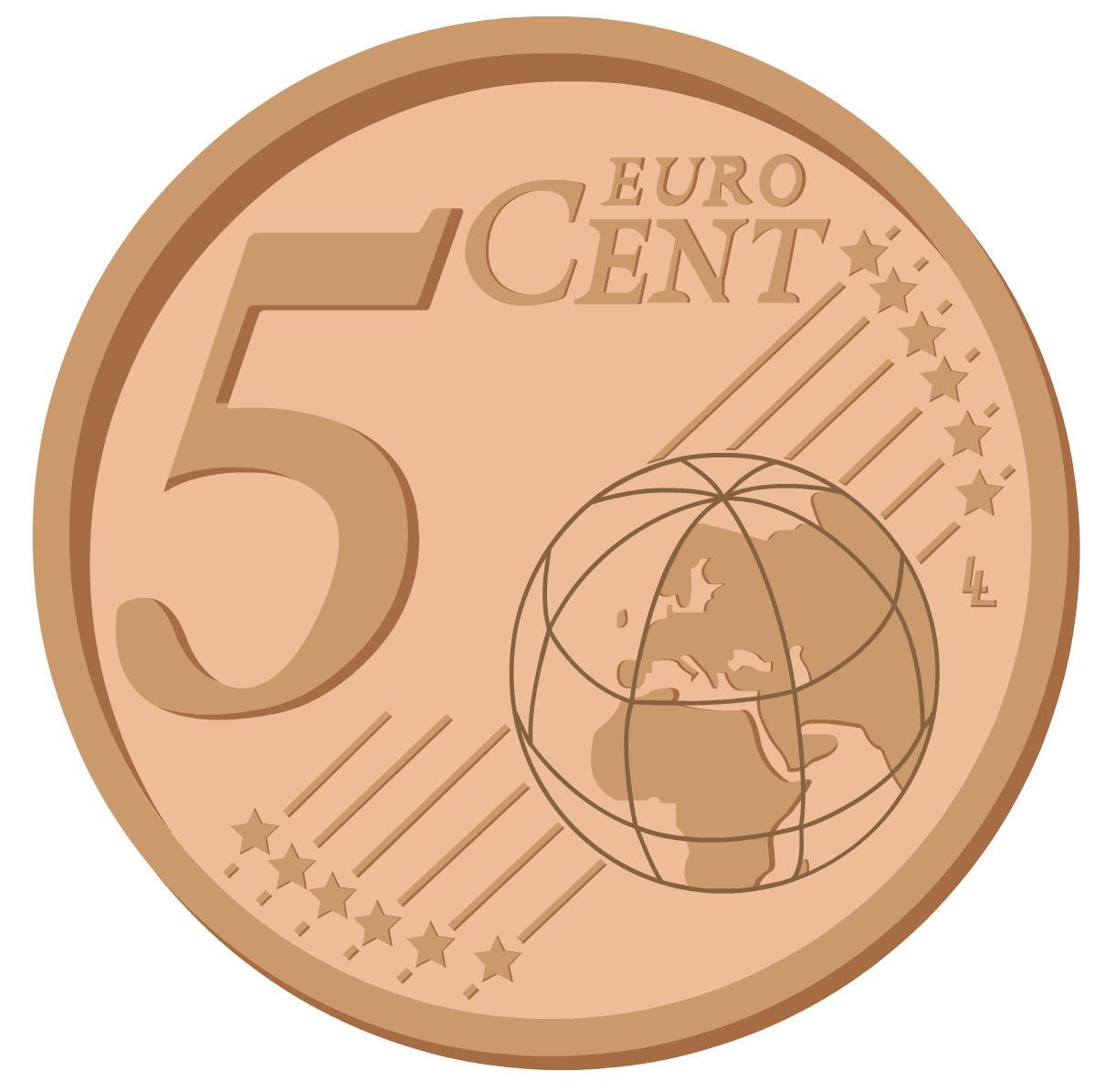 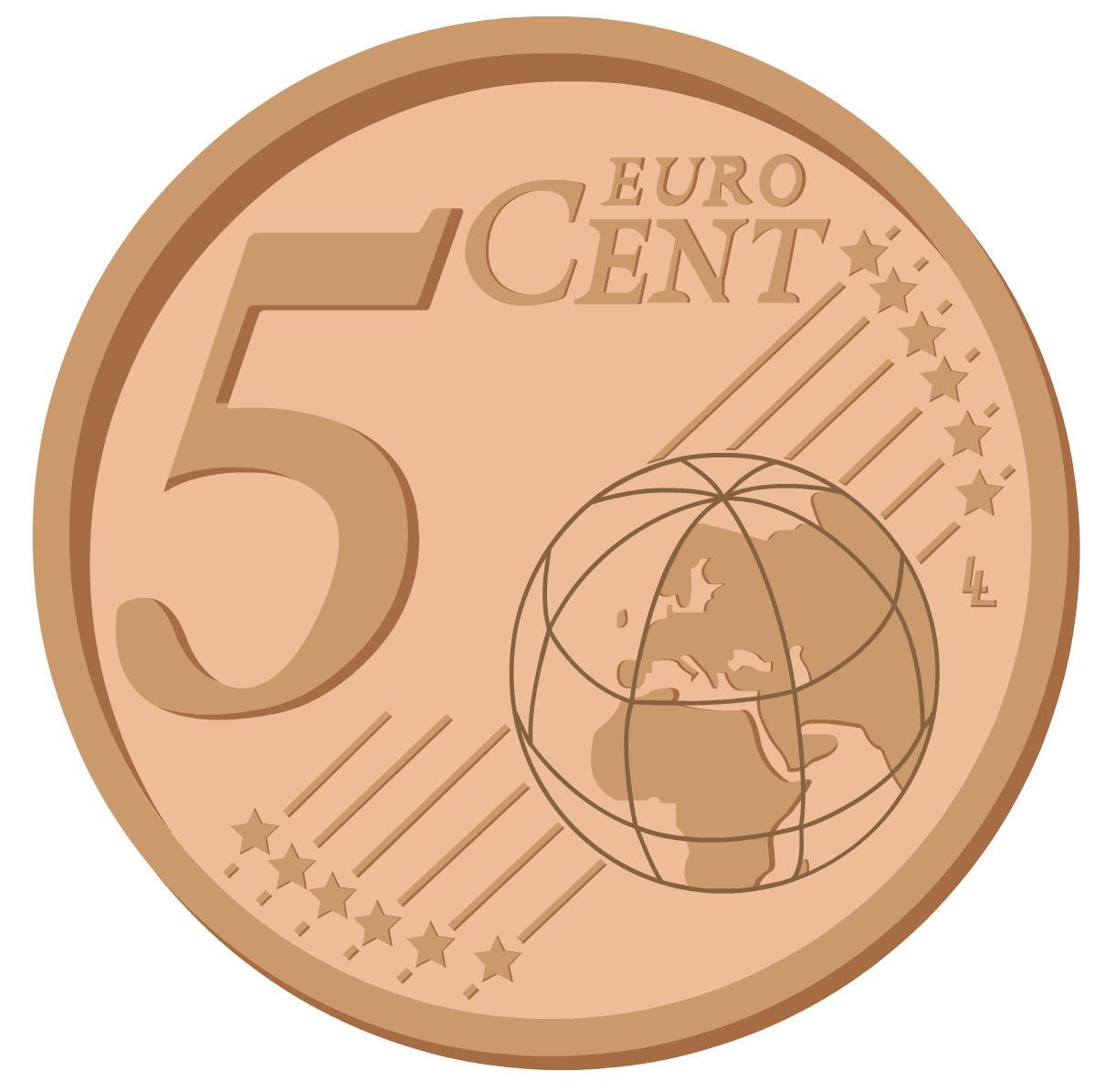 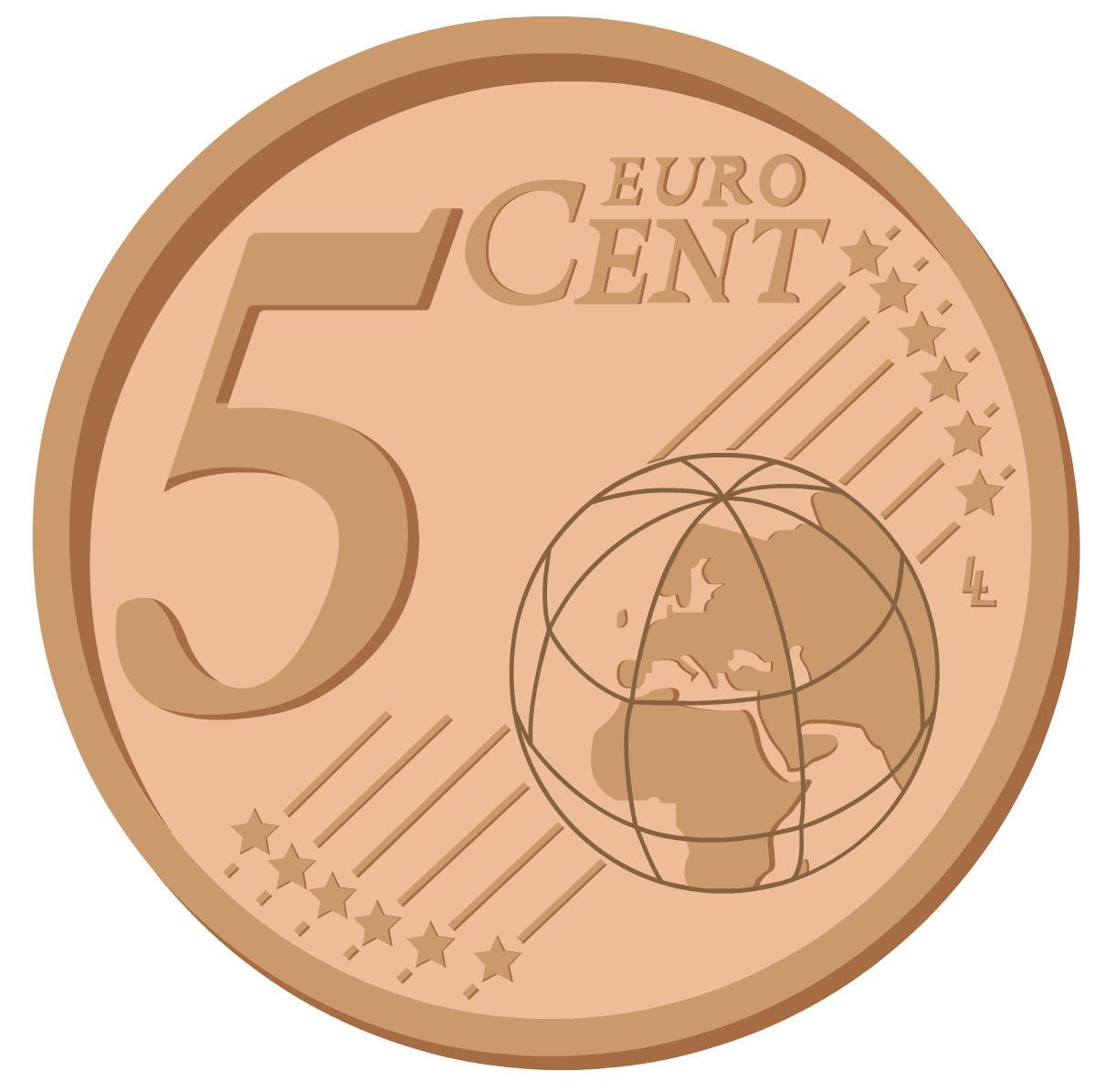 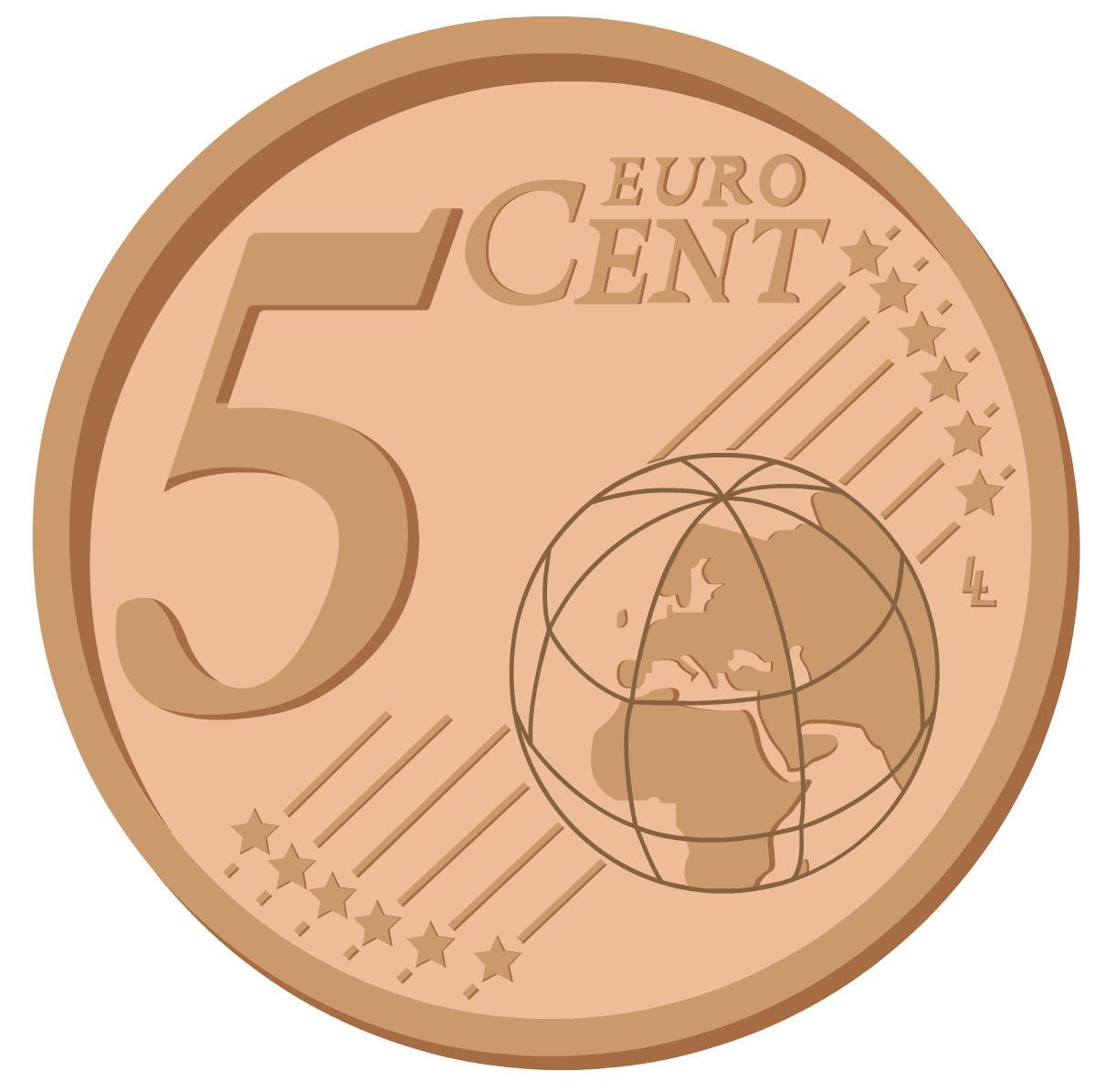 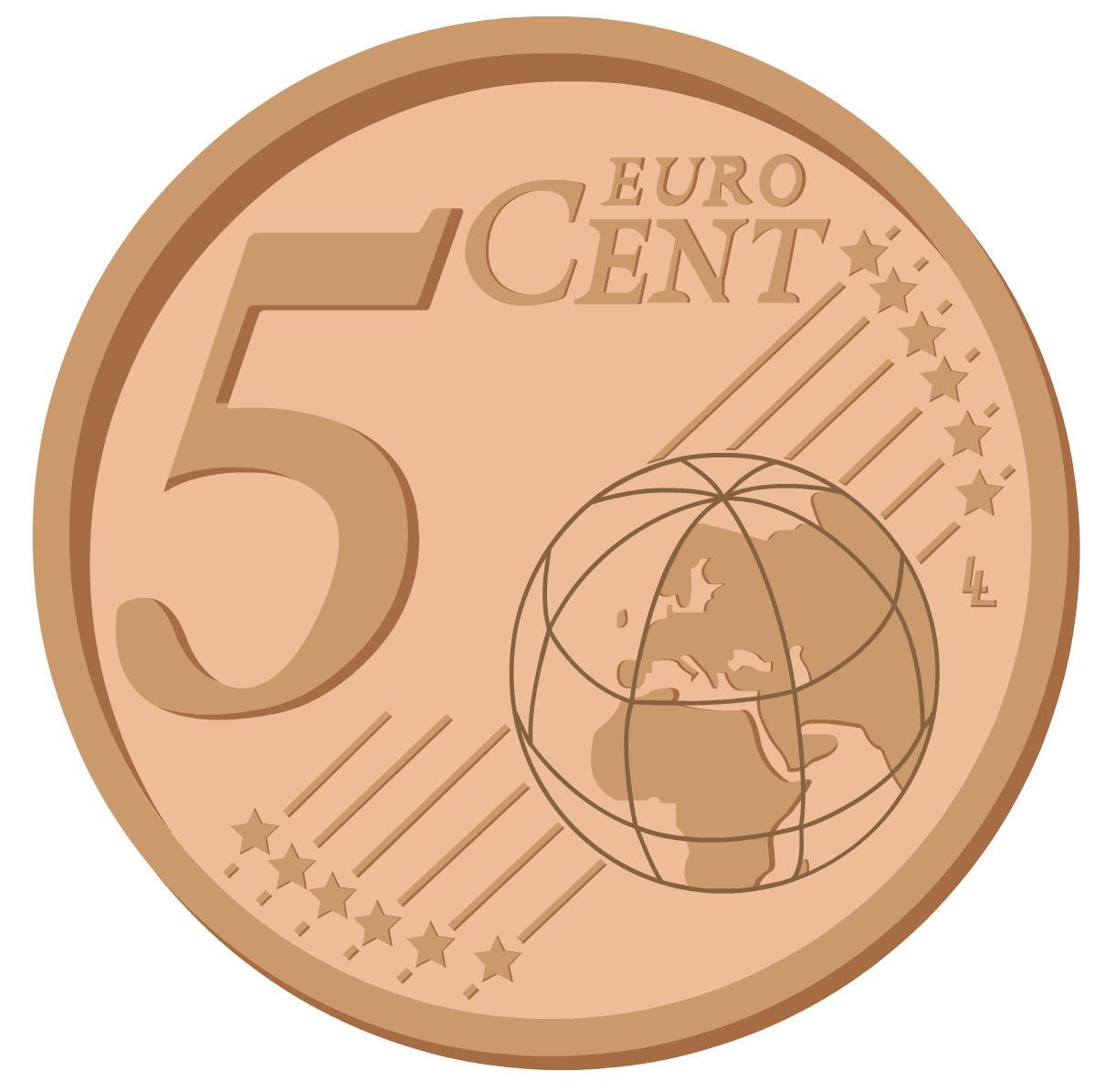 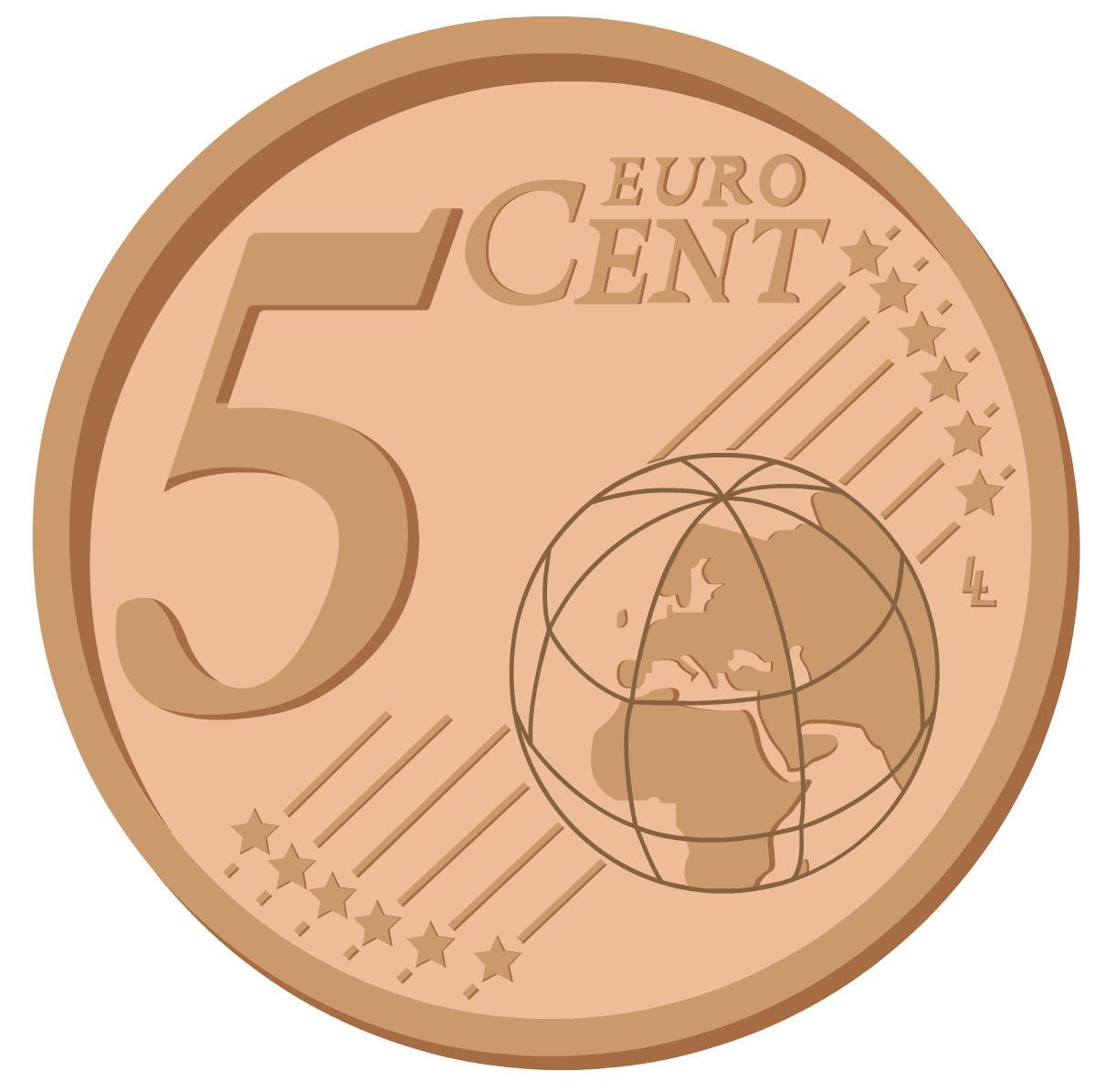 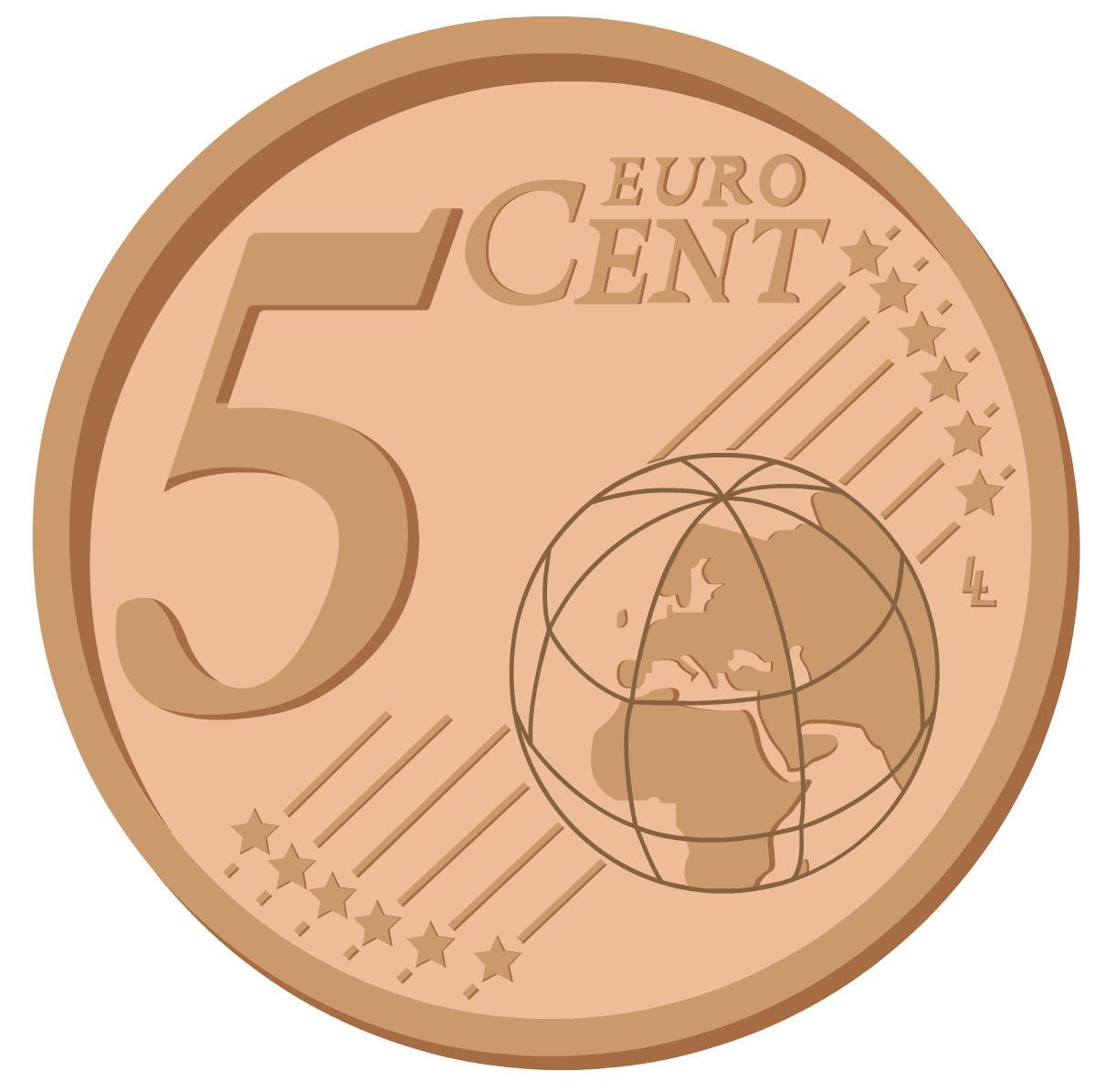 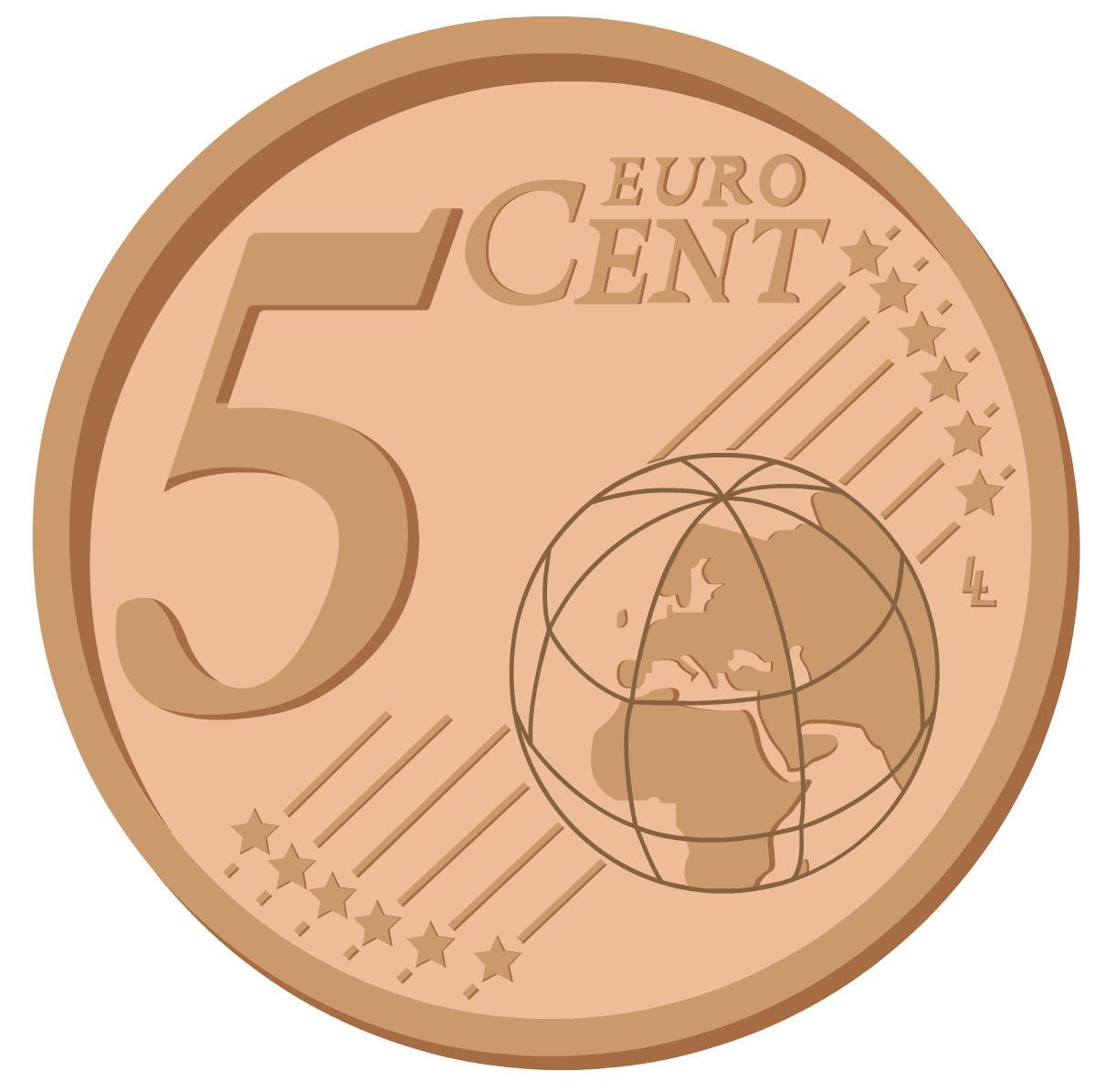 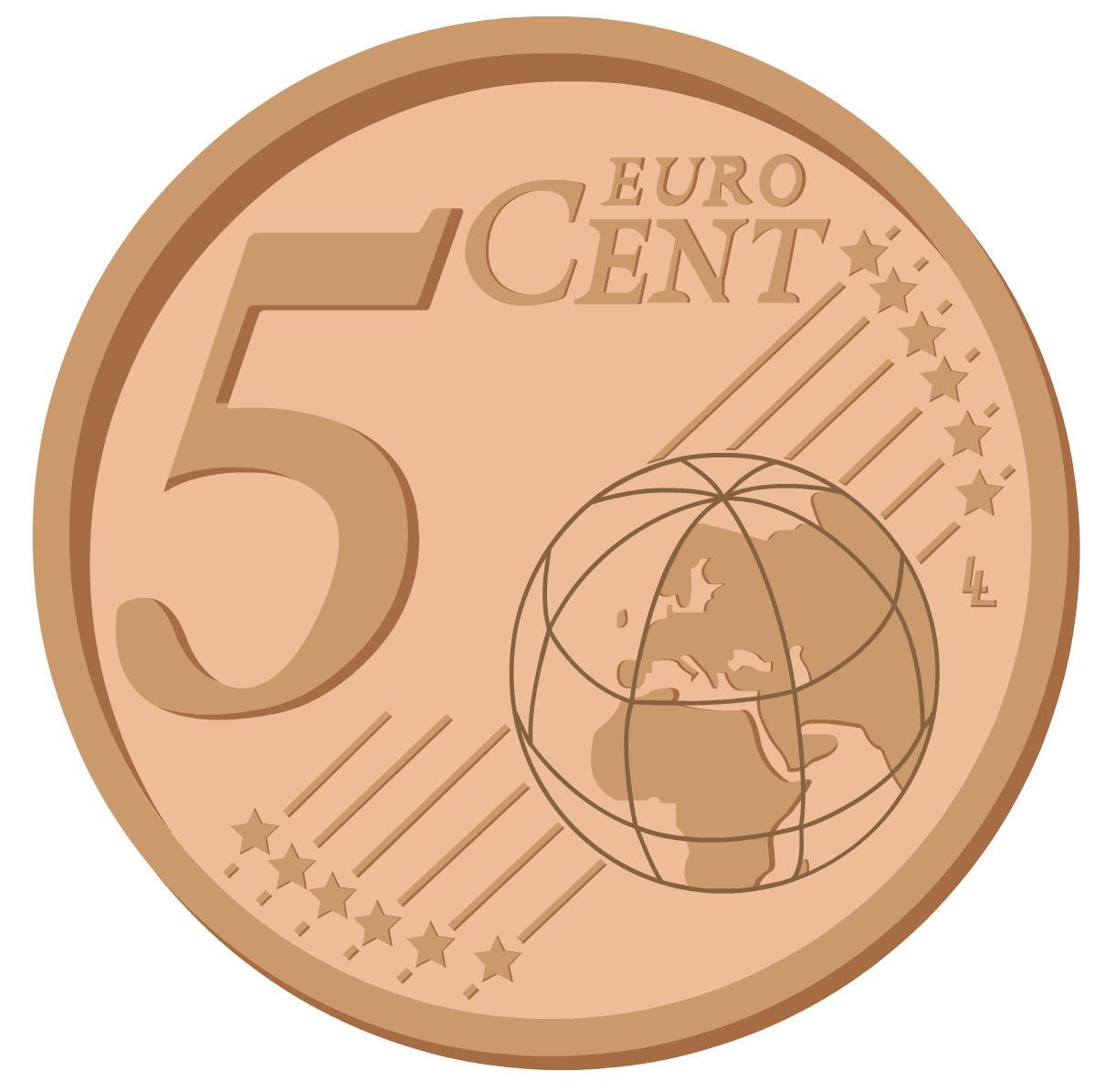 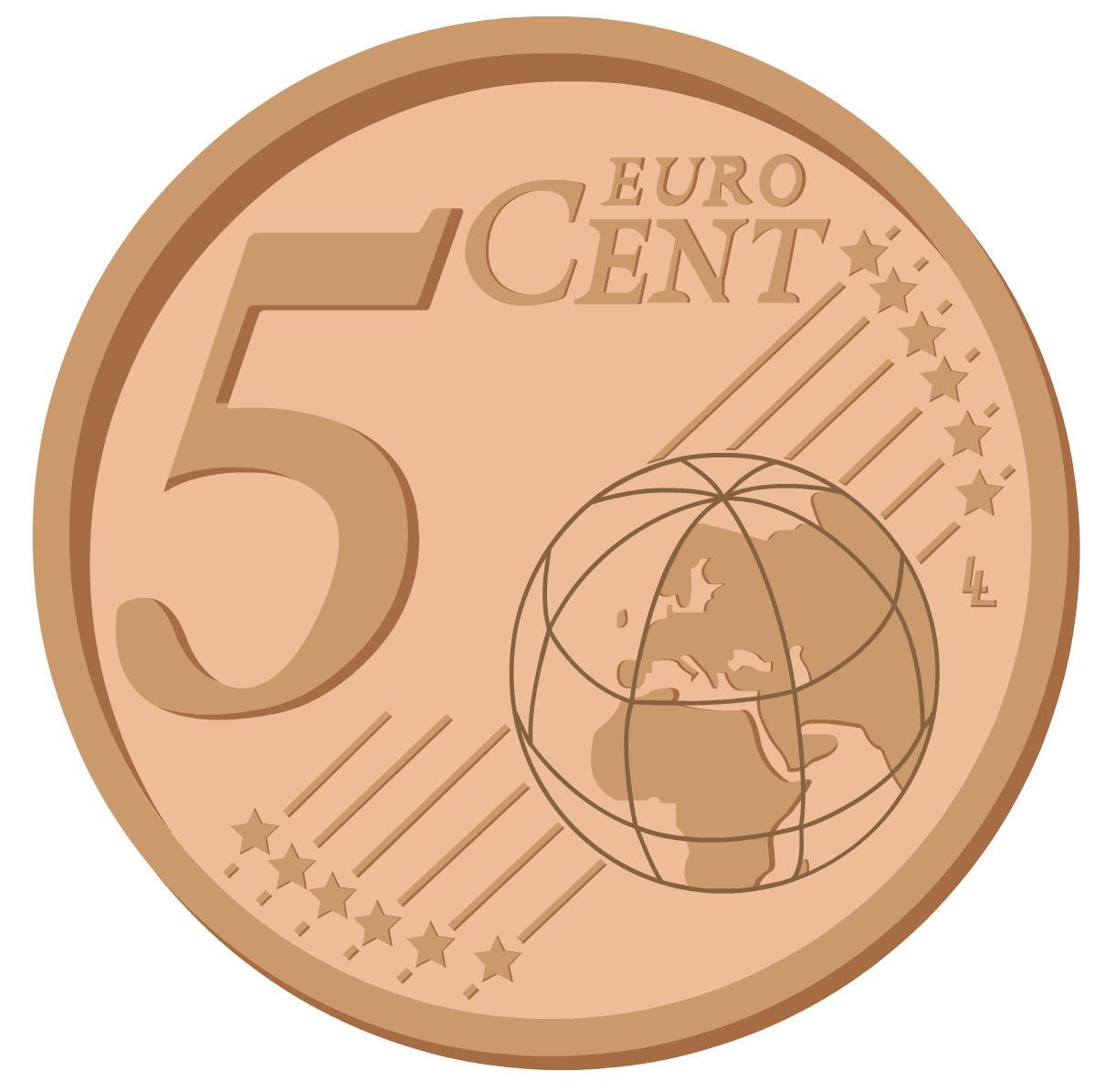 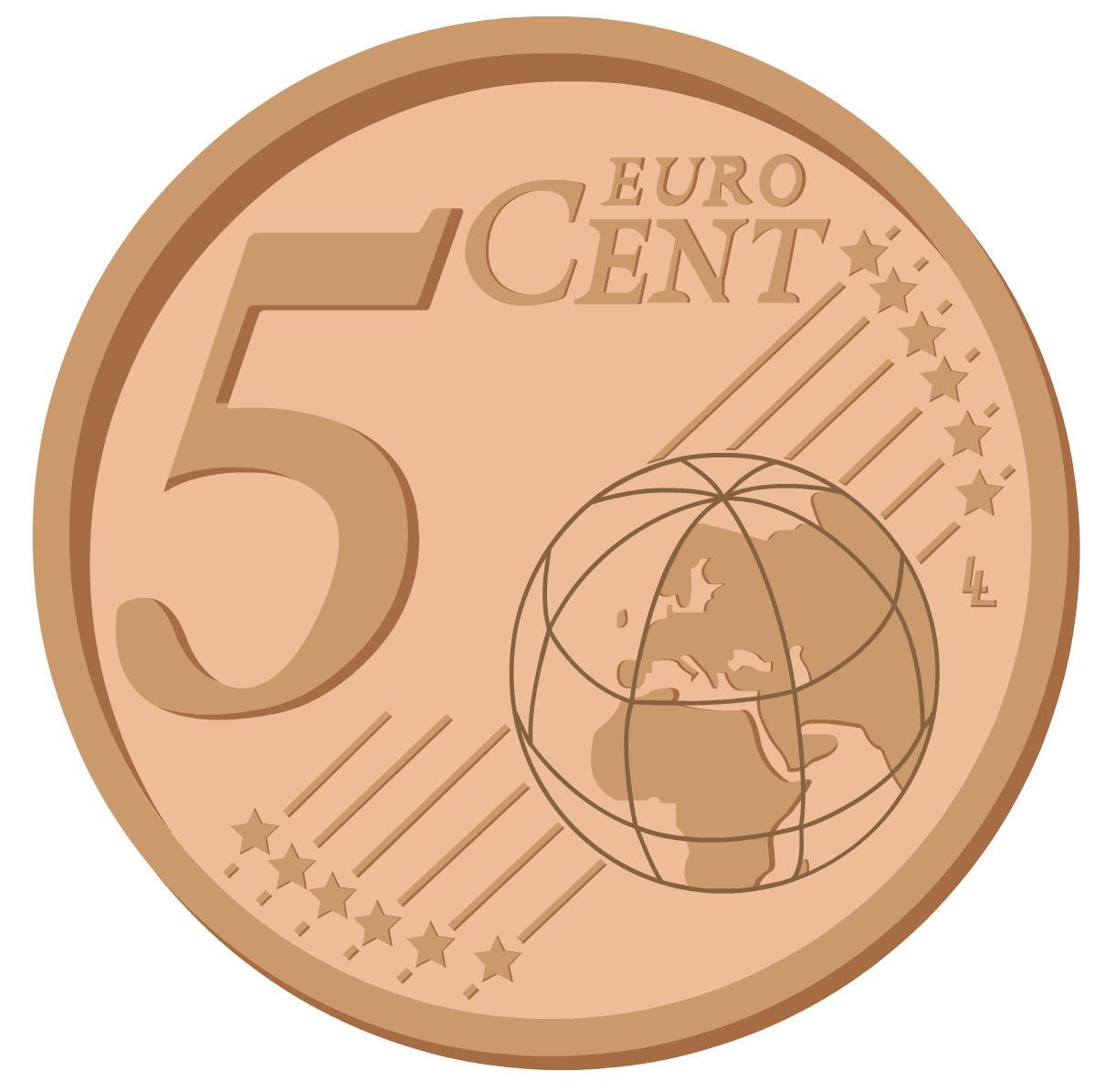 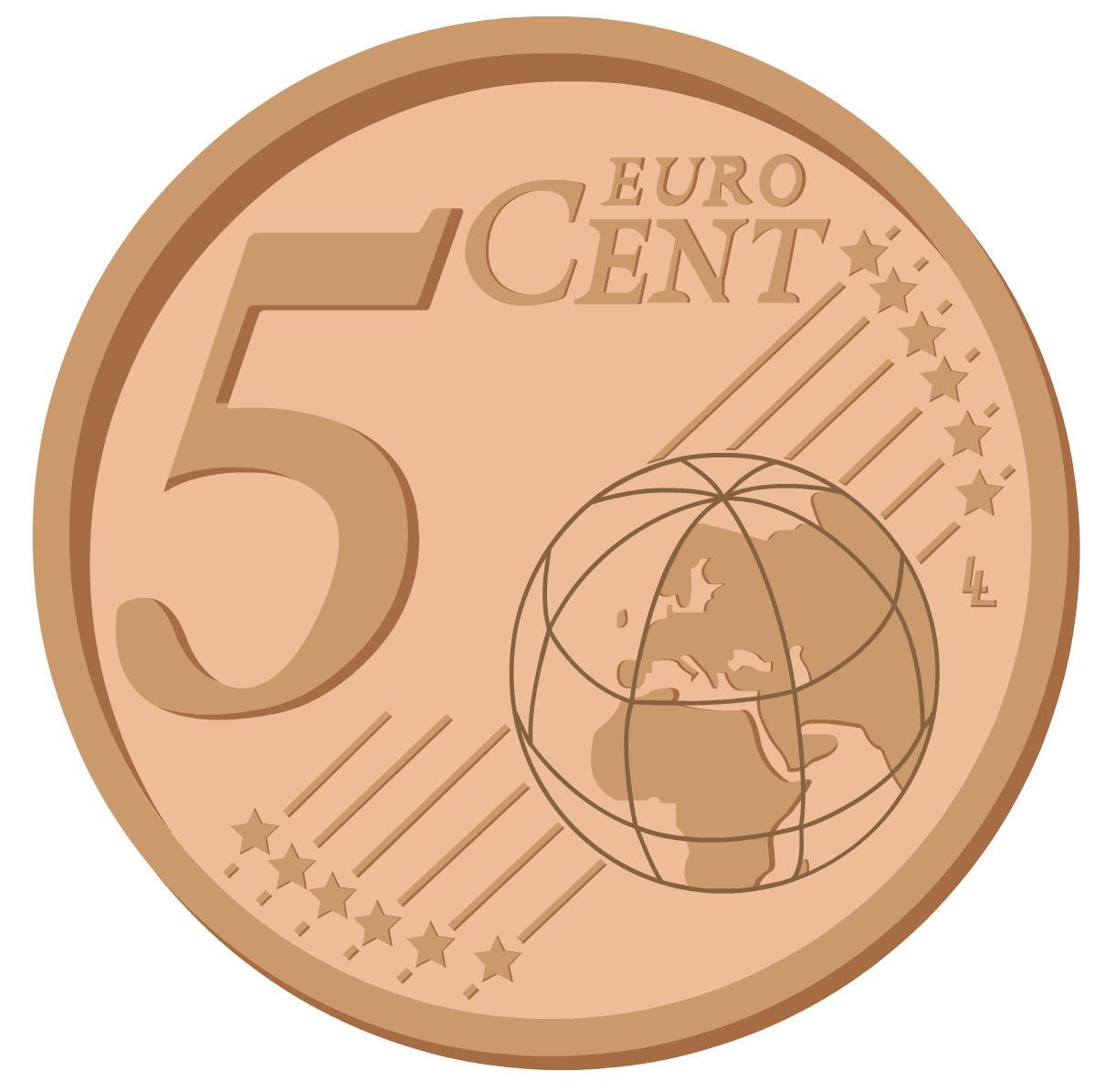 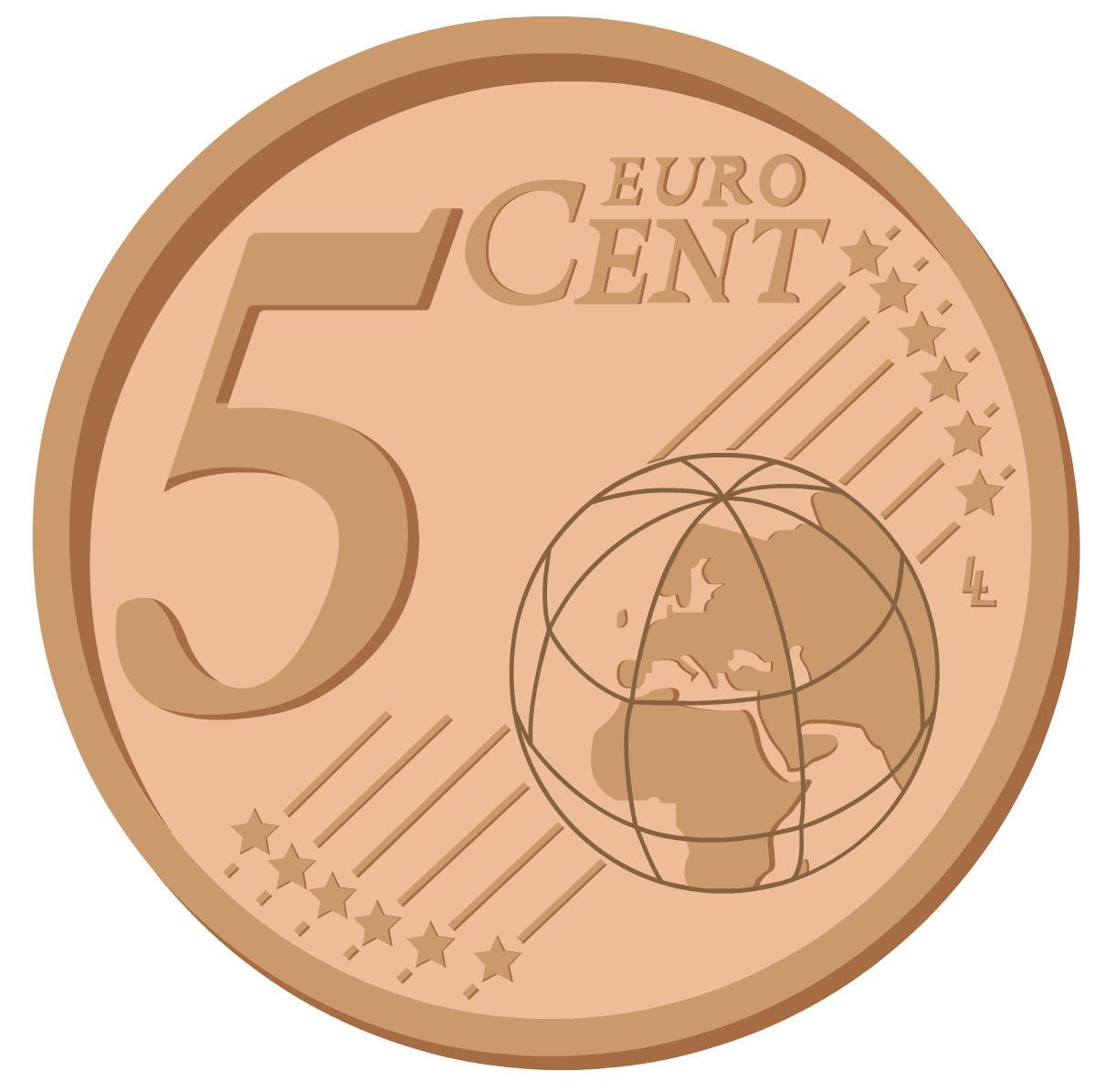 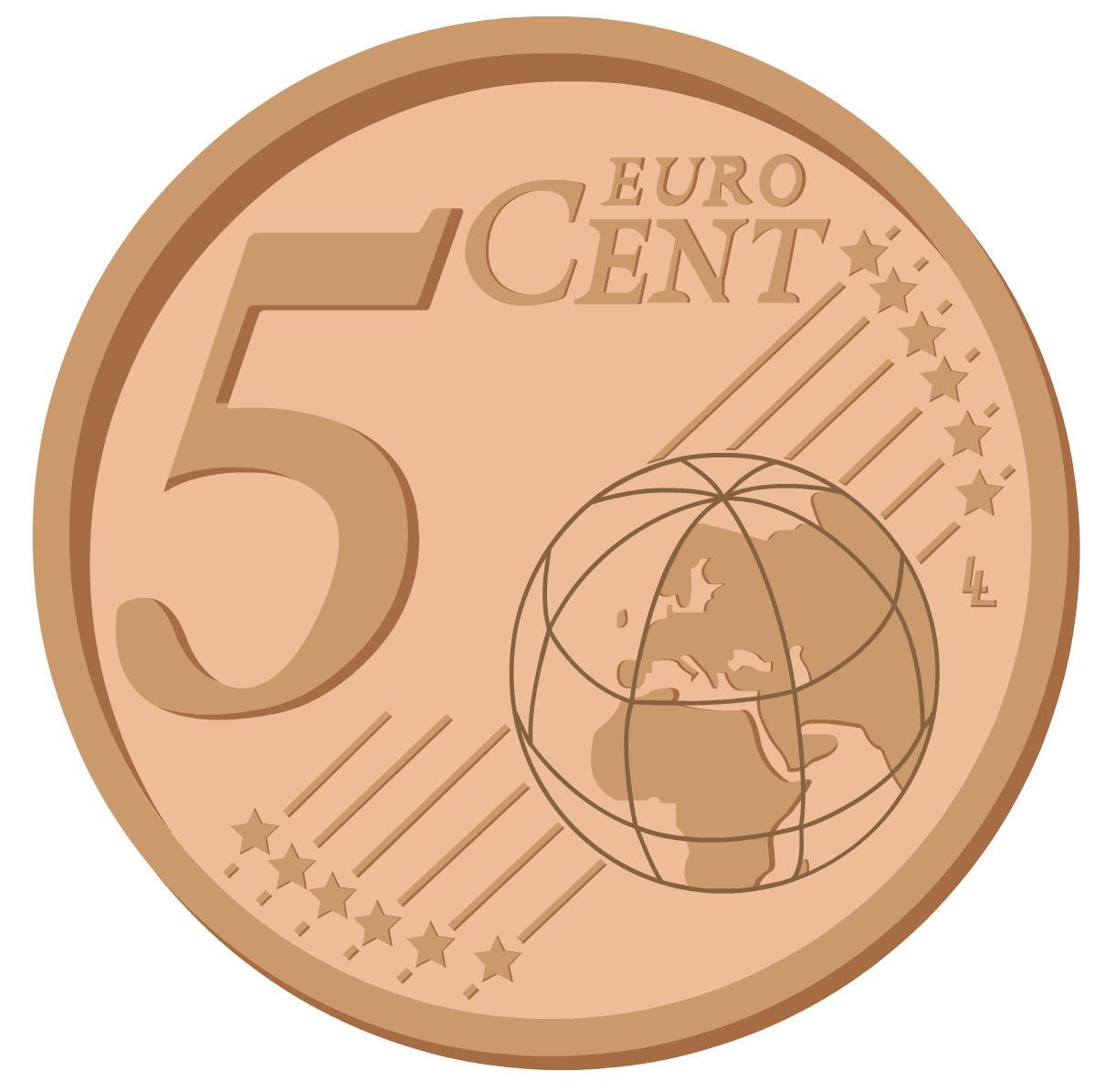 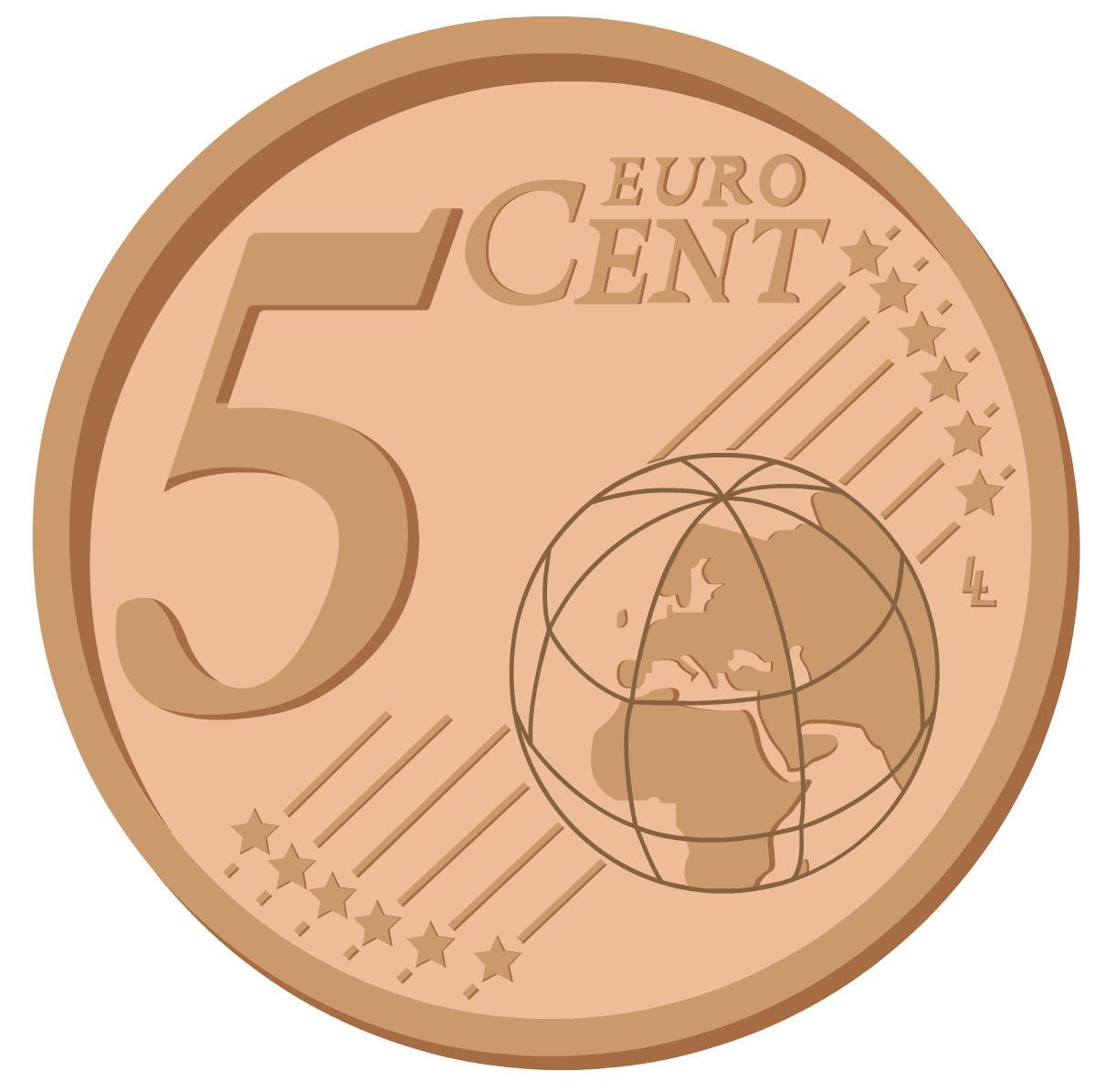 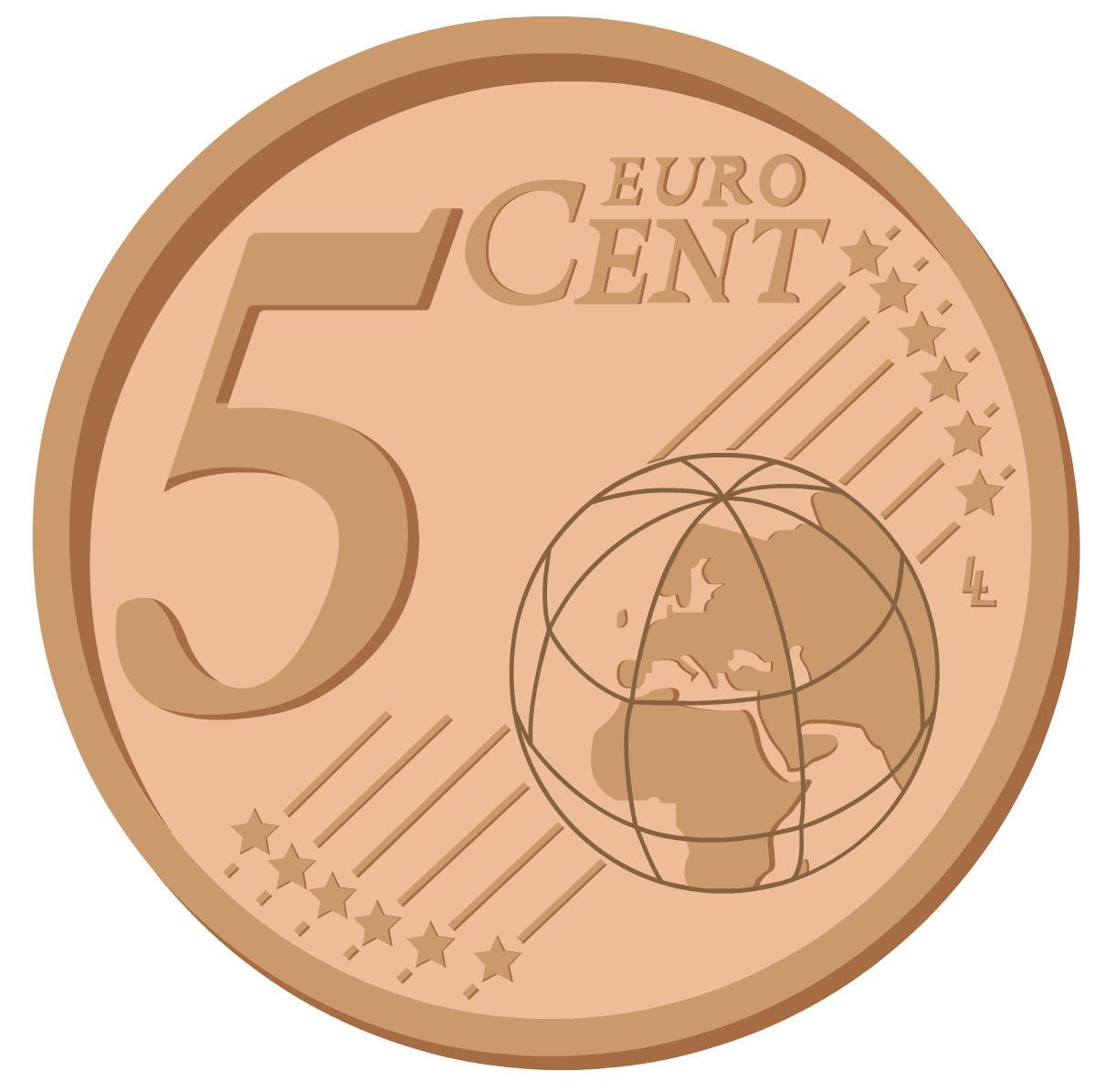 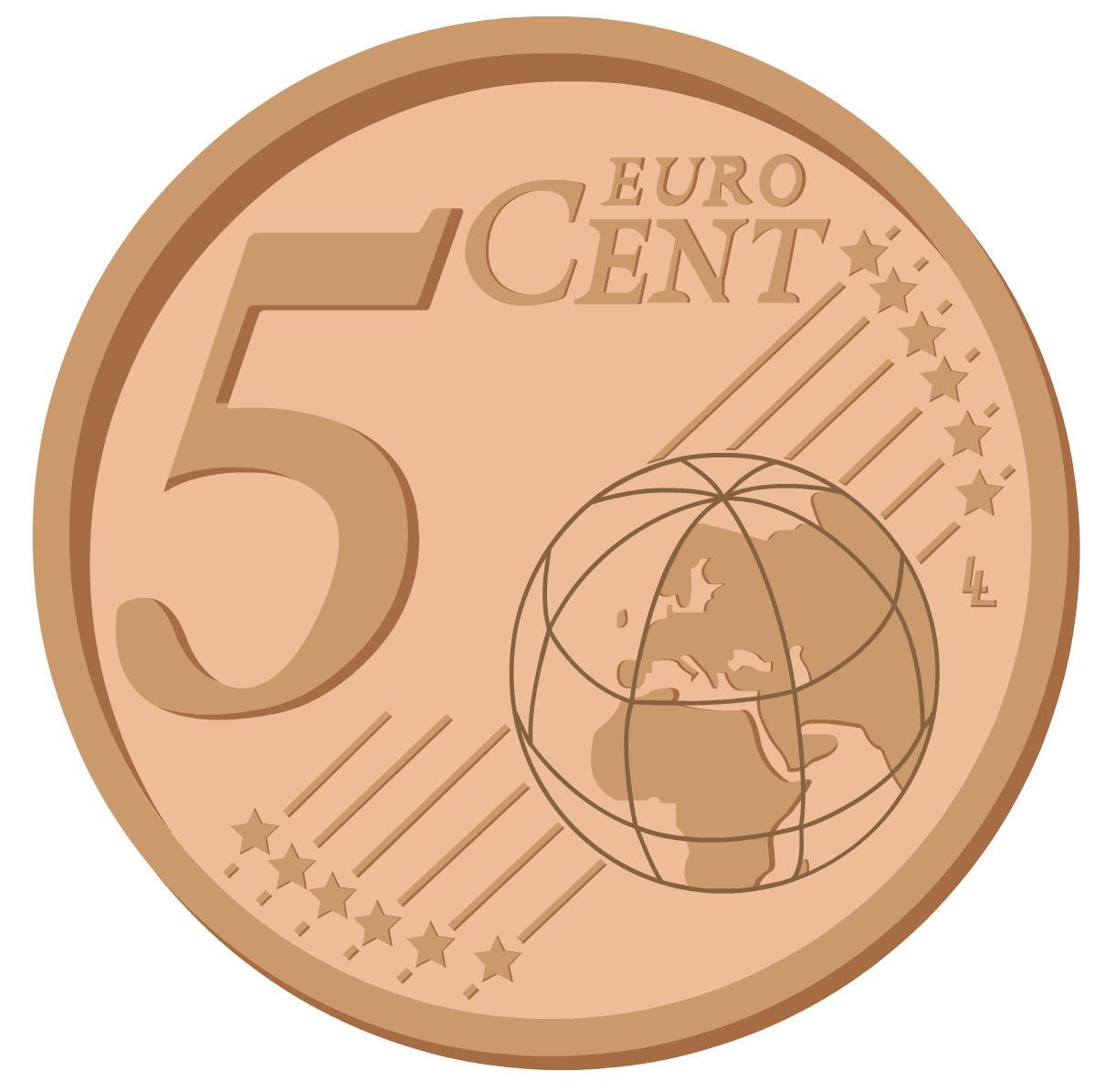 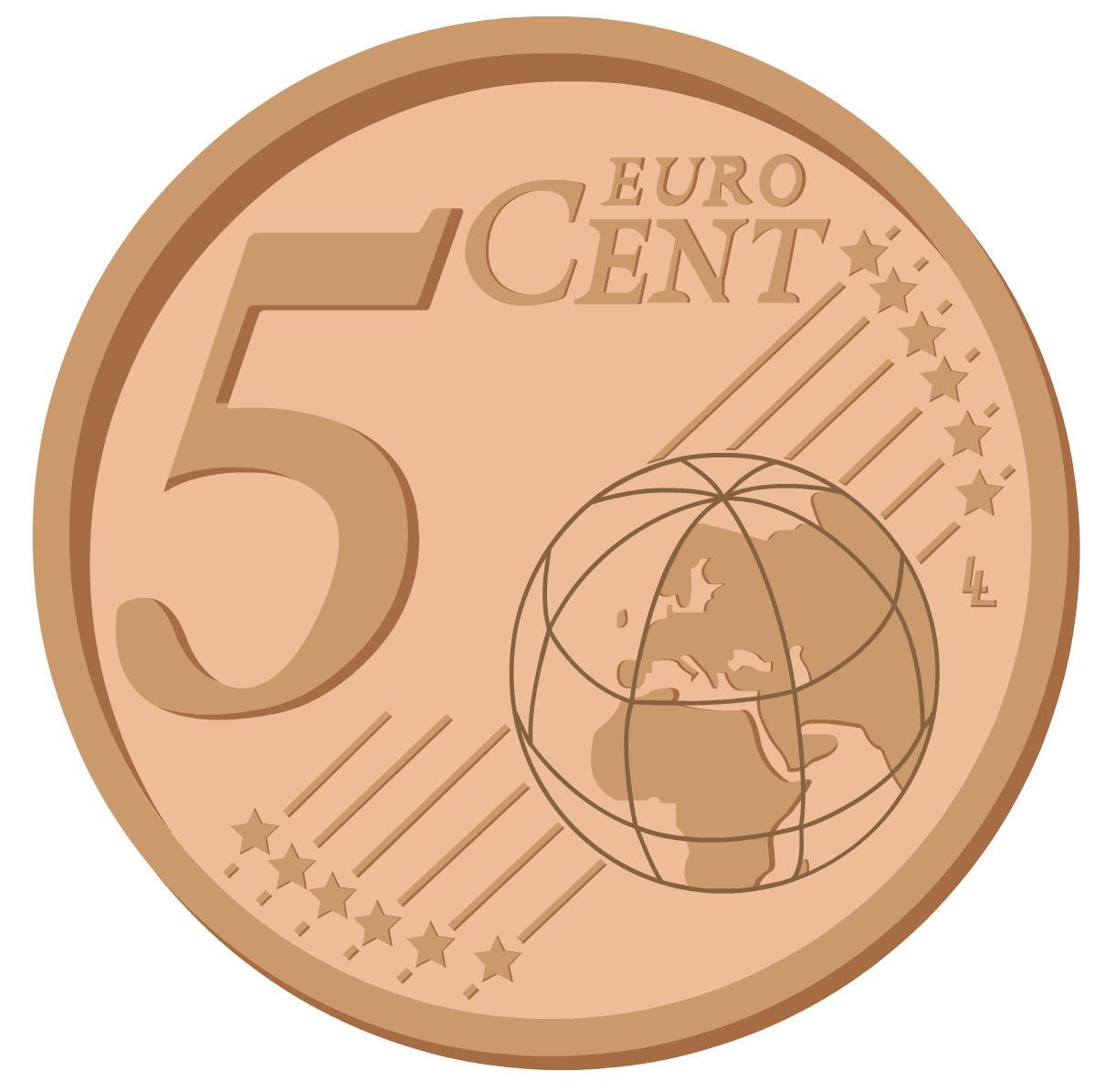 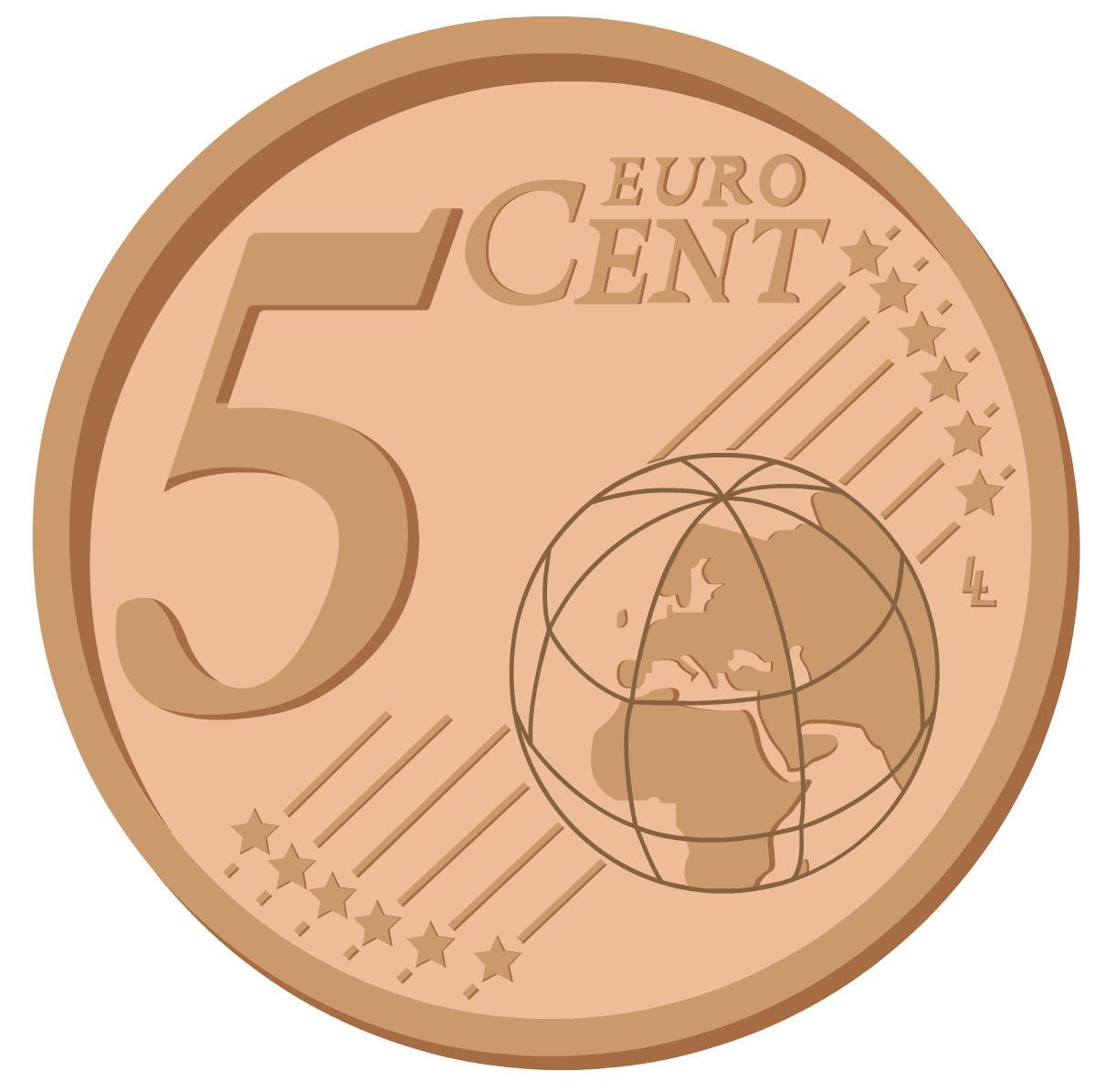